CC3201-1Bases de DatosOtoño 2021Clase 3: Modelo Entidad-Relación (II)
Aidan Hogan
aidhog@gmail.com
La última vez: E–R
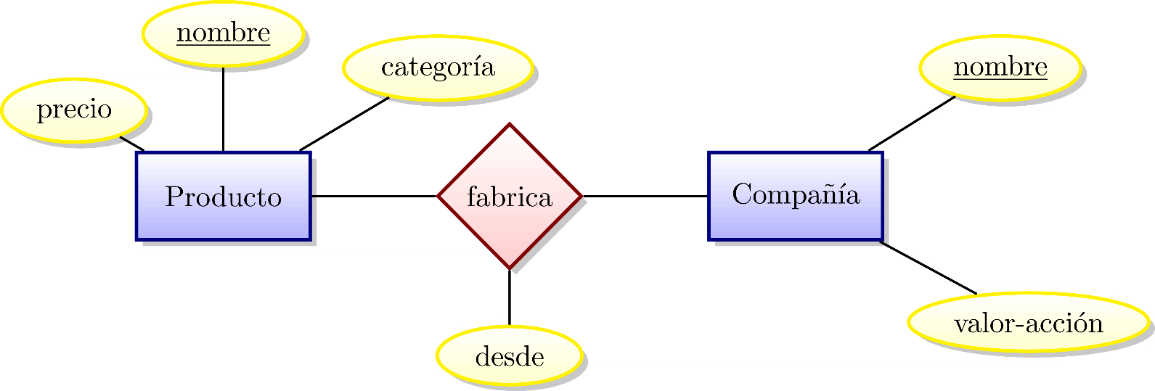 Diagrama Entidad–Relación:	relaciones múltiples
Capítulo 2 | Ramakrishnan / Gehrke
ER: Relaciones
¿Cómo se puede modelar un alquiler que involucra Personas, Películas y Locales de Videos?
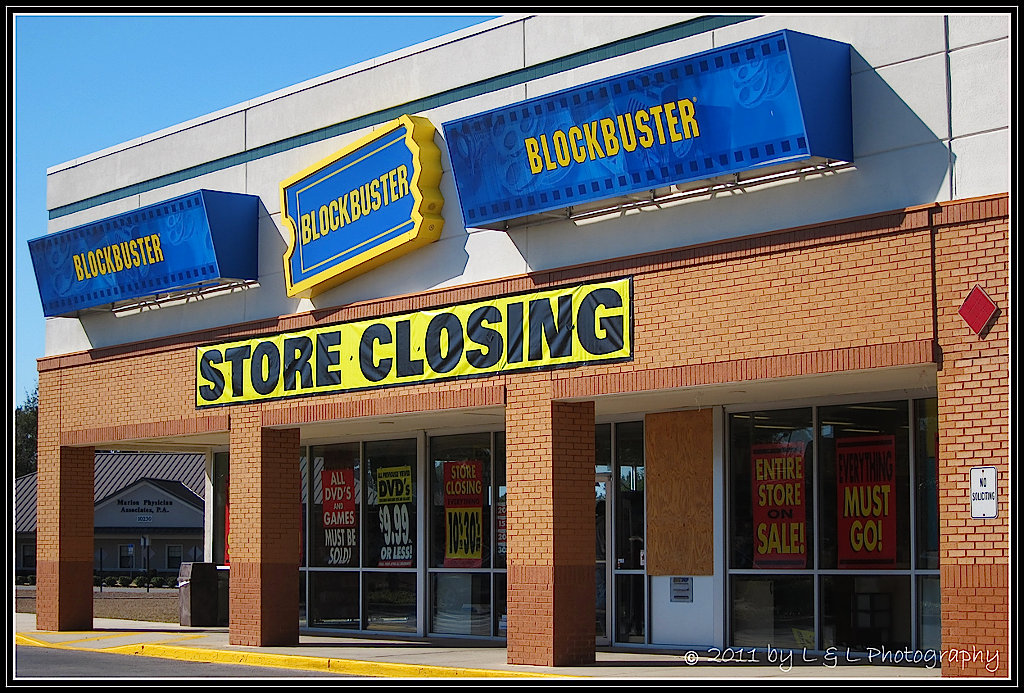 ER: Relaciones Múltiples
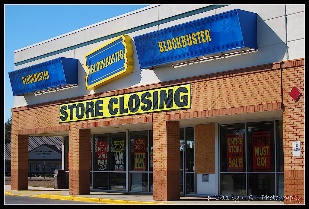 ¿Cómo se puede modelar un alquiler que involucra Personas, Películas y Locales de Videos?
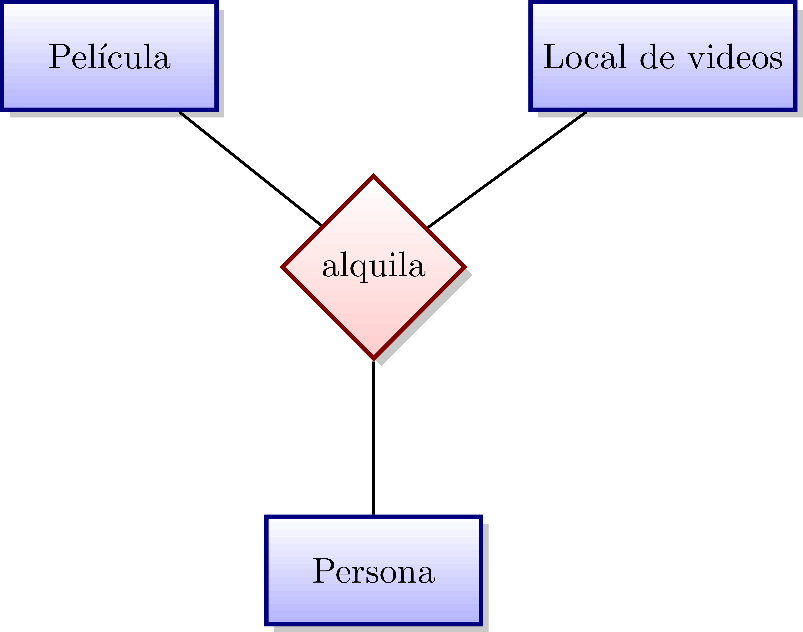 ER: Relaciones Múltiples
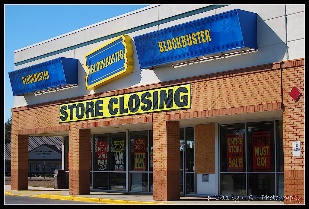 ¿Por qué no un atributo?
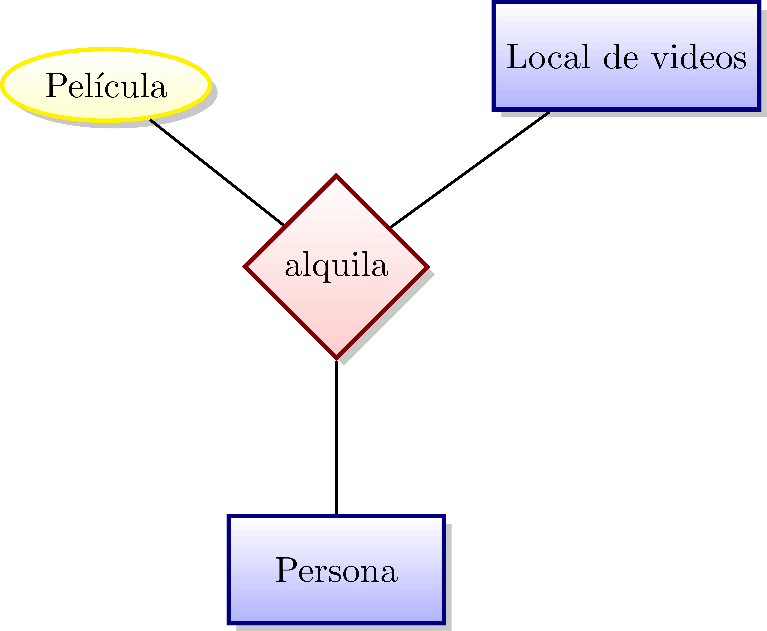 Y ¿si Película no es un “valor simple” (tiene varios atributos)?
No vamos a poder asociar atributos como año, director, etc.
ER: Relaciones Múltiples
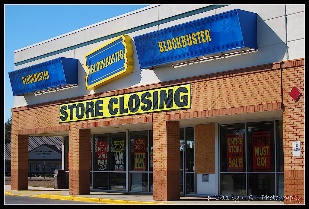 ¿Y ahora?
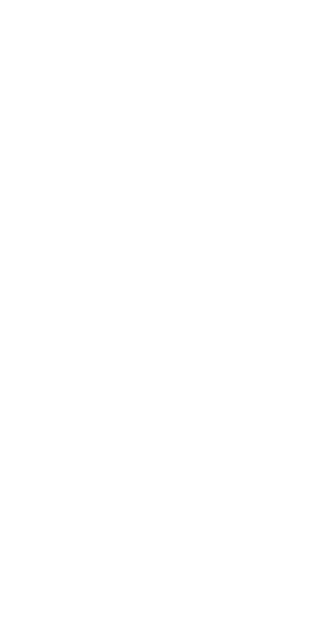 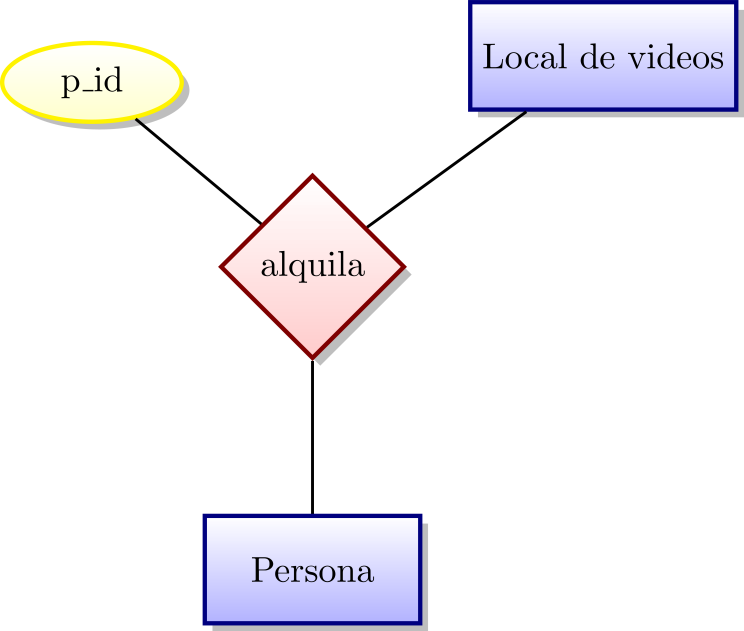 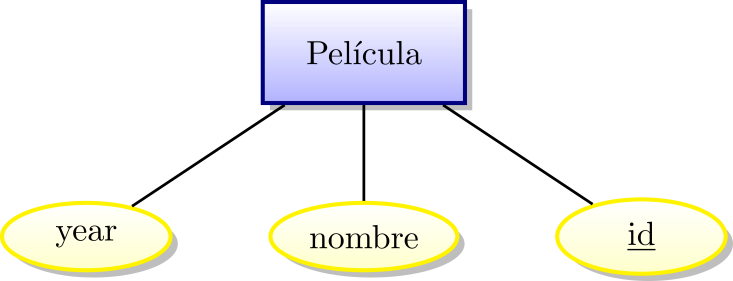 No se pueden relacionar atributos de diferentes entidades.
(Contradiría el propósito de un diseño conceptual.)
ER: Relaciones Múltiples
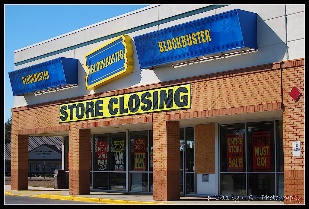 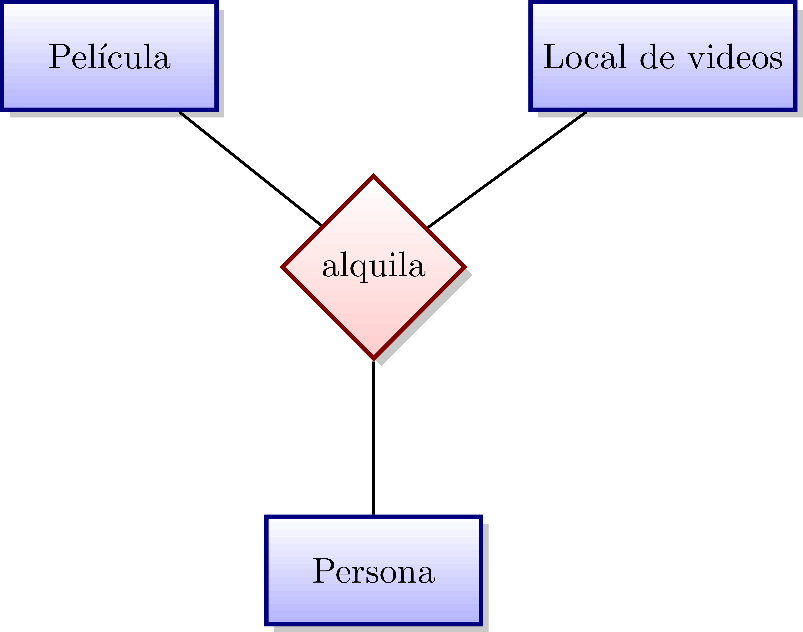 ¿Las multiplicidades?
…
ER: Relaciones Múltiples
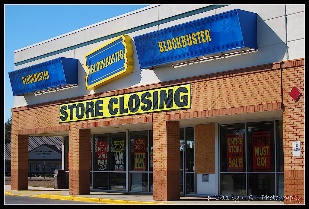 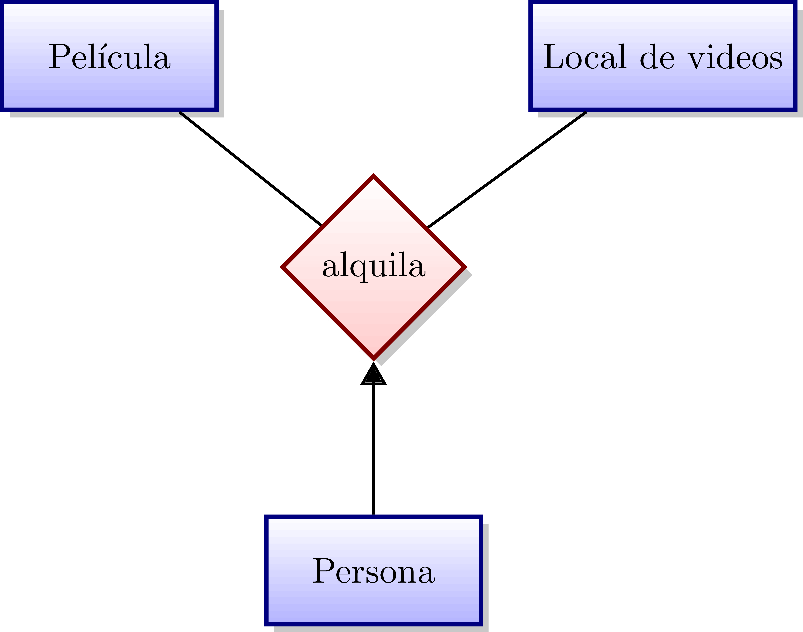 ER: Relaciones Múltiples
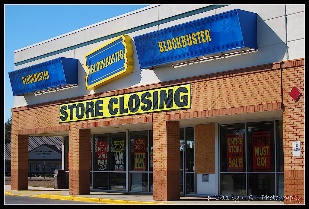 ¿Qué significa ésta (exactamente)?
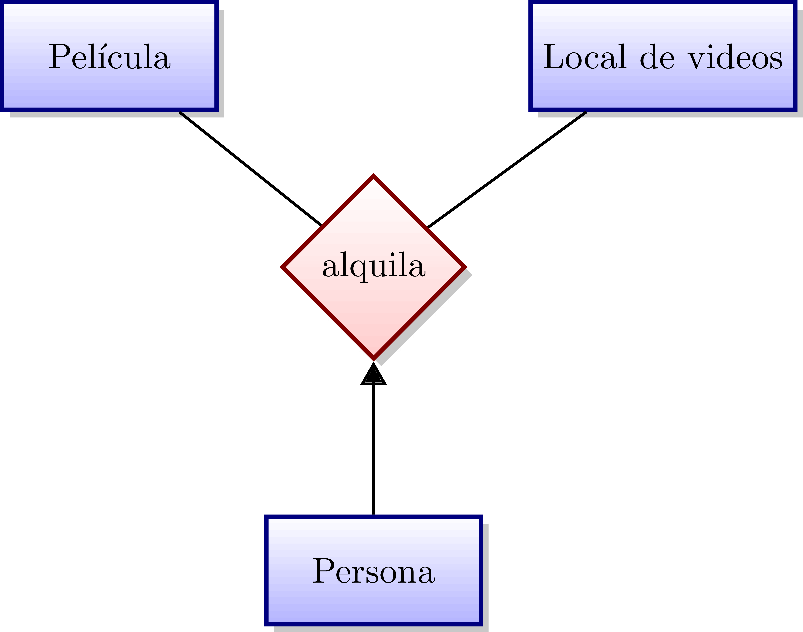 Si sabemos la persona, sabemos la película y el local de videos.
Una Persona puede alquilar una sola Película en un solo Local de videos.
Puede ser que haya varias Locales de videos con varias Películas, etc.
ER: Relaciones Múltiples
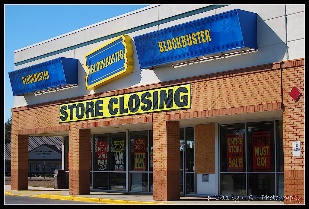 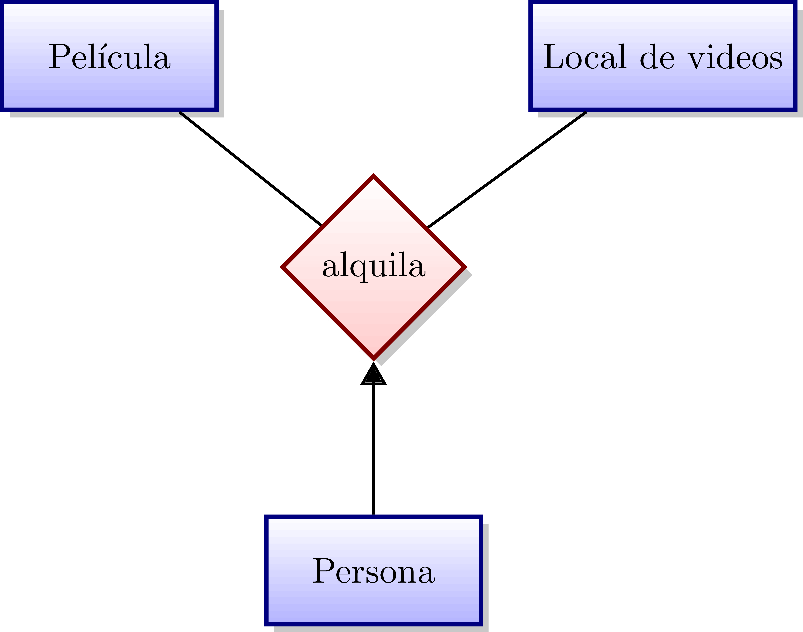 ¿Si quisiéramos decir que una Persona puede alquilar 
varias Películas de varios Locales de videos?
…
ER: Relaciones Múltiples
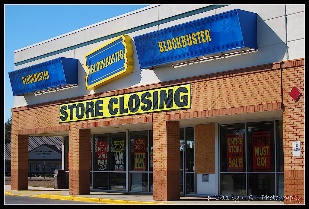 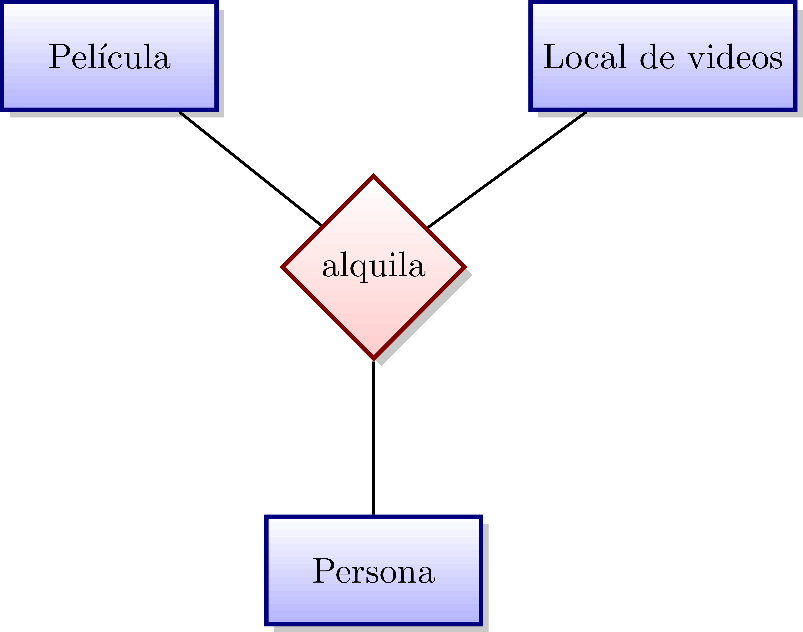 ¿Si quisiéramos decir que una Persona puede alquilar varias Películas pero de un solo Local de videos?
Regresaremos.
ER: Relaciones Múltiples
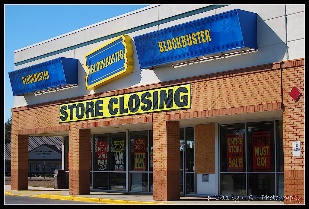 ¿Es un diagrama ER?
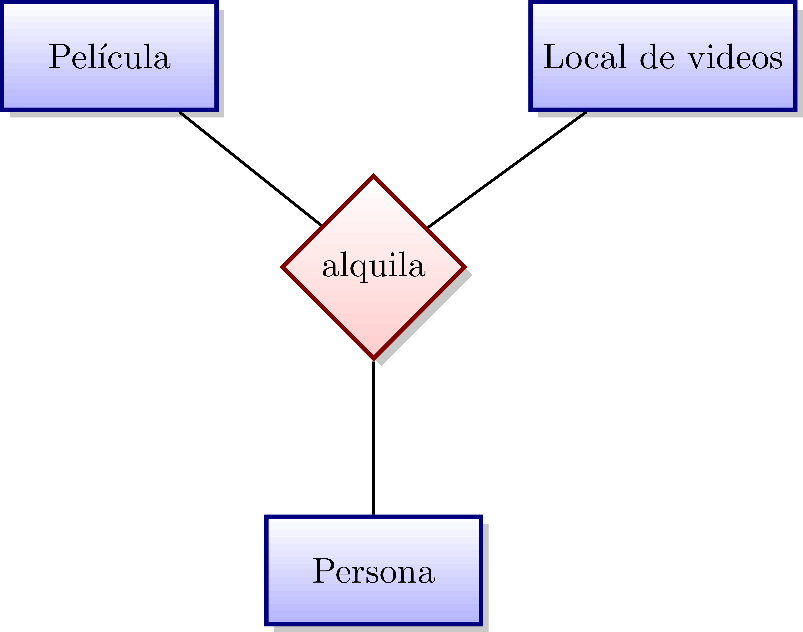 Formalmente no. No tenemos llaves de entidades.
(Pero a menudo aquí, se omiten los atributos para ser conciso)
ER: Relaciones Múltiples
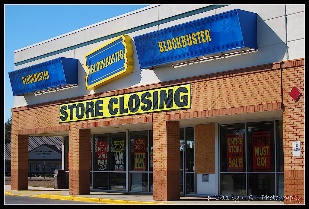 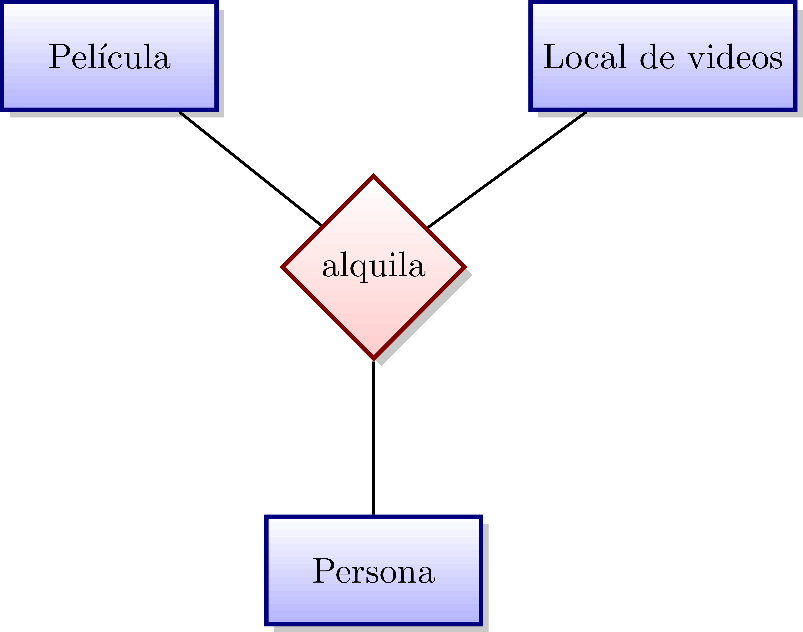 ¿Se puede hacerlo usando relaciones binarias?
…
ER: Relaciones Binarias vs. Múltiples
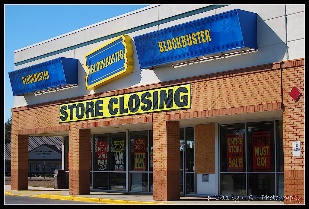 ¿Cuál es preferible?
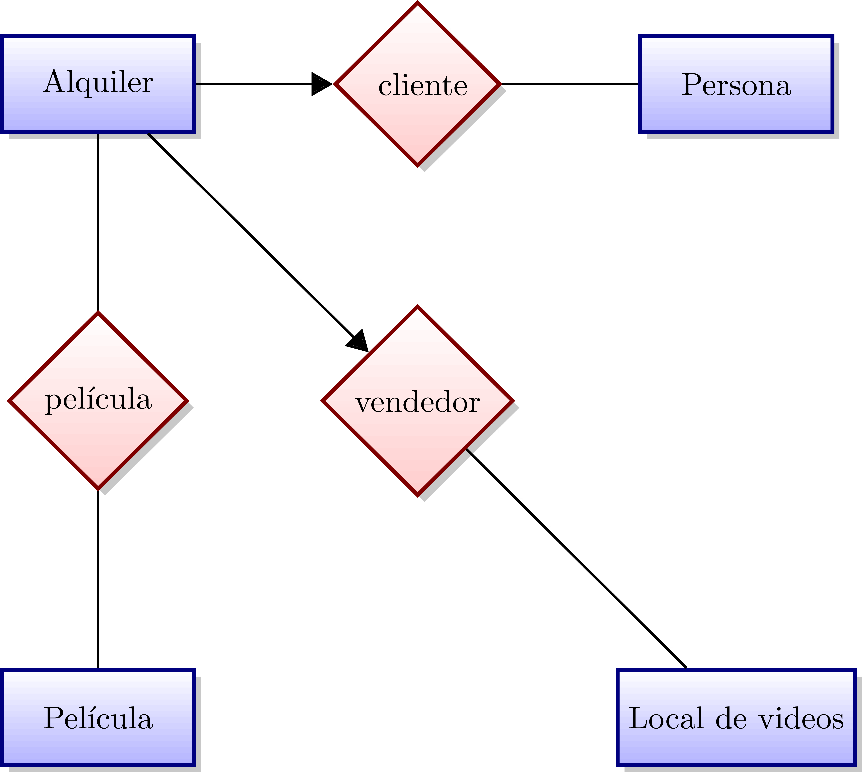 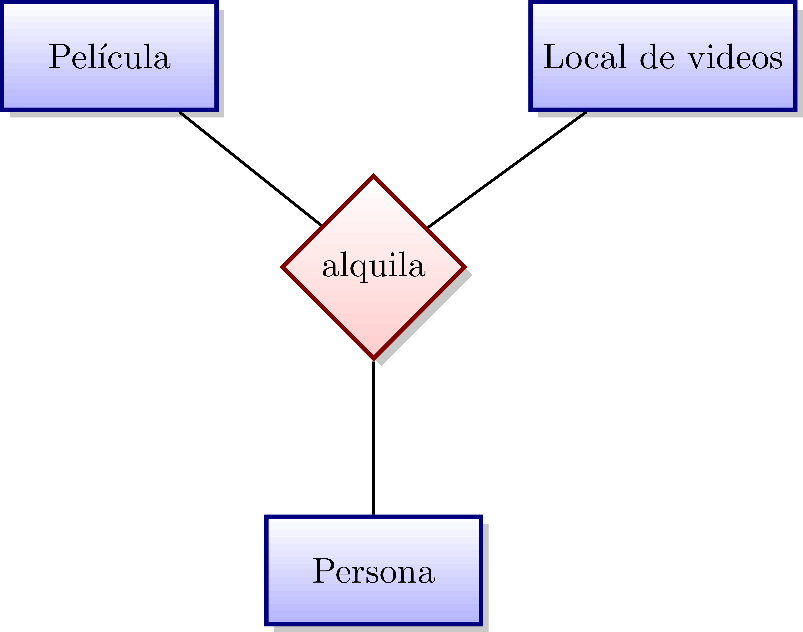 Mucho más conciso
Más flexible
(p.ej., restricciones)
ER: Relaciones Múltiples
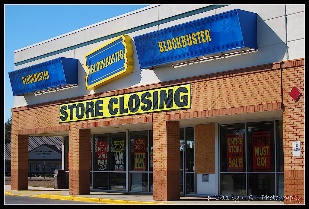 ¿Si quisiéramos decir que una Persona puede alquilar varias Películas pero de un solo Local de videos?
…
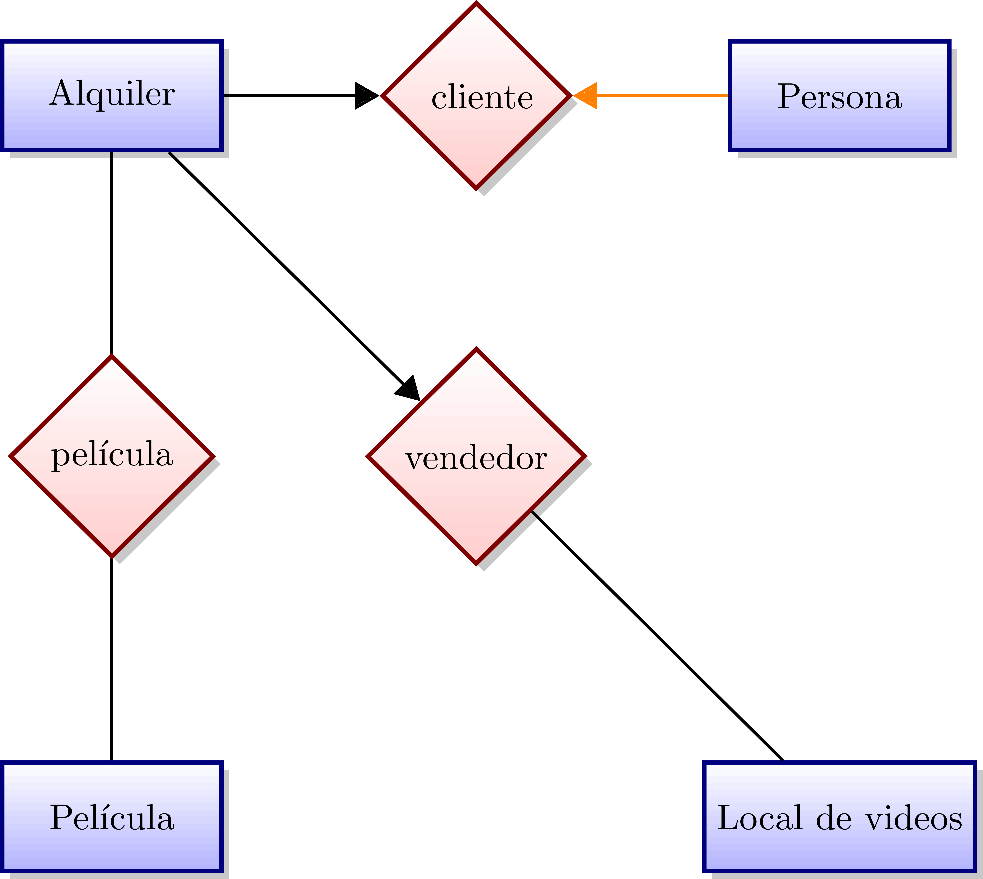 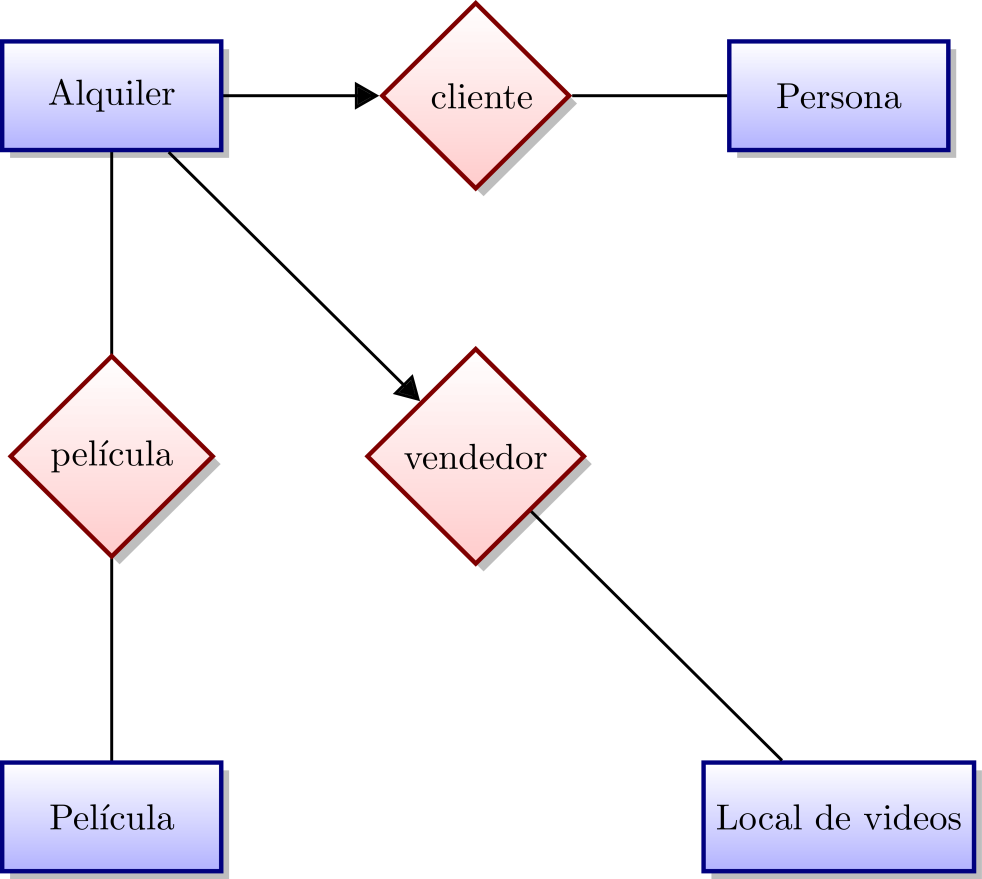 No tendría mucho sentido para datos/alquileres históricos. 
DER: Relaciones Múltiples:Arcos Etiquetados (Papeles)
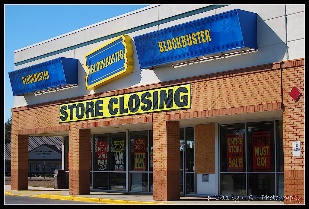 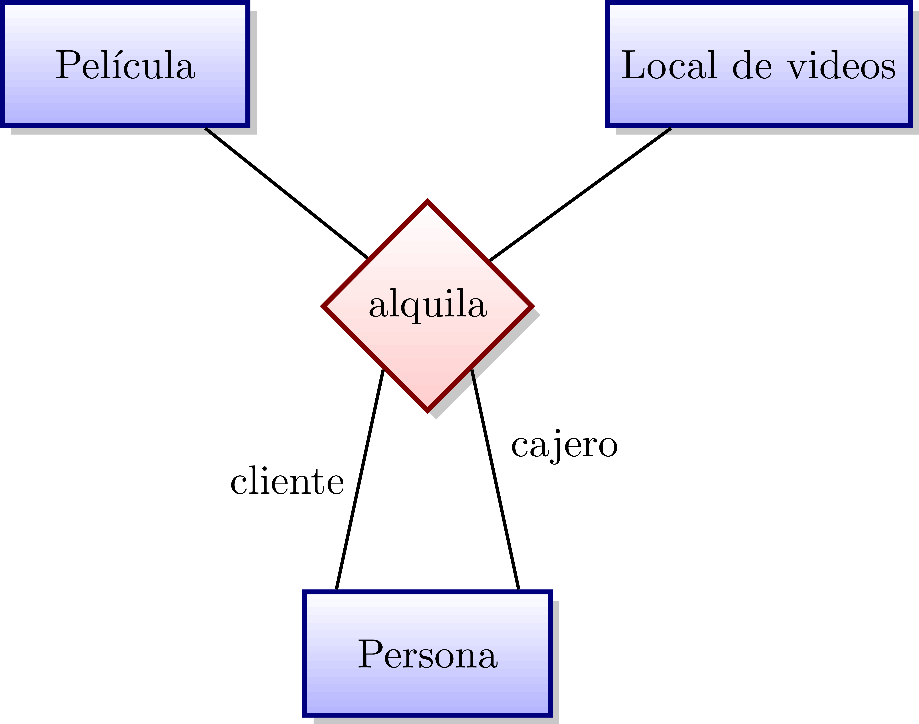 Diagrama Entidad–Relación:	Restricciones Avanzadas
Capítulo 2 | Ramakrishnan / Gehrke
ER: Restricciones(Hemos visto) Valor único
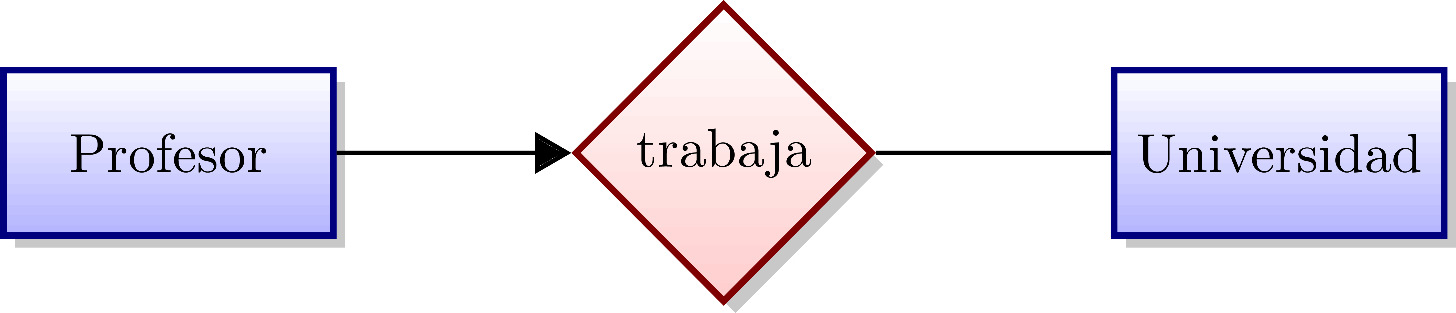 O?
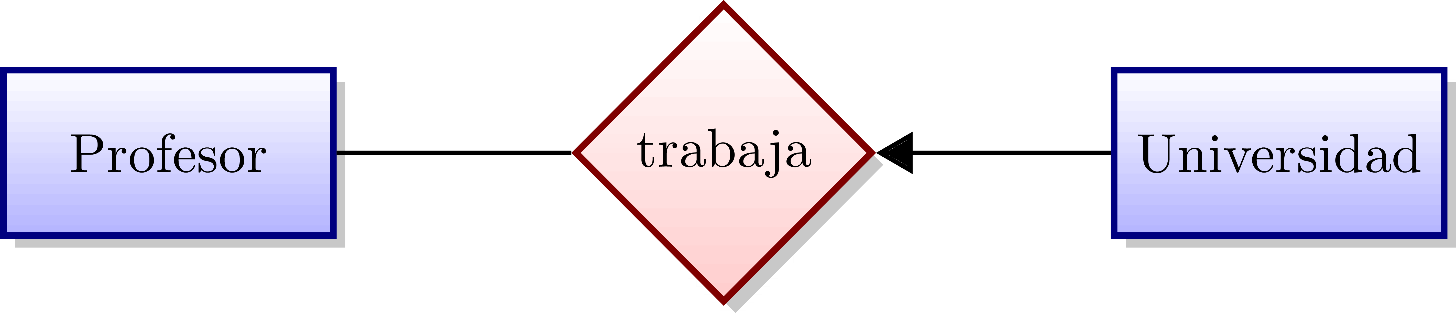 …
ER: Restricciones(Hemos visto) Valor único
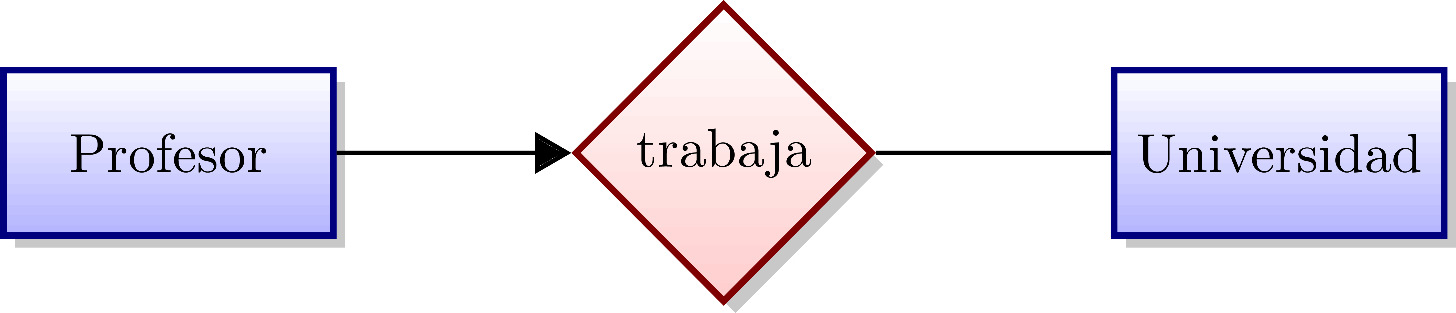 ... tiene más sentido
ER: RestriccionesParticipación
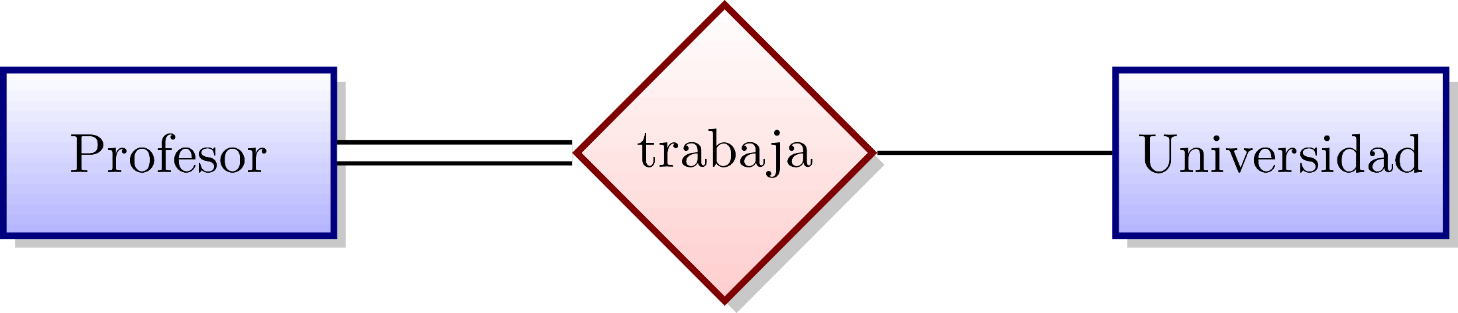 … cada profesor trabaja en al menos una universidad
ER: RestriccionesParticipación + Valor Único
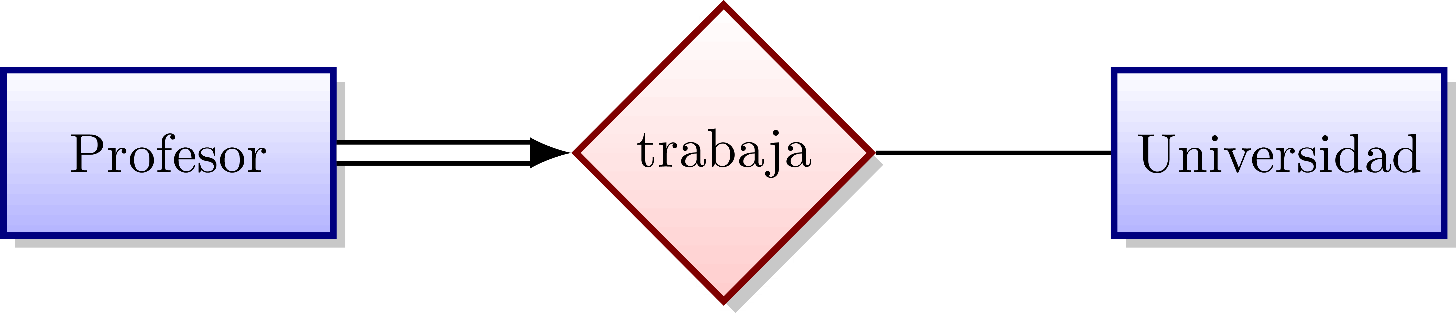 … cada profesor trabaja en una (sola) universidad
ER: RestriccionesParticipación + Valor Único
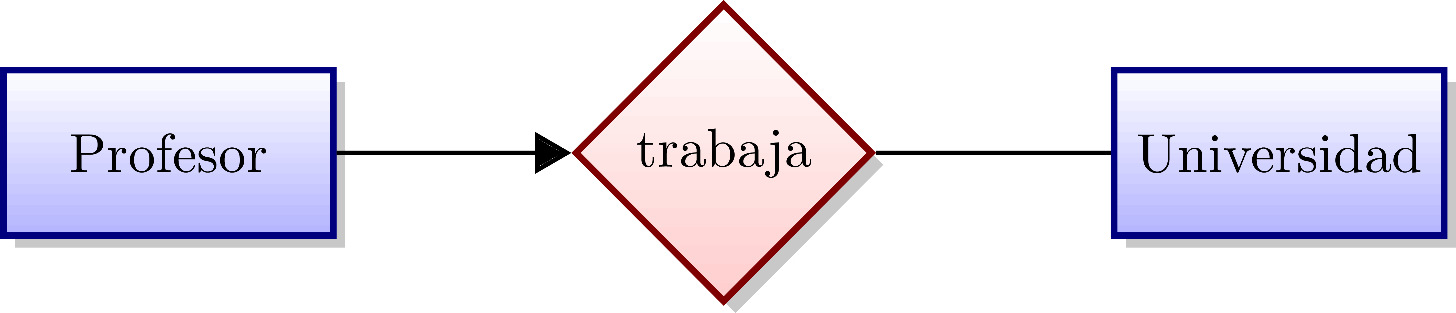 … cada profesor trabaja en 0 o 1 universidad
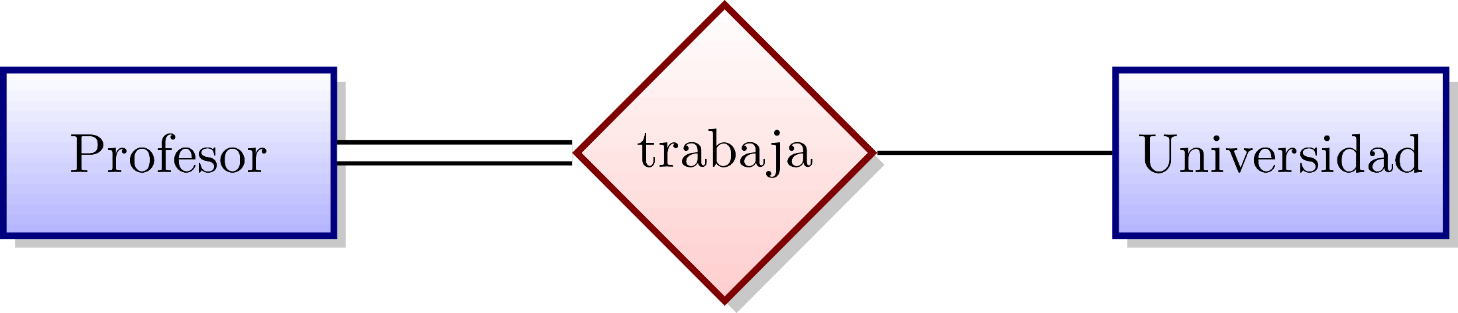 … cada profesor trabaja en 1 o más universidades
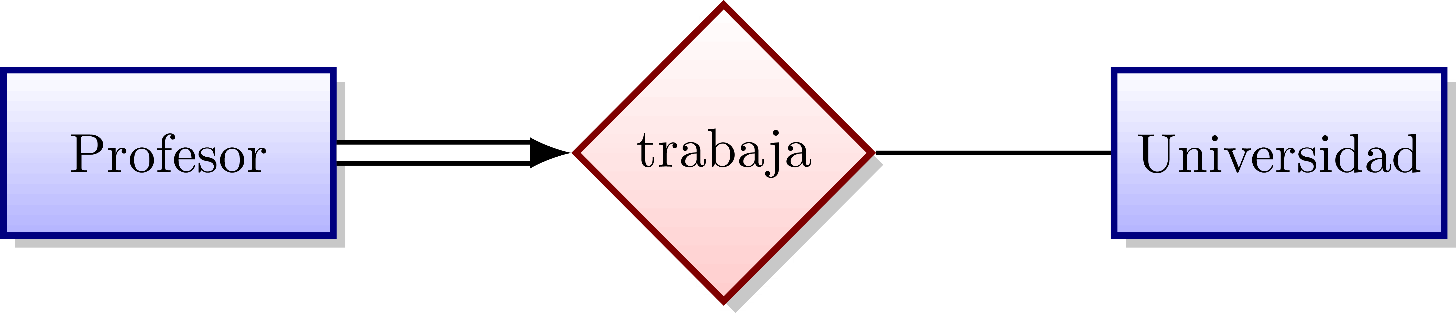 … cada profesor trabaja en 1 (sola) universidad
Diagrama Entidad–Relación:	Jerarquías de Clases
Capítulo 2 | Ramakrishnan / Gehrke
E–R: Jerarquías de clases	IsA: esUn(a) en inglés
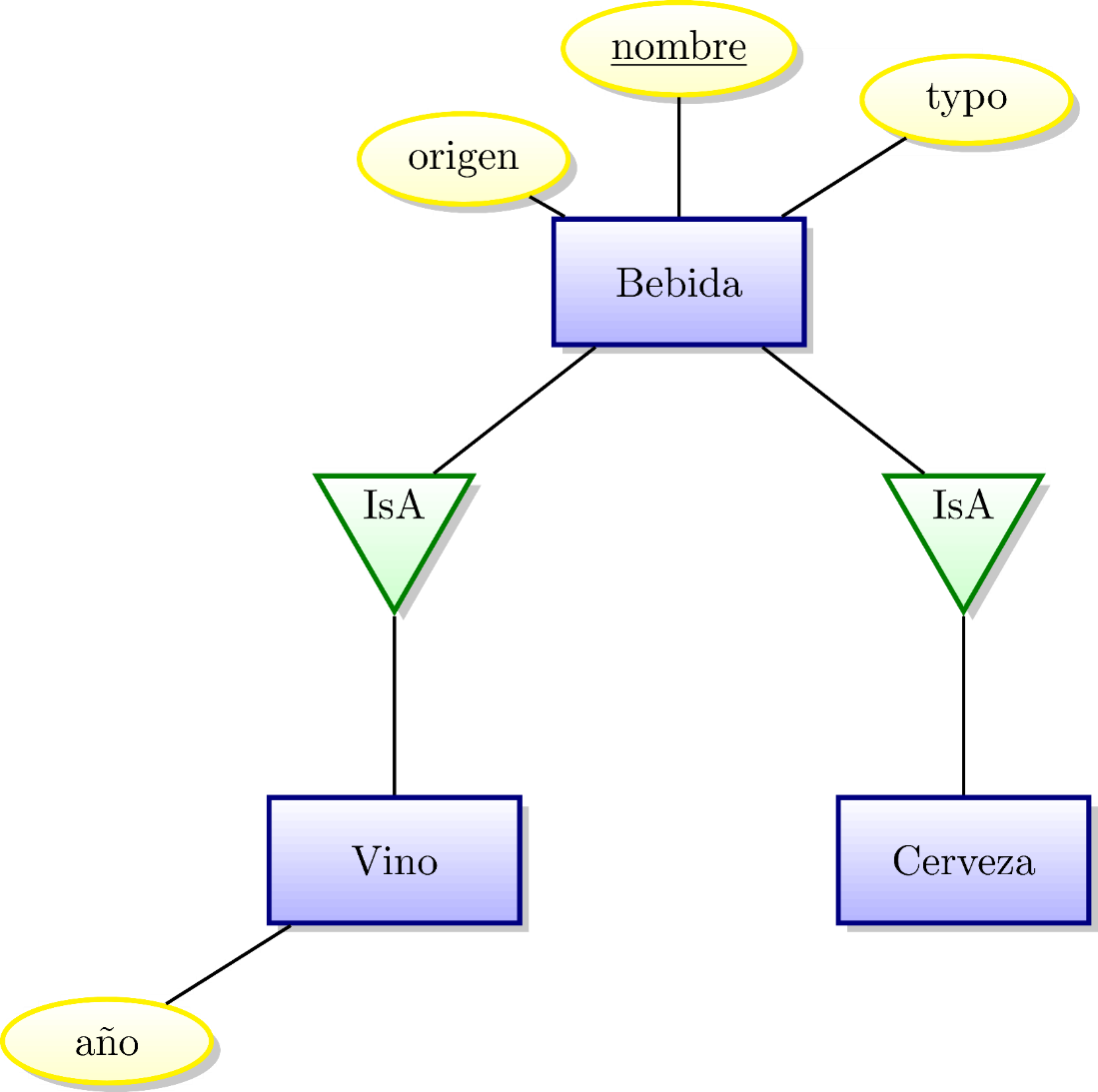 … los atributos origen, nombre y tipo 
se heredan por Vino y Cerveza
E–R: Jerarquías de clases	Superclases y subclases
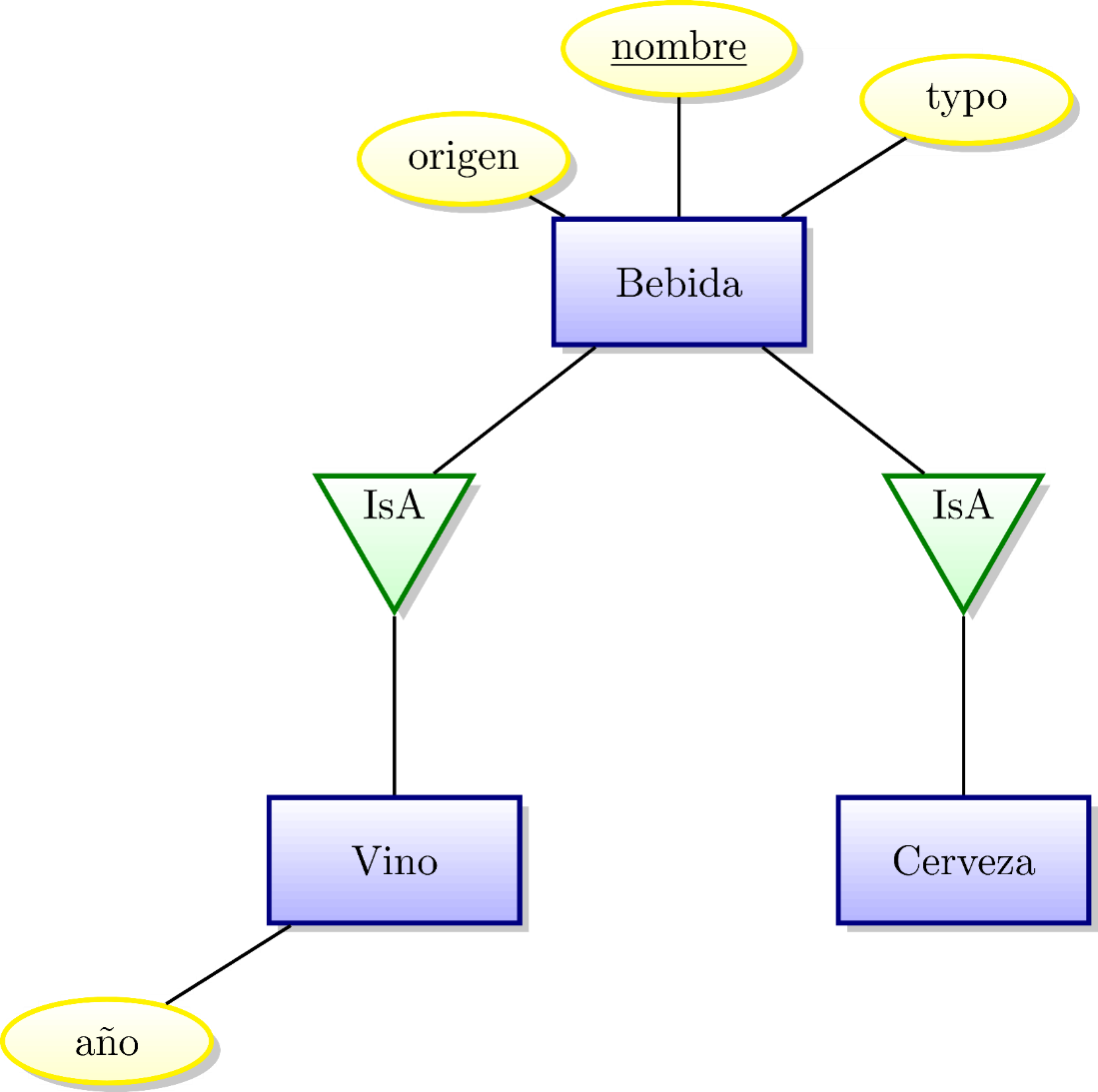 … Bebida es una superclase
… Vino y Cerveza son subclases
E–R: Jerarquías de clases	Generalización y especialización
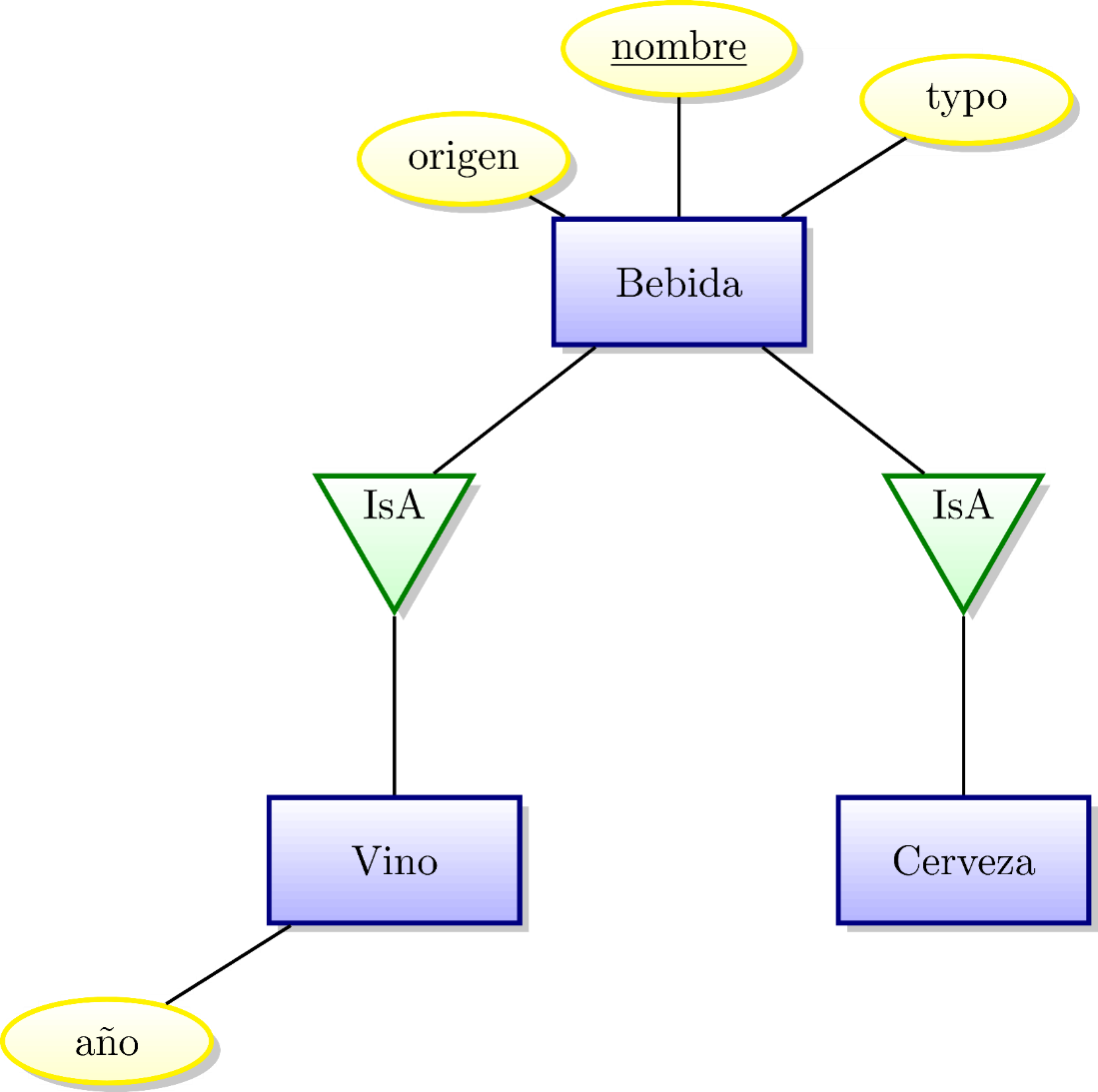 Bebida generaliza 
Vino y Cerveza
Vino y Cerveza especializan Bebida
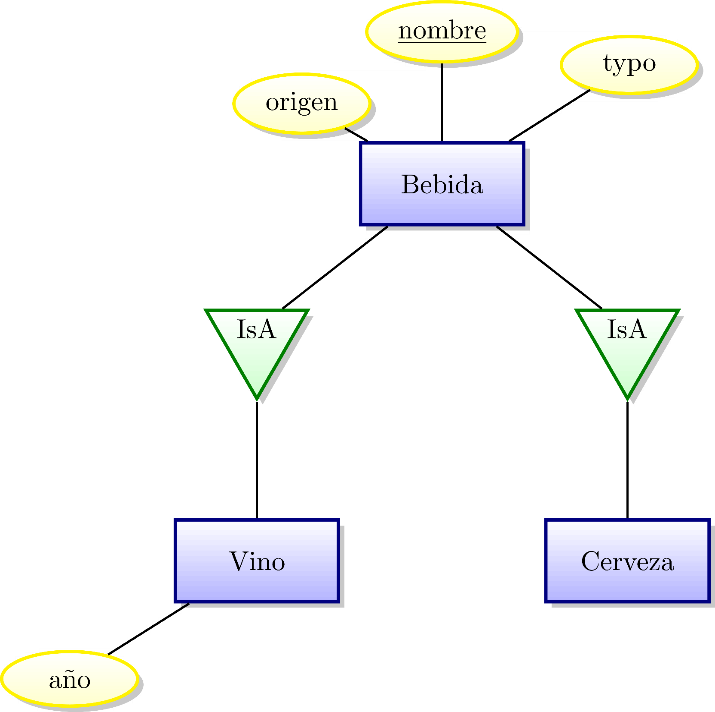 DER: Jerarquías de clasesRestricciones: Solapamiento
Solapamiento (Overlap): ¿se permite que dos subclases contengan la misma entidad?
¿Hay Solapamiento aquí?
No (con suerte).
DER: Jerarquías de clasesRestricciones: Solapamiento
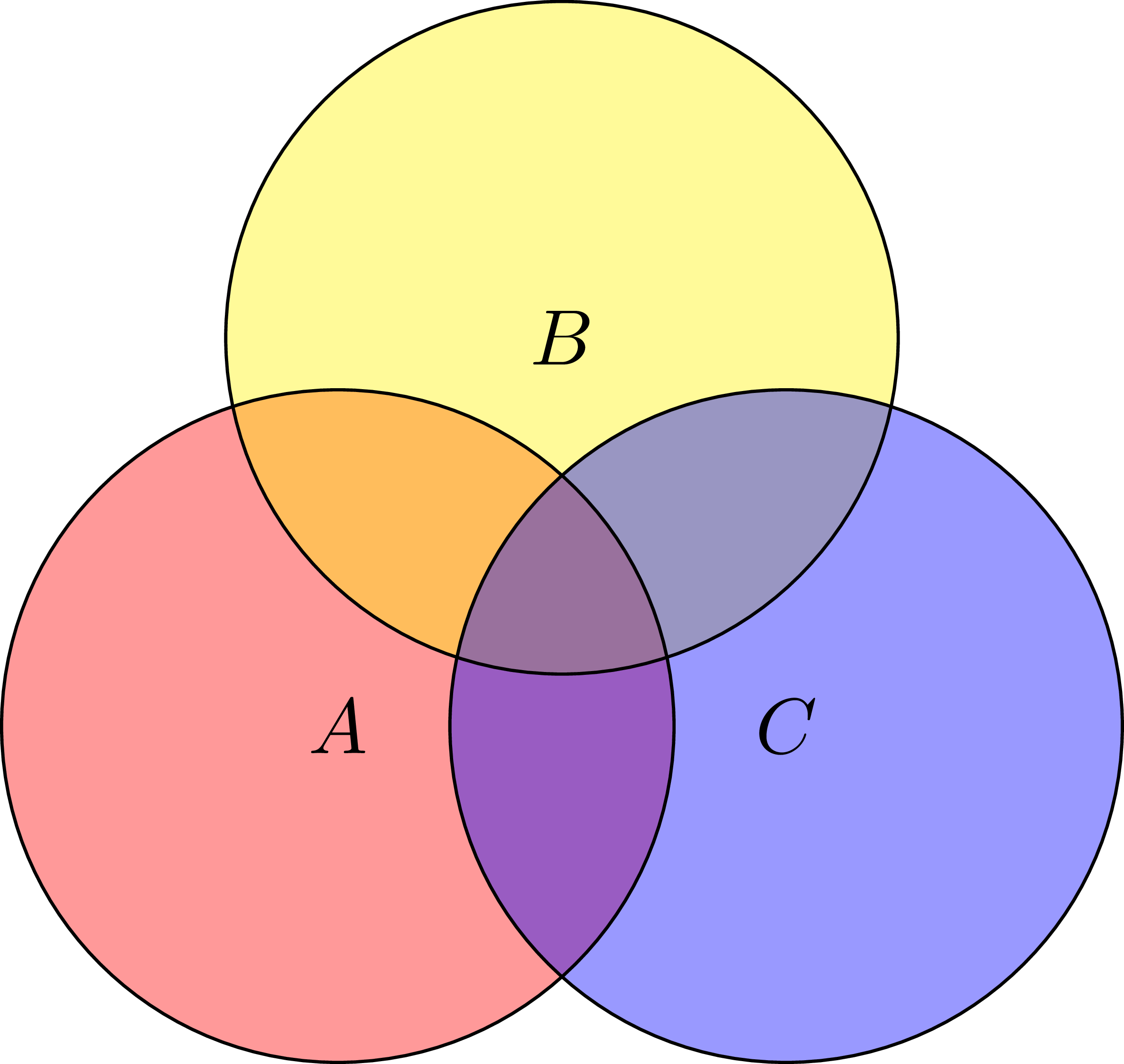 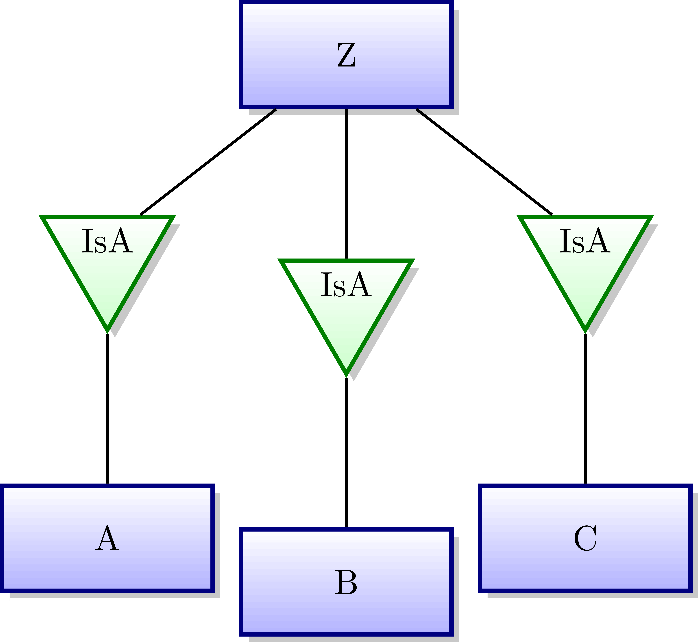 Solapamiento (dicho de otra manera)
¿Se puede tener una entidad en A y B o B y C o A y C?
¿Sí? entonces se permite Solapamiento [por defecto]
¿No? entonces no se permite Solapamiento
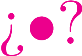 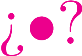 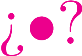 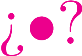 DER: Jerarquías de clasesRestricciones: Solapamiento
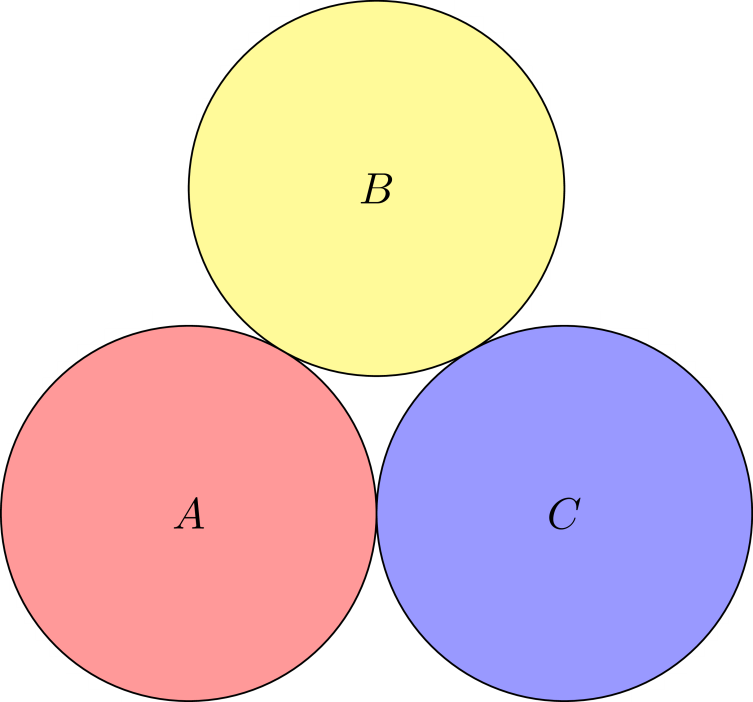 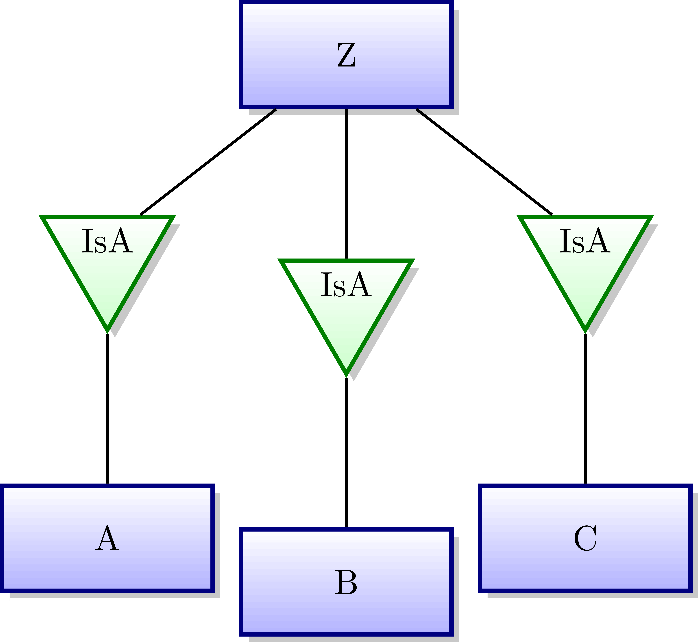 No hay Solapamiento
No Solapamiento (dicho de manera más matemática) significa que:
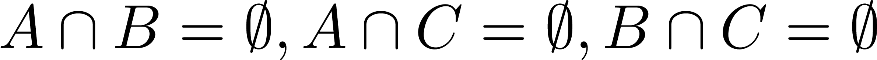 DER: Jerarquías de clasesRestricciones: Cobertura
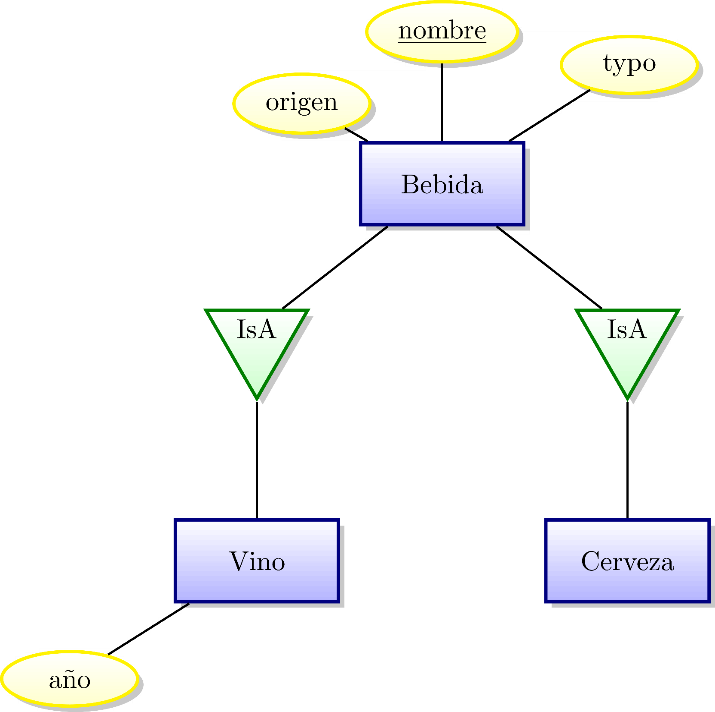 Cobertura (Covering): ¿todas las subclases cubren la superclase?
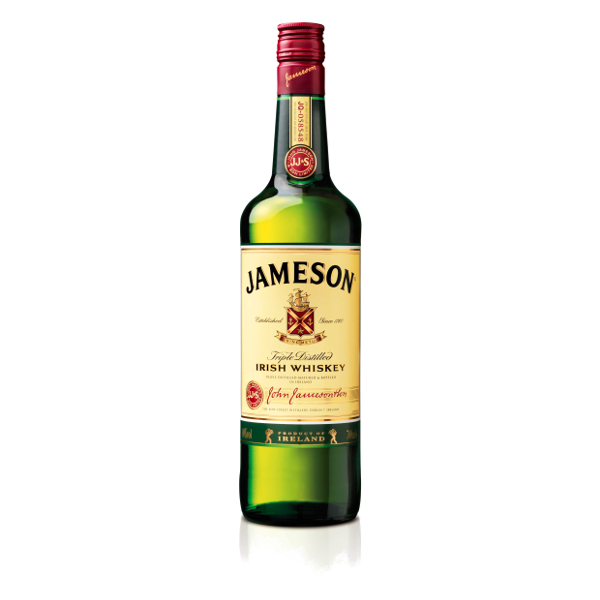 ¿Hay Cobertura aquí?
No (con suerte).
DER: Jerarquías de clasesRestricciones: Cobertura
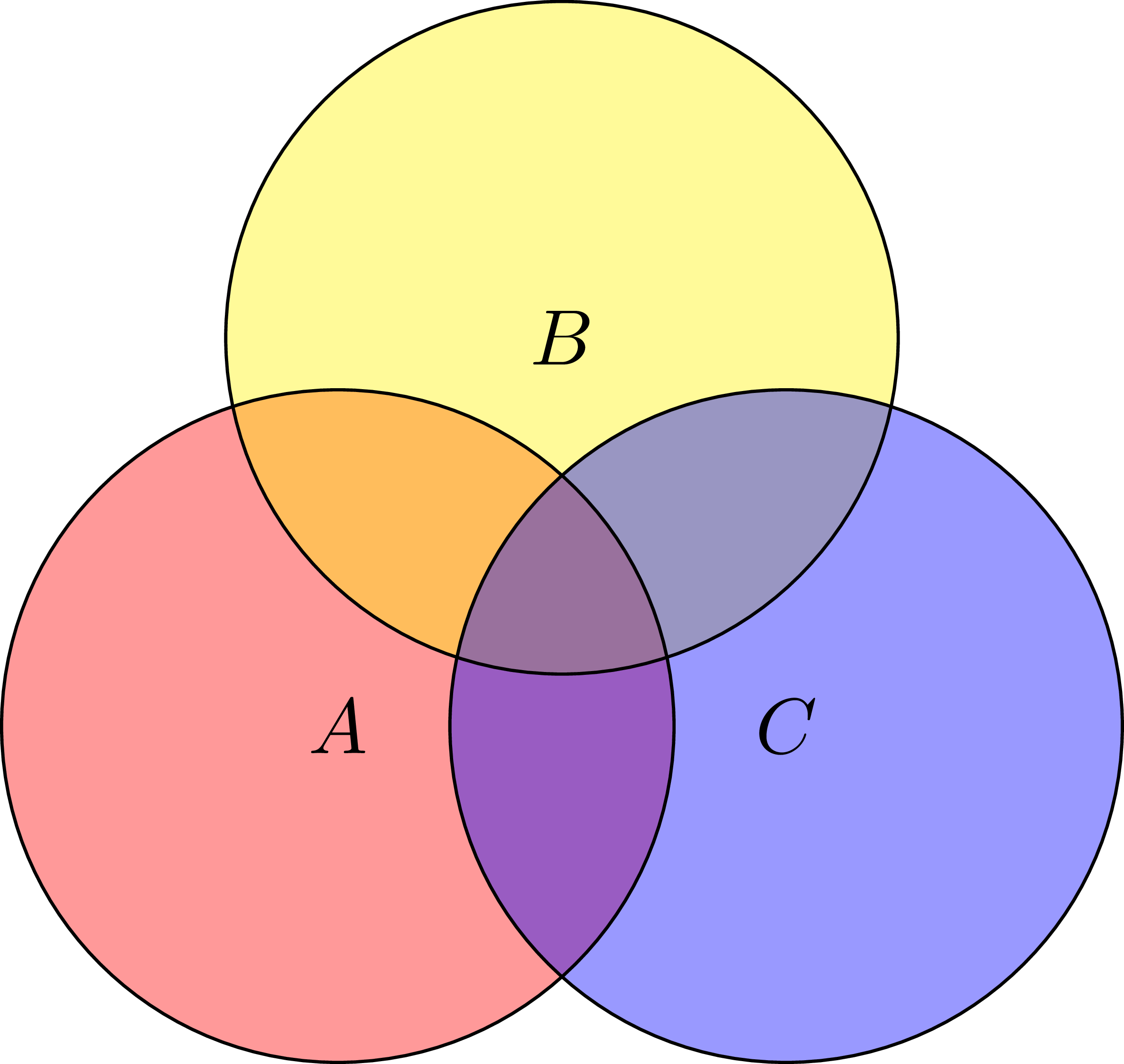 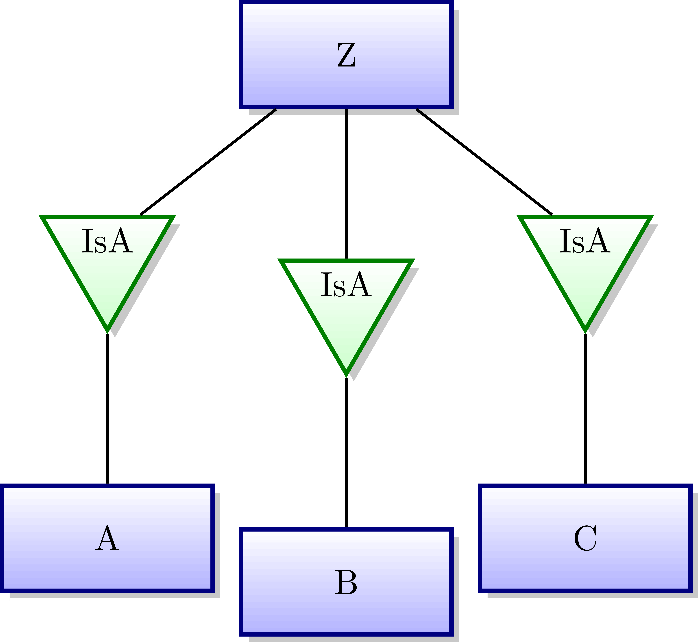 Cobertura (dicho de otra manera): 
¿Se puede tener una entidad en Z que no esté en ni A, ni B, ni C?
¿Sí? entonces no se puede afirmar cobertura [por defecto]
¿No? entonces se puede afirmar cobertura
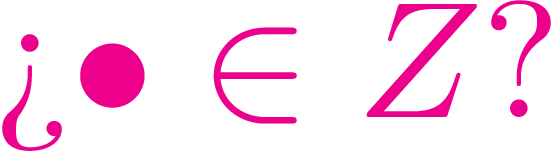 DER: Jerarquías de clasesRestricciones: Cobertura
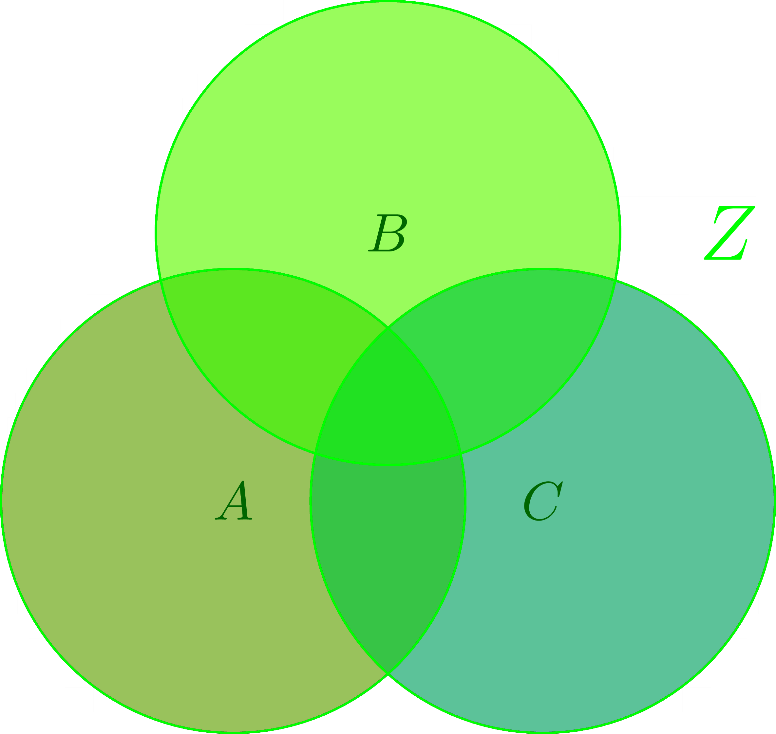 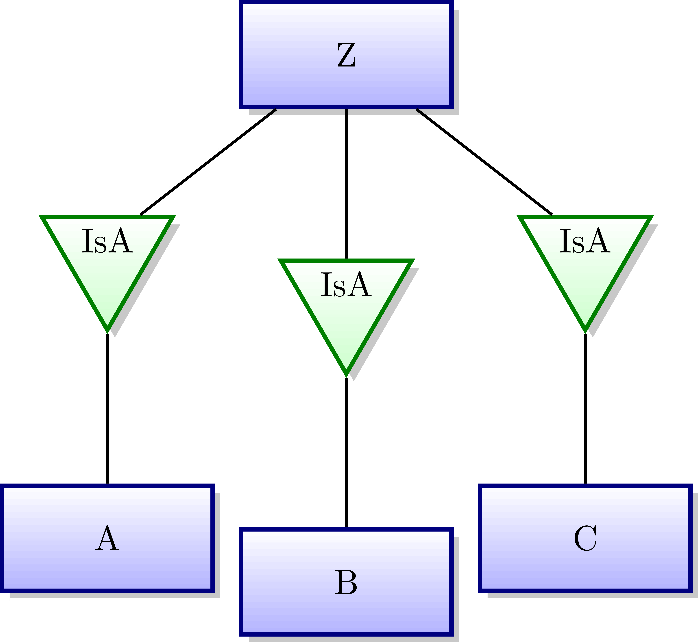 Cobertura (dicho de manera más matemática) significa que:
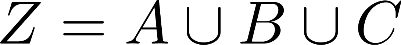 DER: Jerarquías de clasesRestricciones: Cobertura y Solapamiento
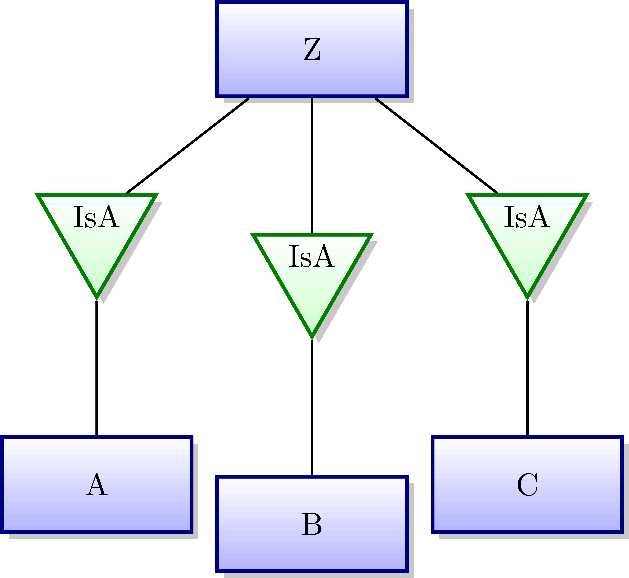 Solapamiento no permitido
Solapamiento permitido
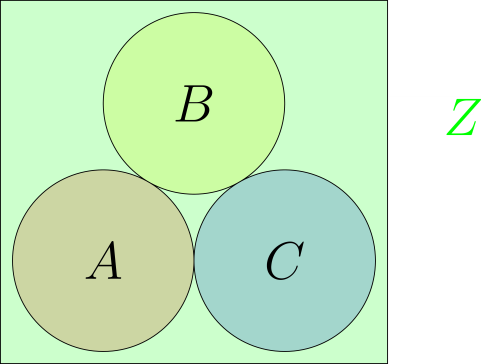 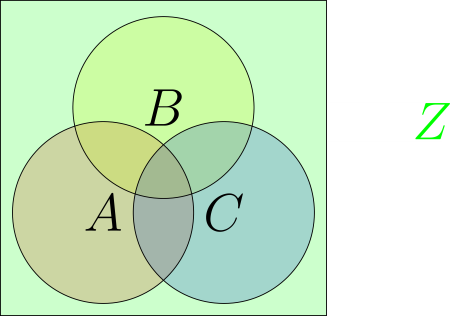 Cobertura no afirmada
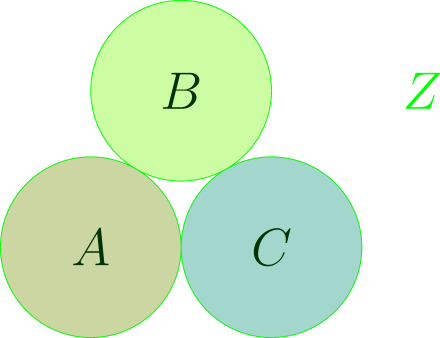 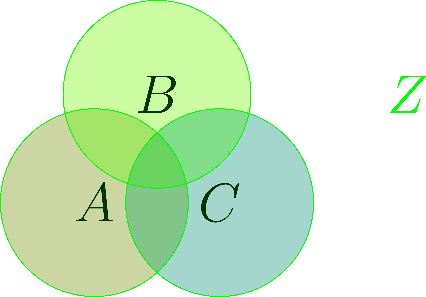 Cobertura afirmada
[por defecto]
DER: Jerarquías de clasesRestricciones: Cobertura y Solapamiento
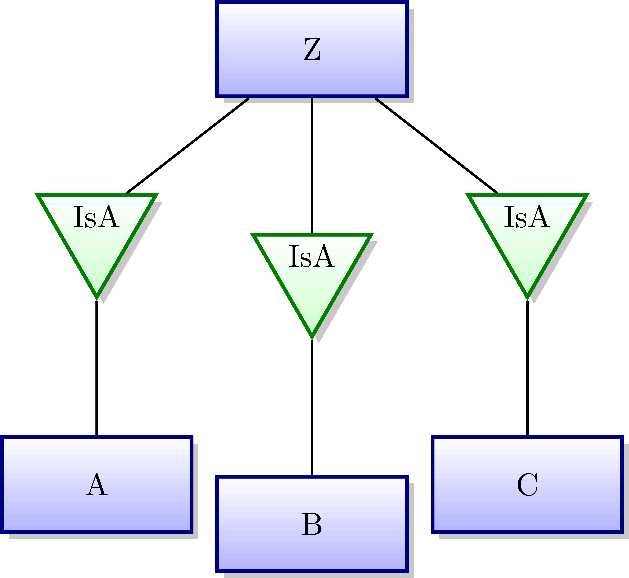 Solapamiento no permitido
Solapamiento permitido
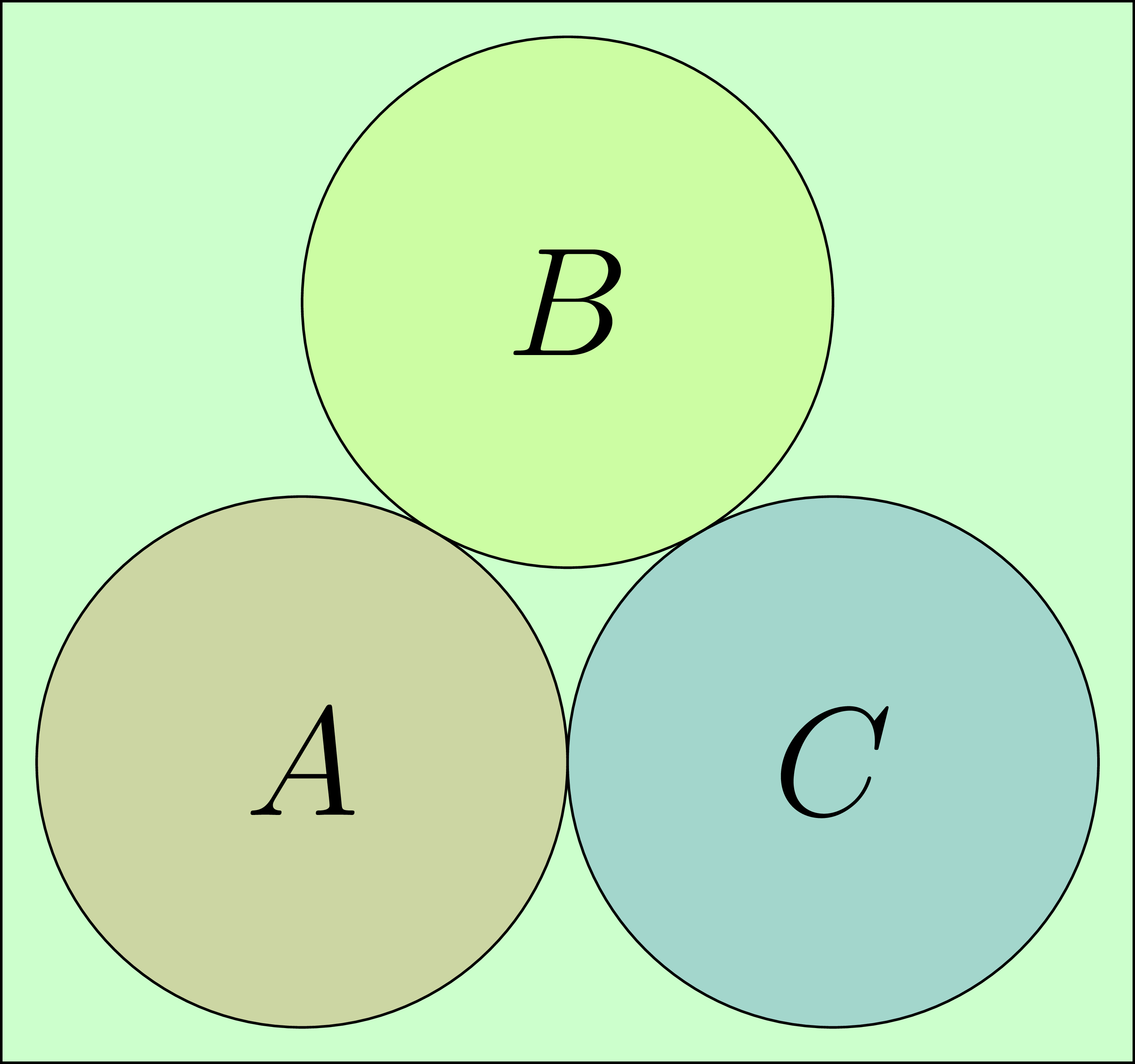 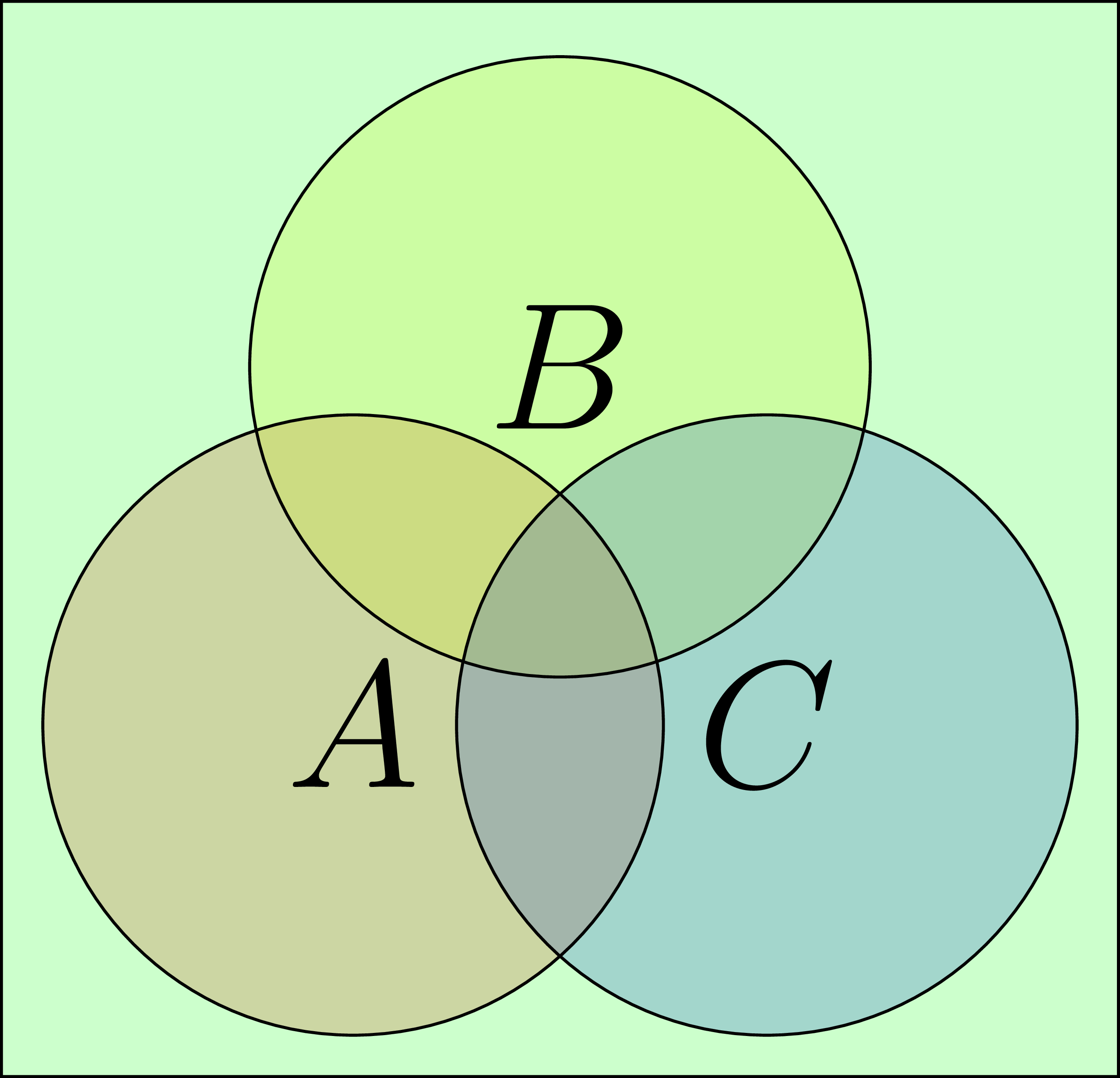 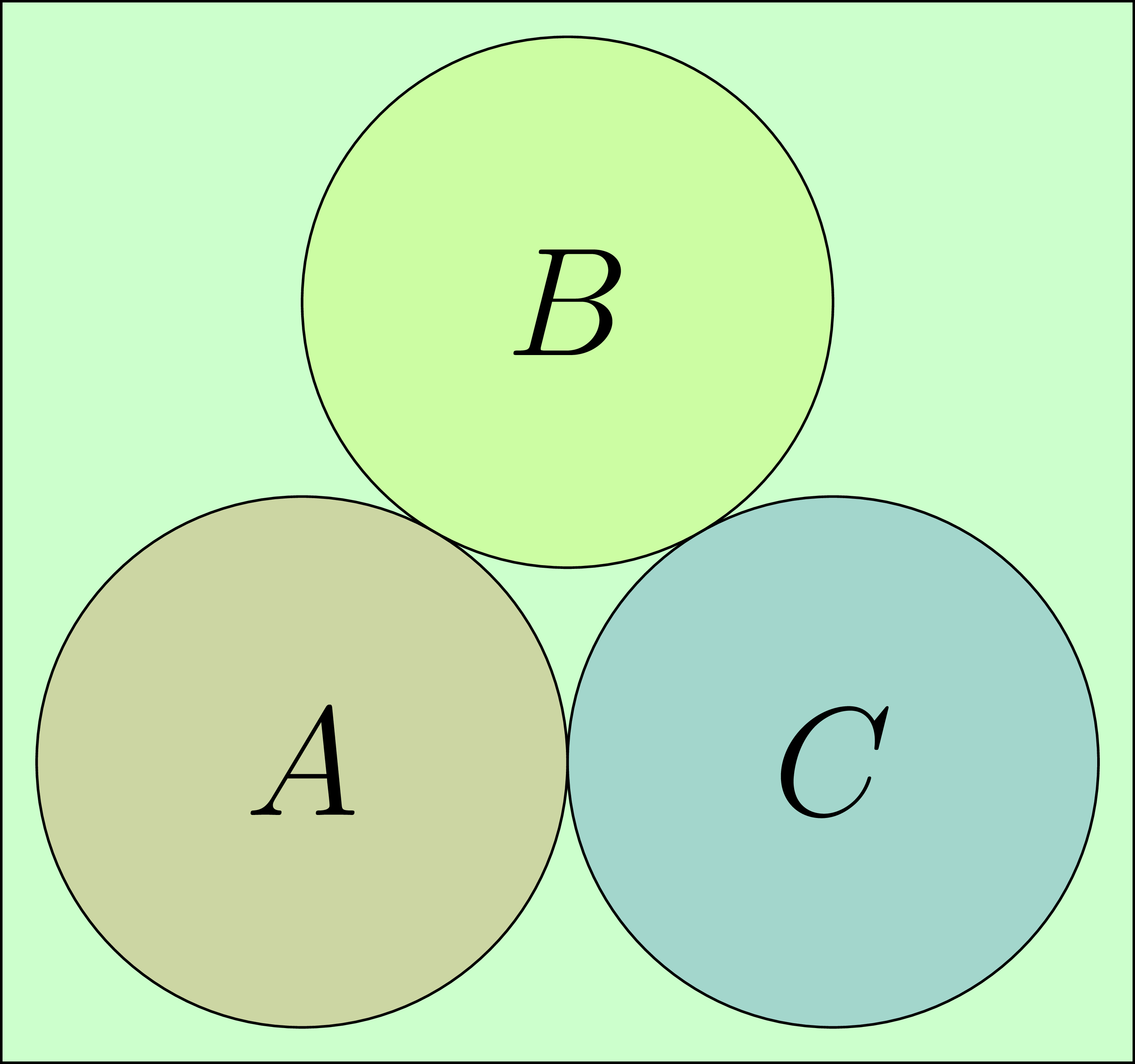 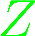 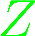 Cobertura no afirmada
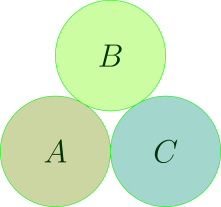 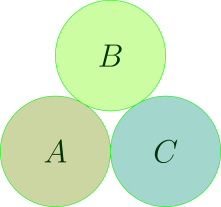 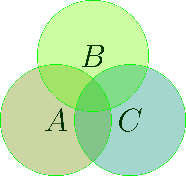 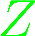 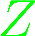 Cobertura afirmada
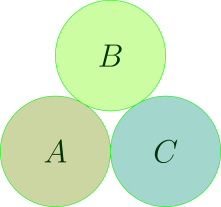 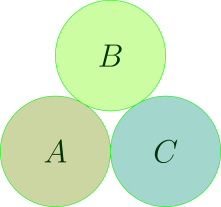 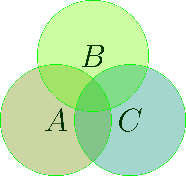 [por defecto]
DER: Jerarquías de clasesRestricciones
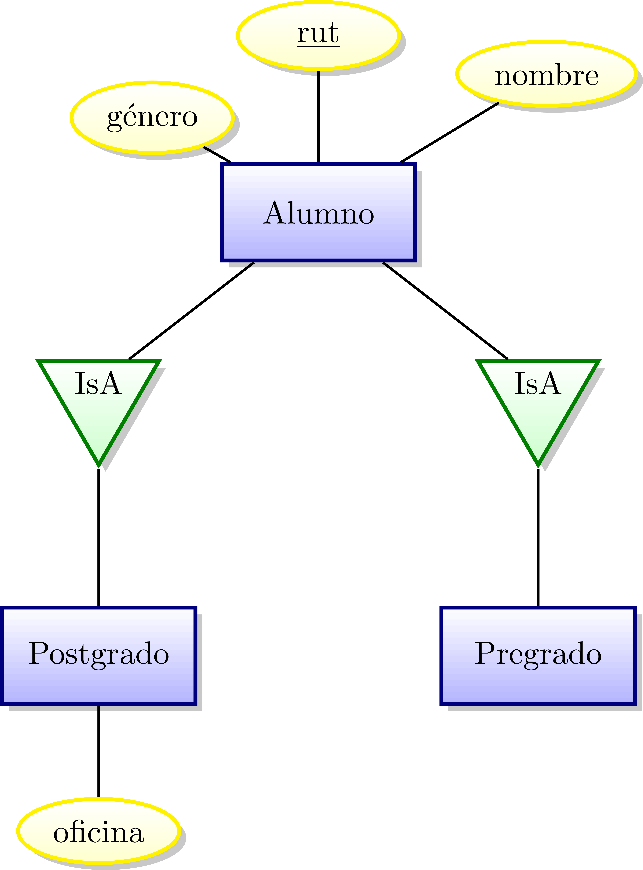 ¿Hay Solapamiento aquí?
Depende (¿datos históricos?)
¿Hay Cobertura aquí?
Sí (de alumnos universitarios)
DER: Jerarquías de clasesRestricciones
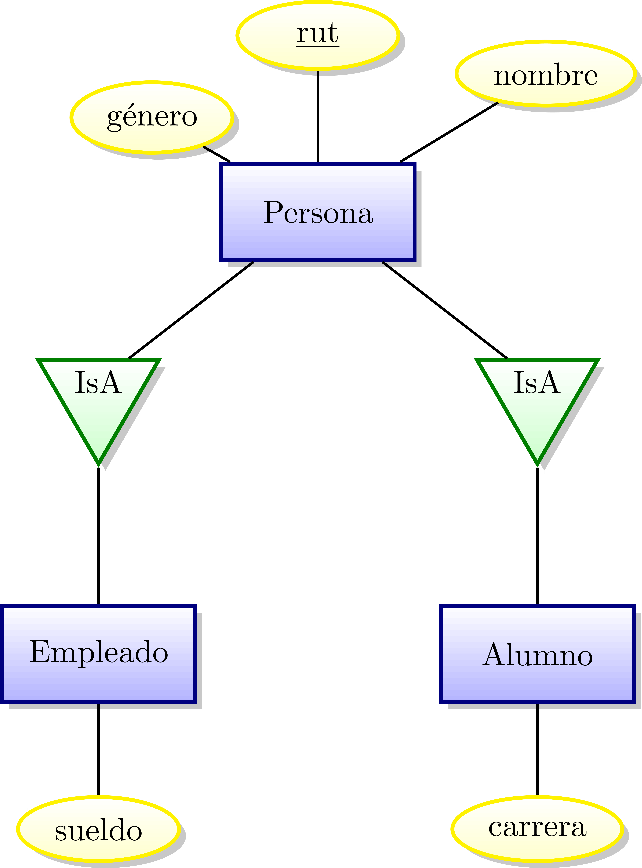 ¿Hay Solapamiento aquí?
Sí (p.ej., auxiliar)
¿Hay Cobertura aquí?
Depende (¿visitantes?)
Diagrama Entidad–Relación:	Entidades Débiles
Capítulo 2 |Ramakrishnan / Gehrke
E–R: Entidades débiles
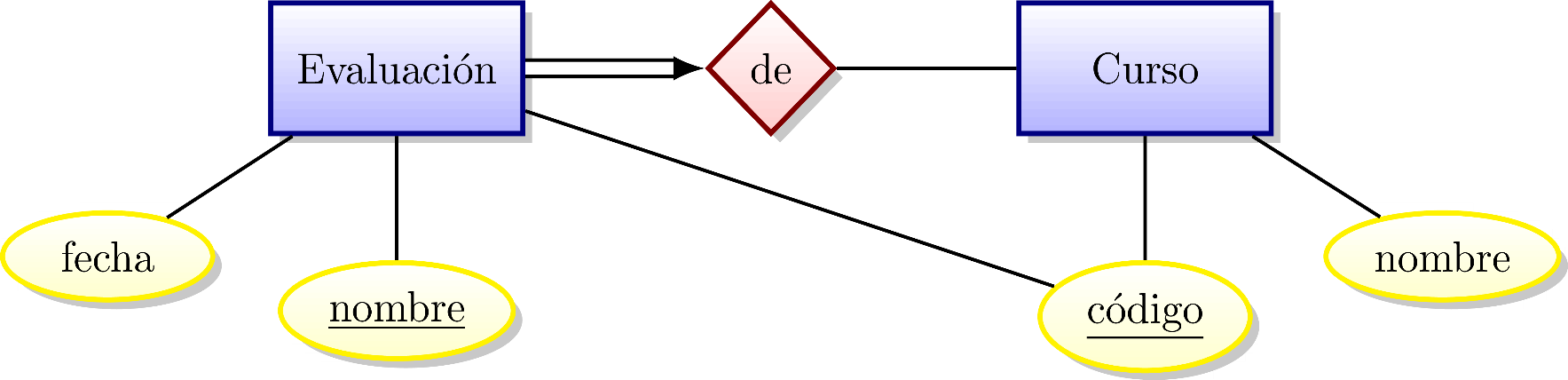 ¡No se pueden compartir llaves así!
E–R: Entidades débiles
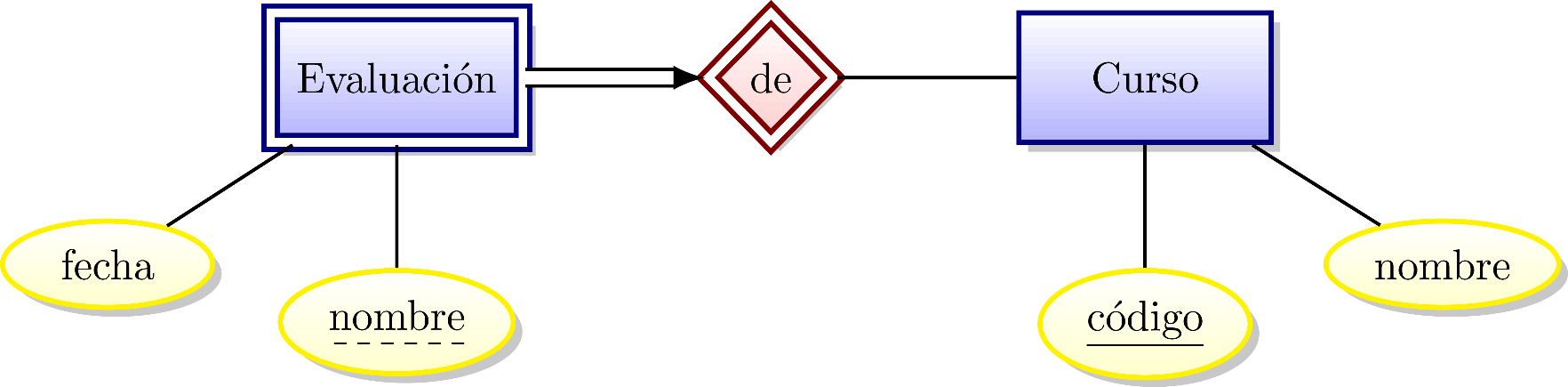 ¡Se llama una llave parcial!
… entidades cuya llave dependa 
de la llave de otra entidad
E–R: Entidades débiles	¿Cuándo se usan? Tres características
(2) Varias (débiles) a una 
(3) Participación total
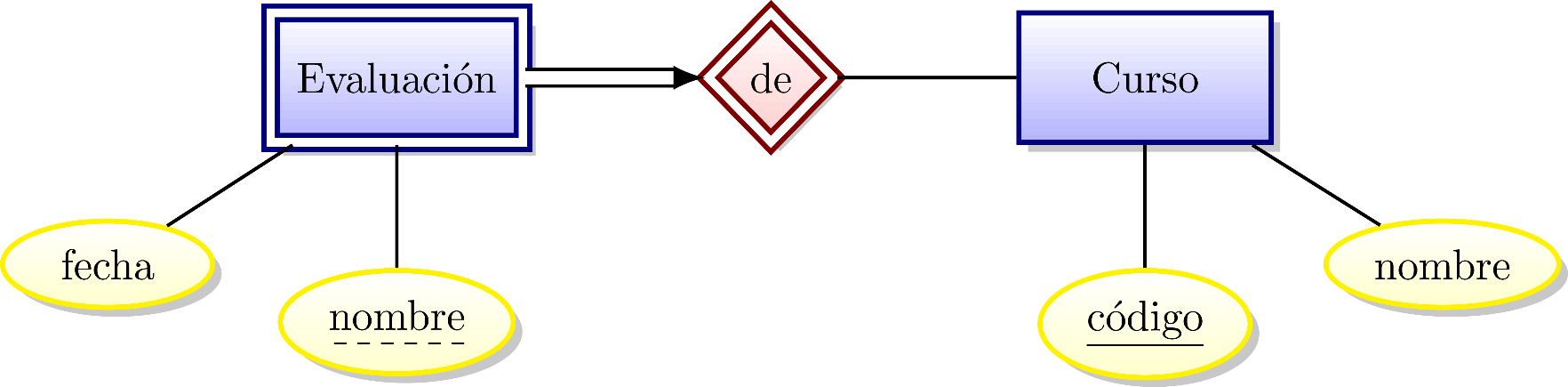 (1) Dependencia de llave
(1) Dependencia de llave
… entidades cuya llave dependa 
de la llave de otra entidad
E–R: Entidades débiles	Un ejemplo más complejo
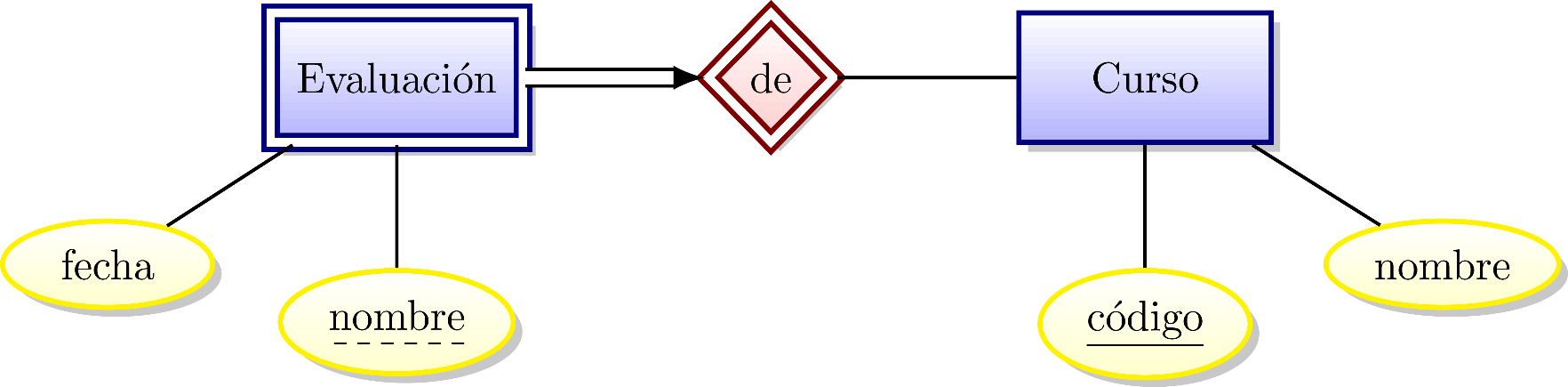 ¿Ahora, si queremos modelar notas de alumnos?
…
E–R: Entidades débiles	Una cadena de entidades débiles
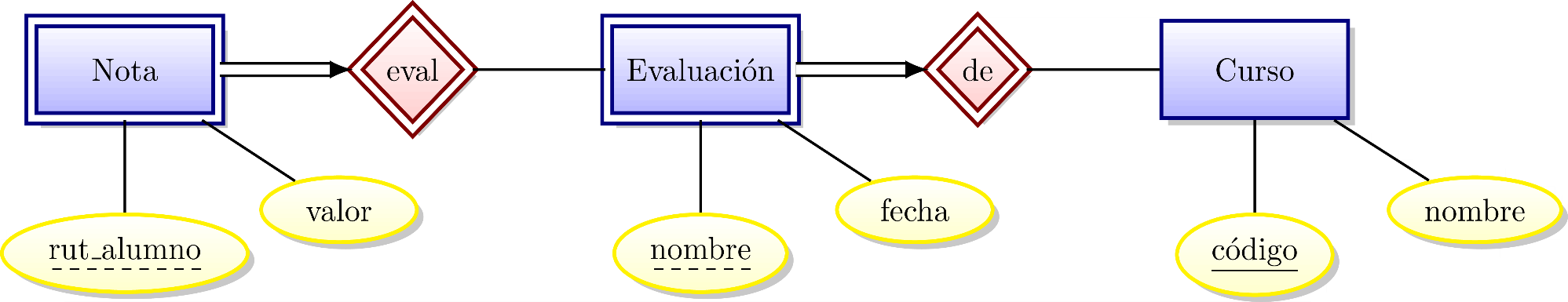 E–R: Entidades débiles	Una cadena de entidades débiles
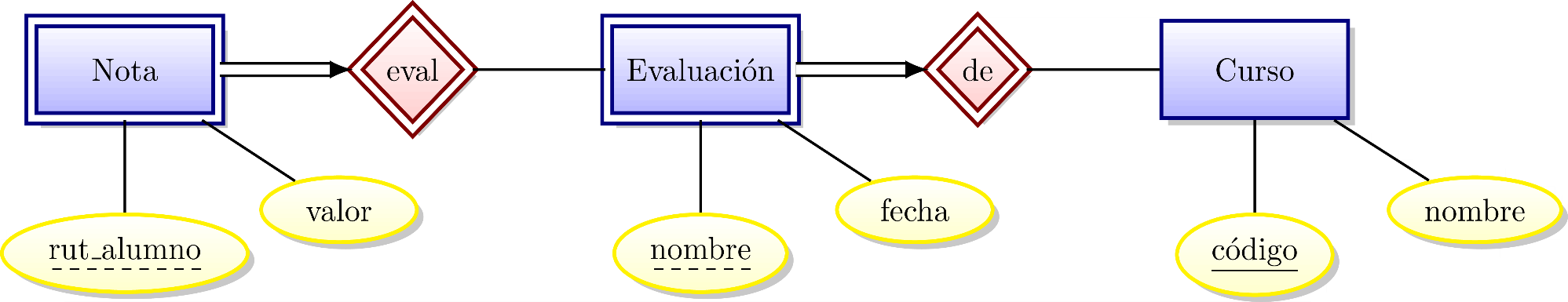 ¿Y si queremos guardar el nombre del alumno?
…
E–R: Entidades débiles	Una cadena de entidades débiles
¡Repeticiones del nombre del alumno para cada nota!
(Redundante con el RUT)
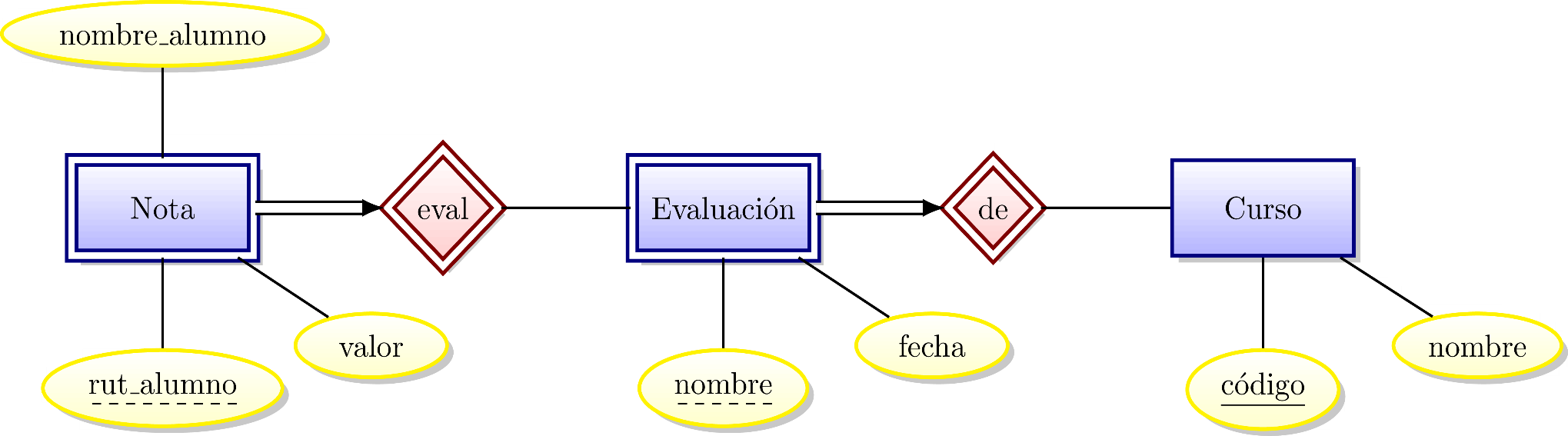 ¿Algún problema aquí?
…
E–R: Entidades débiles	Varias dependencias
¡No hay llave parcial!
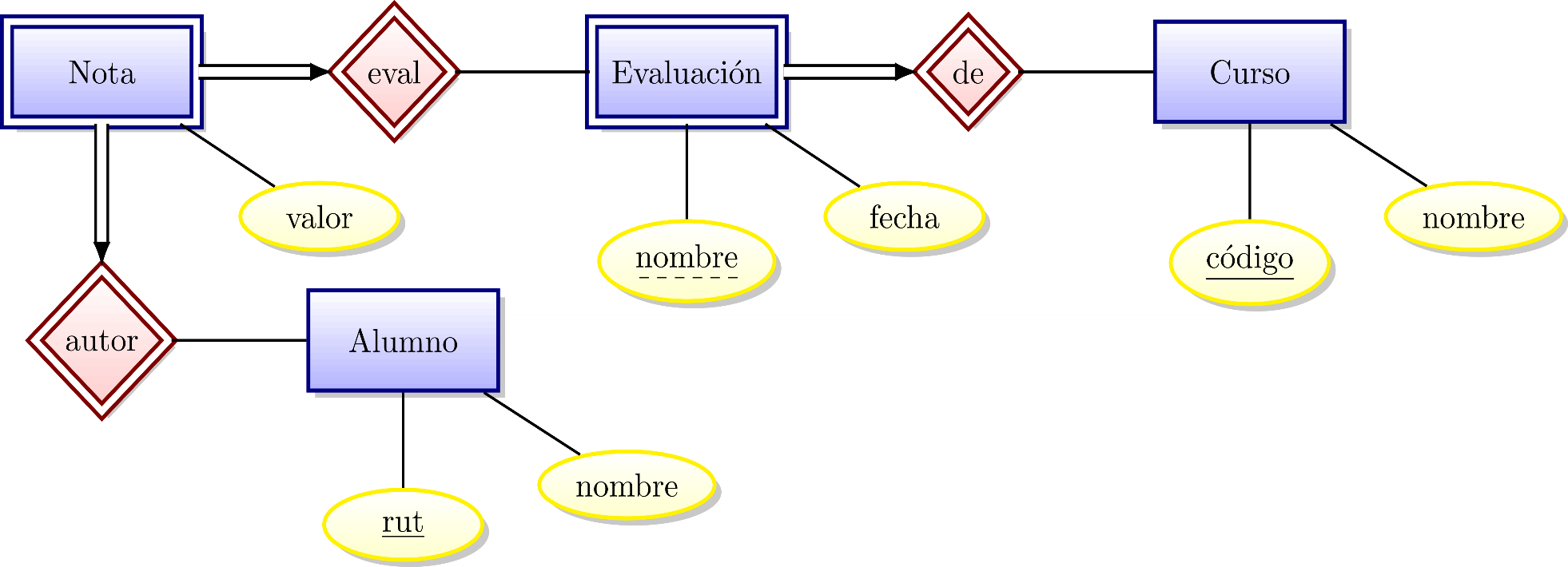 ¿Podemos simplificar el modelo?
…
E–R: Entidades débiles	Relación con una entidad débil
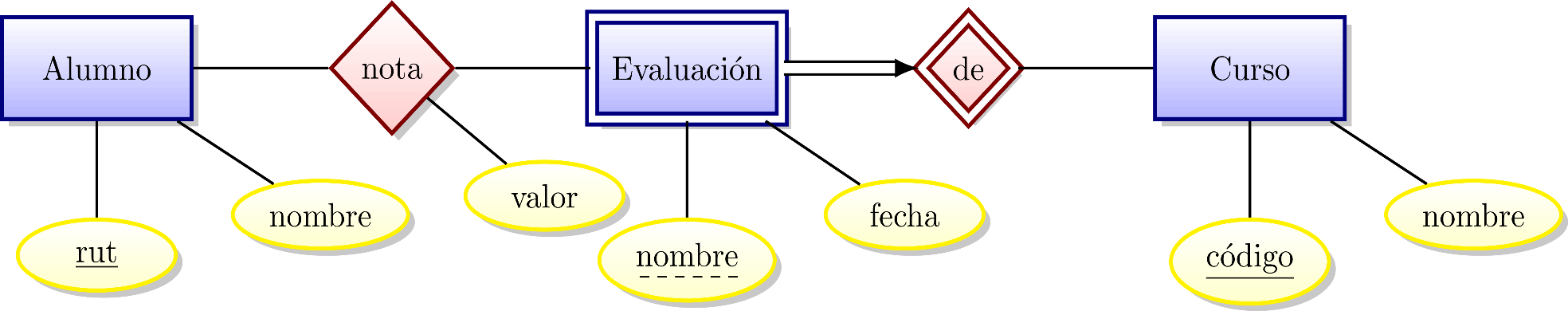 ¿Si tenemos notas por pregunta?
…
E–R: Entidades débiles	Relación con una entidad débil
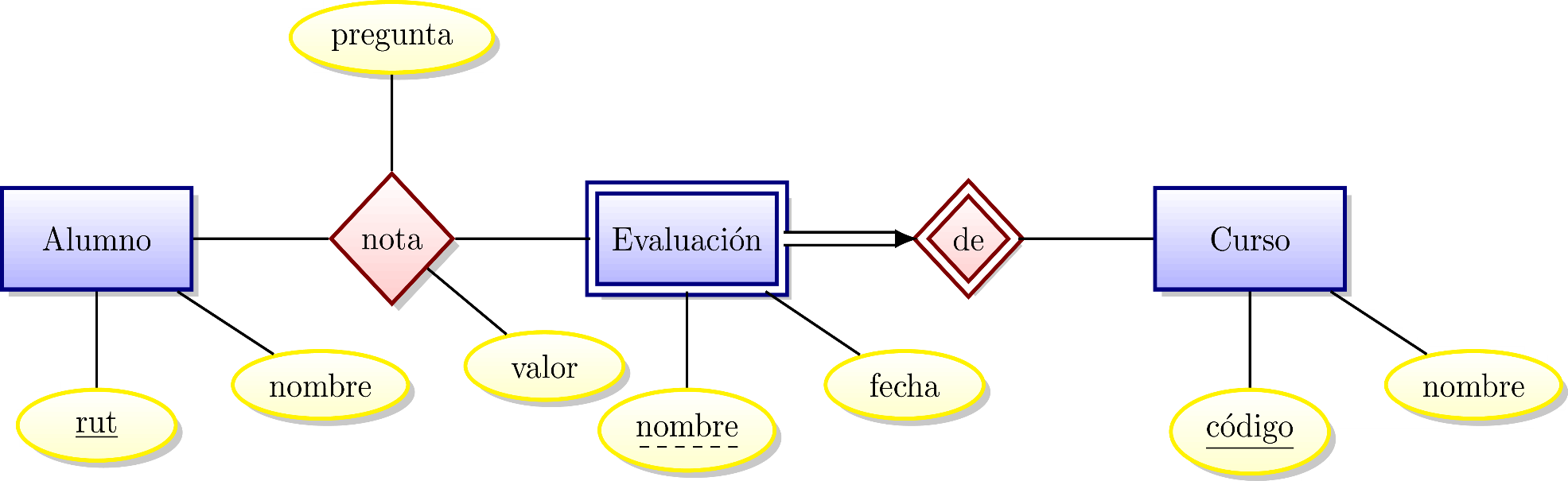 ¡Un alumno puede tener varias notas por varias preguntas en la misma evaluación!
¿Algún problema aquí?
…
E–R: Entidades débiles	Varias dependencias y una cadena
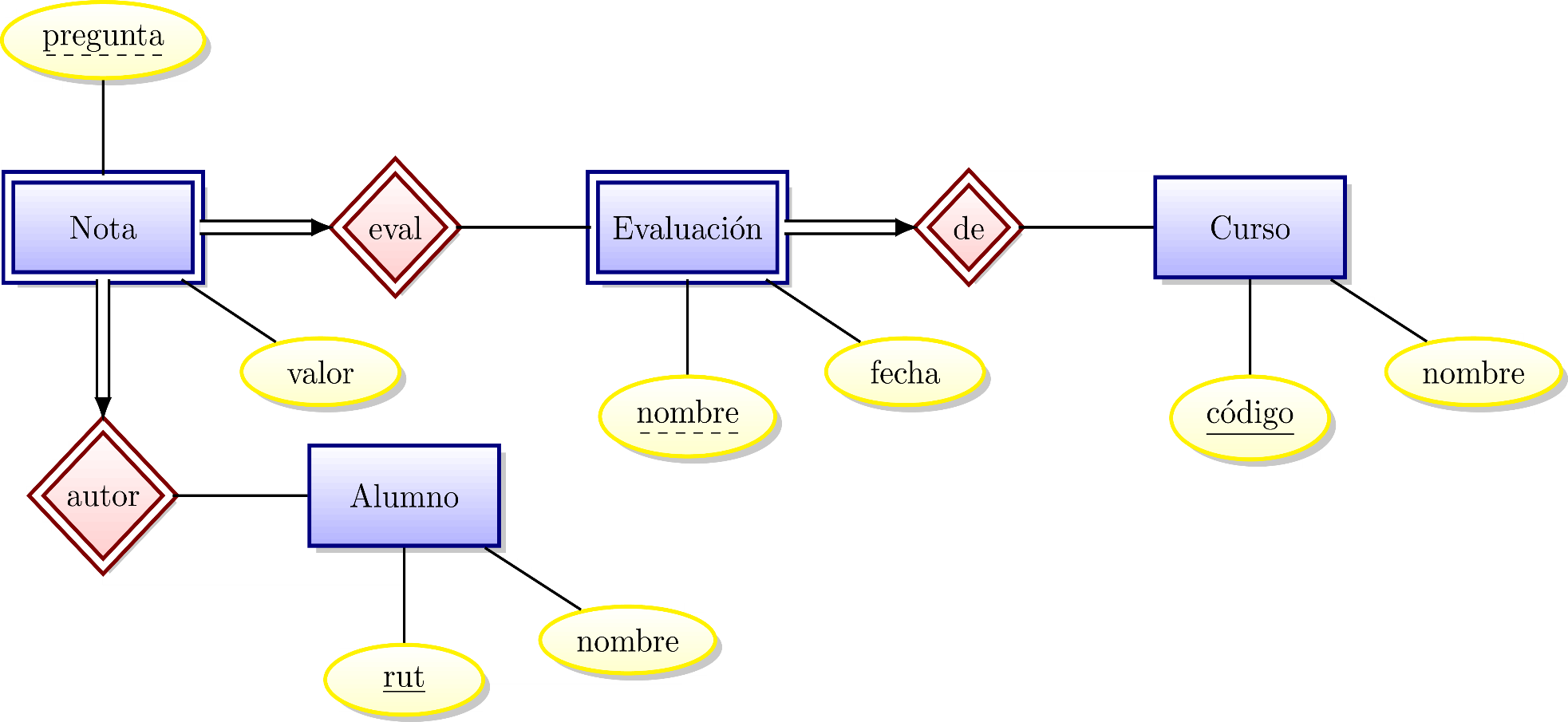 ¿Algún problema aquí?
¡Todo bien! 
Diagrama Entidad–Relación:	Agregación
Capítulo 2 | Ramakrishnan / Gehrke
E–R: Agregación: crear una entidad virtual 	encapsulando una relación
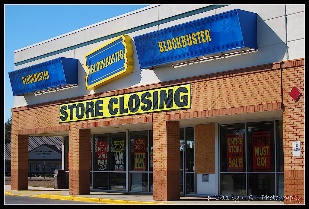 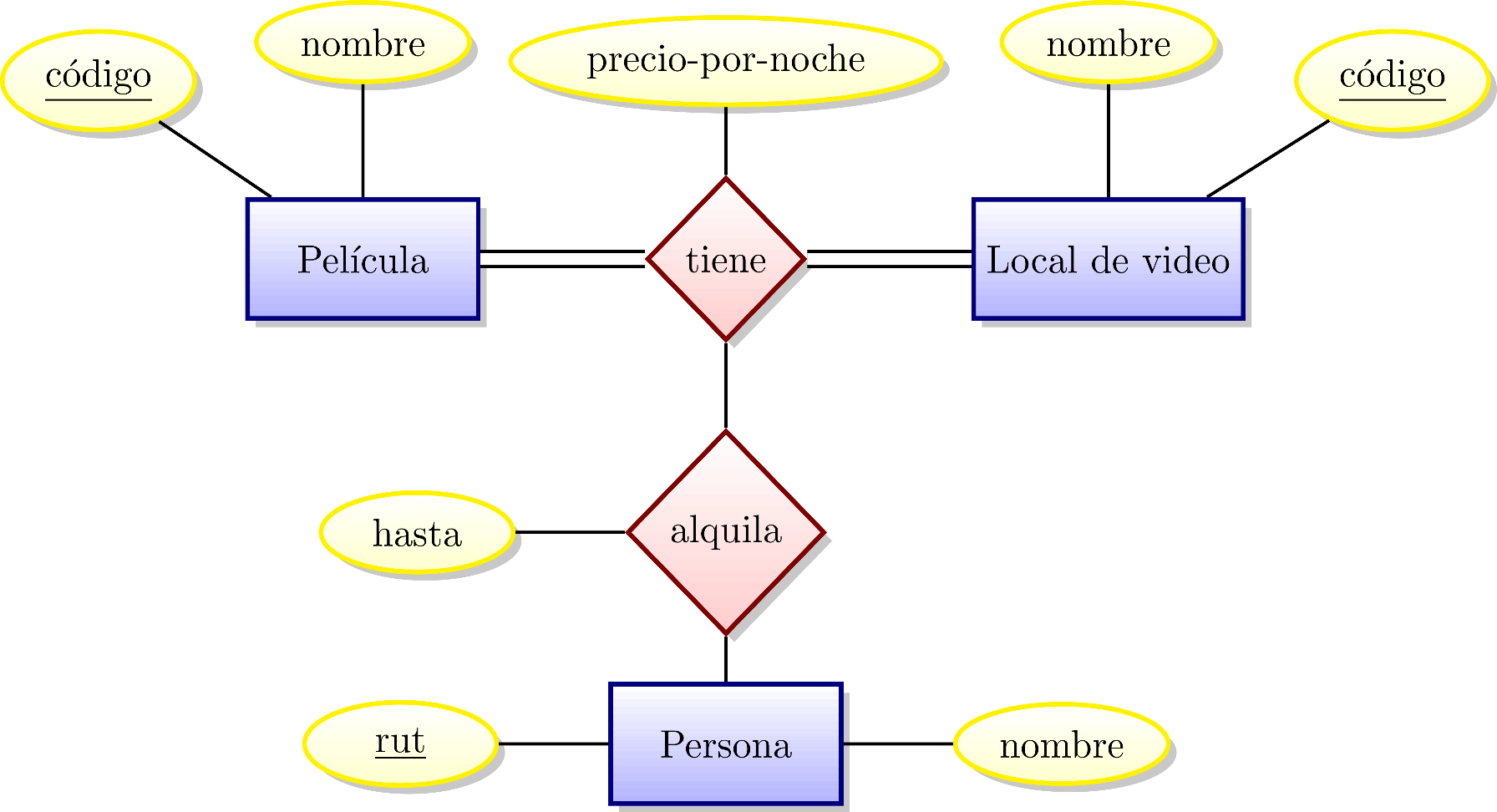 La relación no está entre relaciones (hay un hueco).
La relación conecta la entidad Persona y una entidad virtual.
E–R: Relaciones: 	 Agregación vs. Ternaria
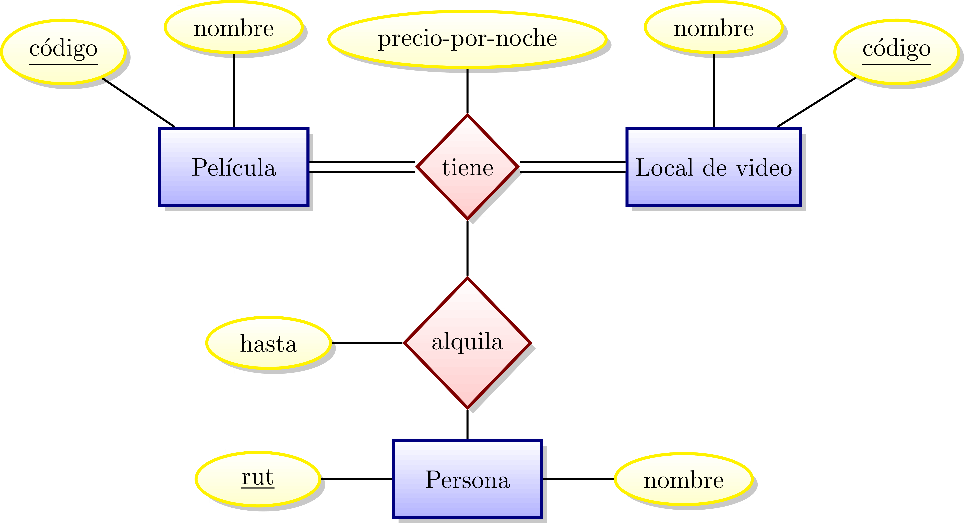 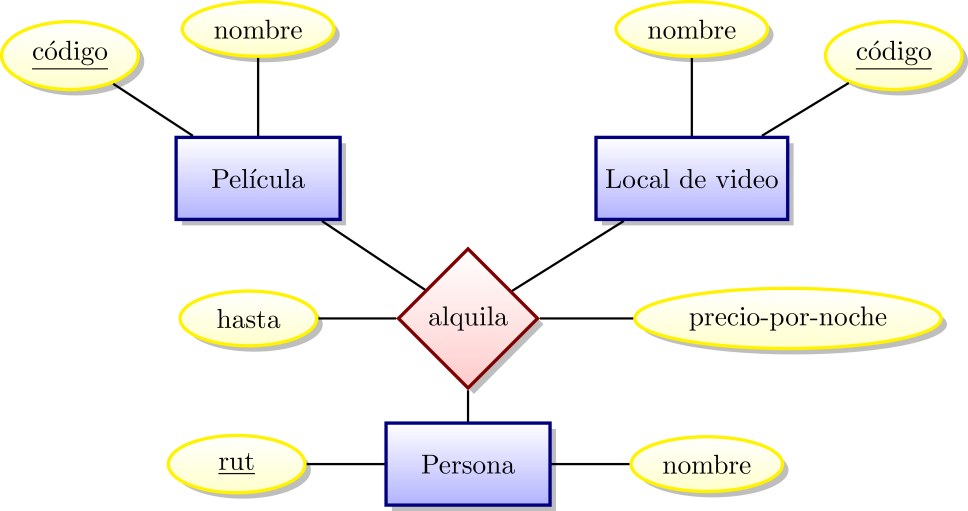 No podemos guardar (p.ej.) el precio por noche de una película en un local sin saber la persona.
¿Cuál es la diferencia entre las dos opciones aquí?
E–R: Relaciones: 	 Agregación vs. Binaria + Ternaria
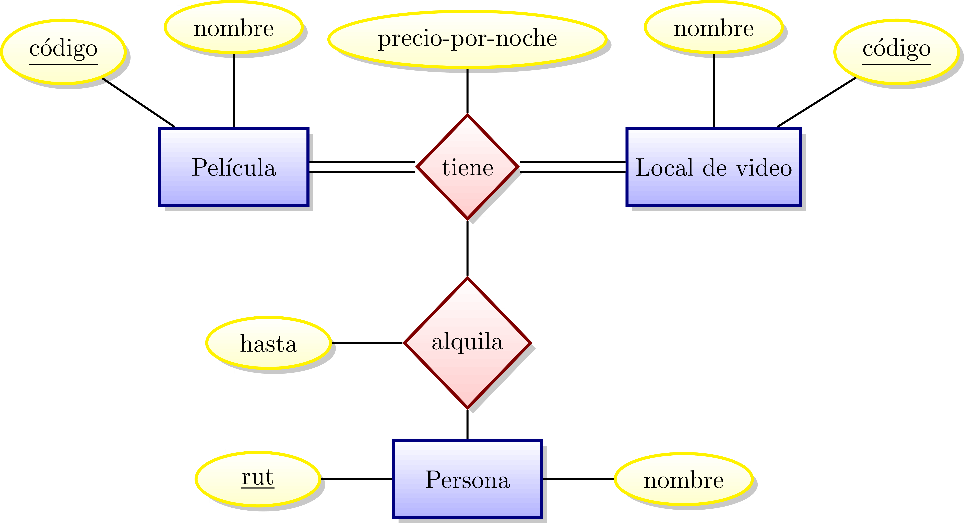 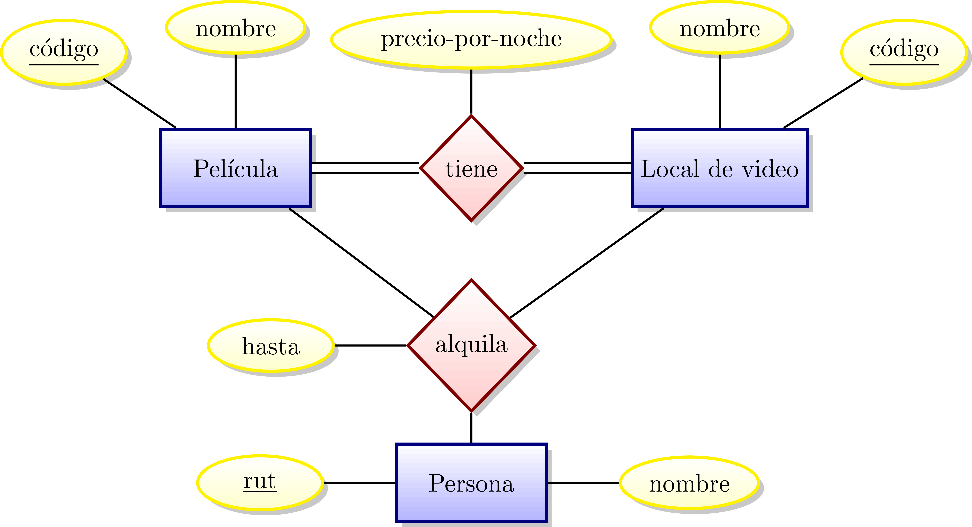 Una persona podría alquilar una película de cualquier local, incluso uno que no tenga la película
¿Cuál es la diferencia entre las dos opciones aquí?
E–R: Relaciones: 	Binaria vs. Agregación vs. Ternaria
Más flexible
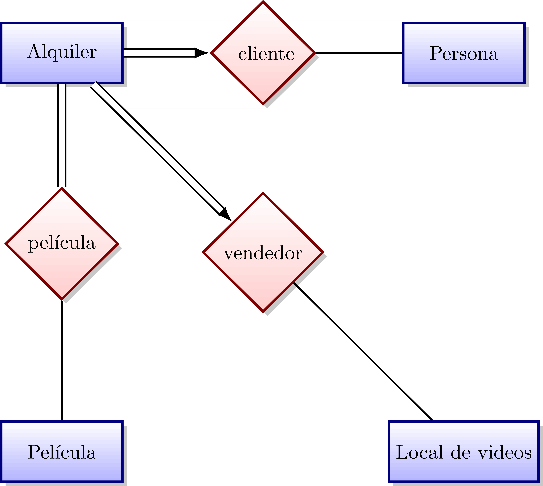 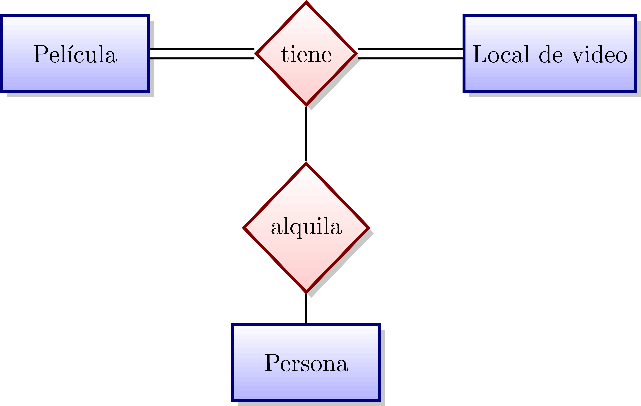 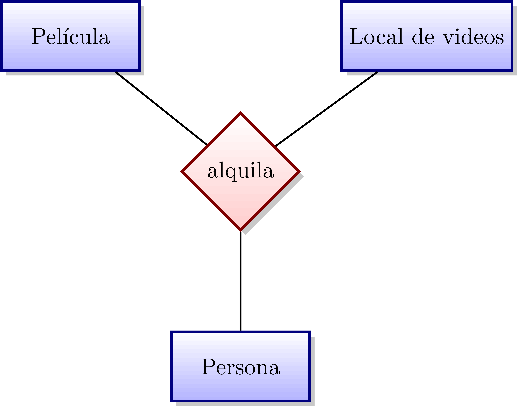 Más conciso
¡Es importante intentar ser tan conciso 
como sea posible (pero no más conciso)!
¿Para qué necesitamos E–R?
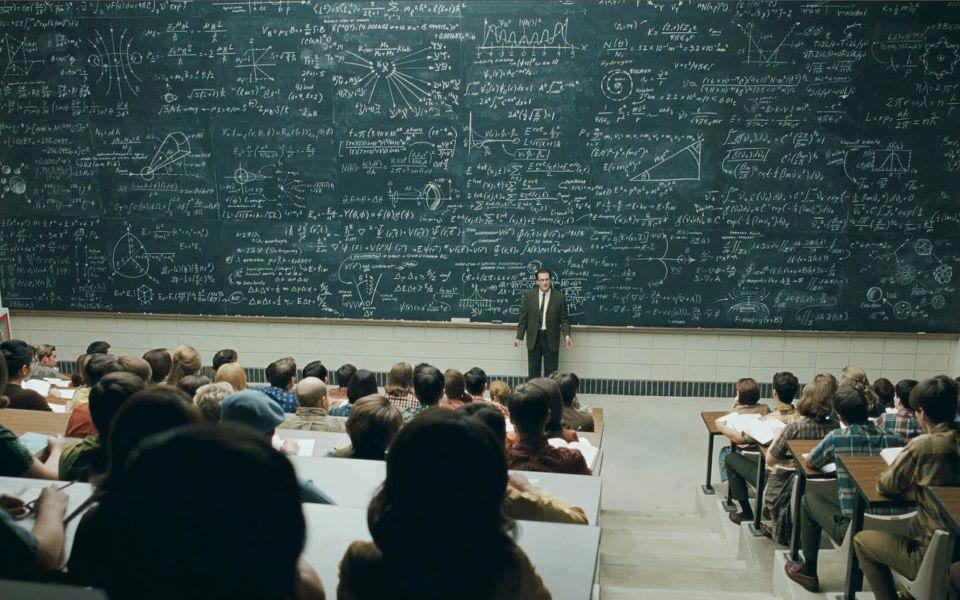 ¿Para qué necesitamos E–R?
Modelar los requerimientos de un aplicación
De una forma menos técnica que usar tablas

Evitar redundancia / lograr un modelo conciso

Documentar restricciones conceptuales

Evitar problemas (p.ej. con llaves)
Ejemplo:	Vino, Cerveza
Modelando vinos y cervezas
Vendemos vinos y cervezas. Cada vino tiene año, tipo, grados y ciudad-origen. Cada cerveza tiene ciudad-origen, tipo, grados. Vinos y cervezas tienen un precio unitario y una cantidad “en stock” cada día.
Modelando vinos y cervezas
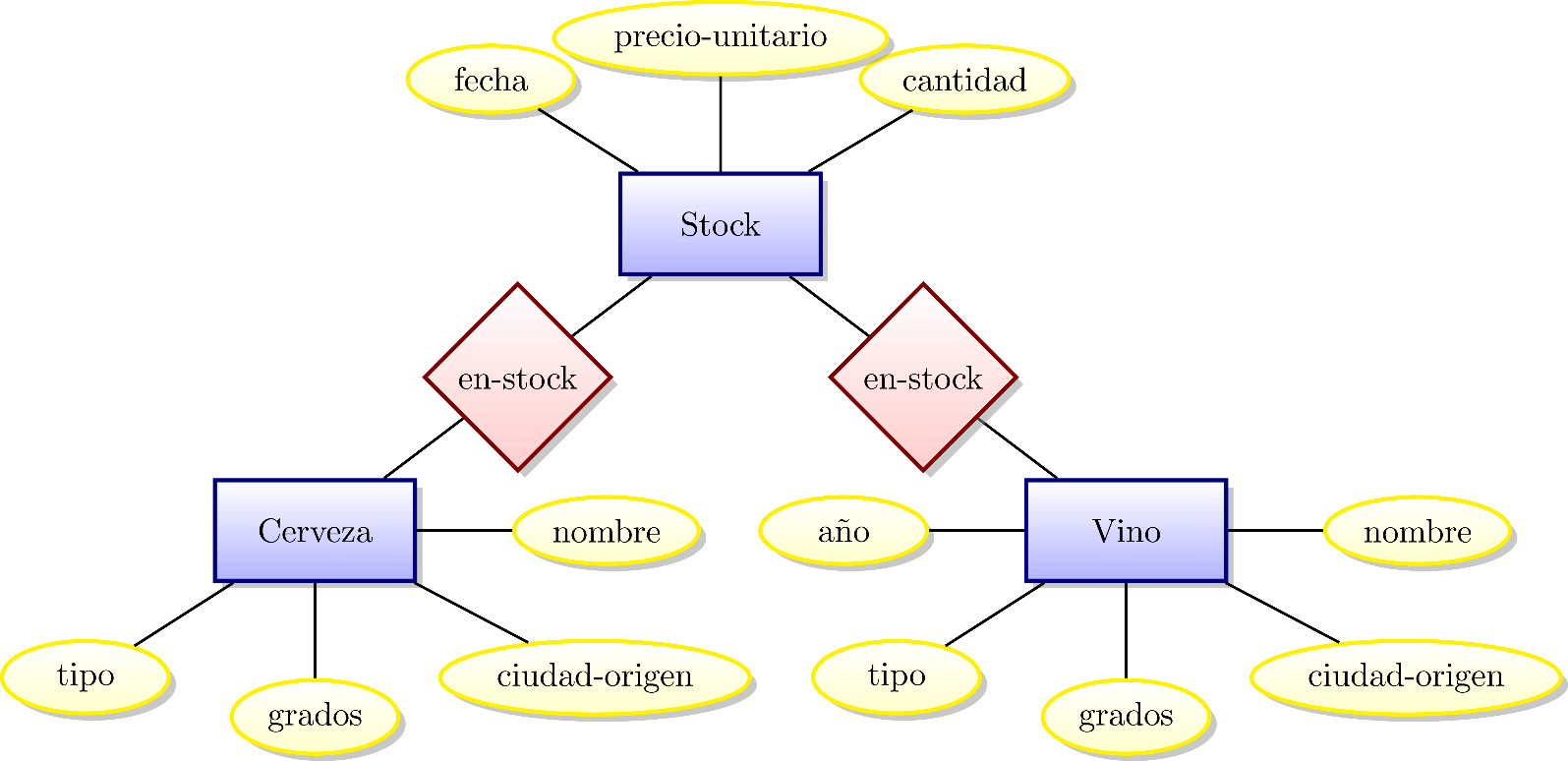 Vendemos vinos y cervezas. Cada vino tiene año, tipo, grados y ciudad-origen. Cada cerveza tiene ciudad-origen, tipo, grados. Vinos y cervezas tienen un precio unitario y una cantidad “en stock” cada día.
No tenemos llaves …
Modelando vinos y cervezas	(con llaves)
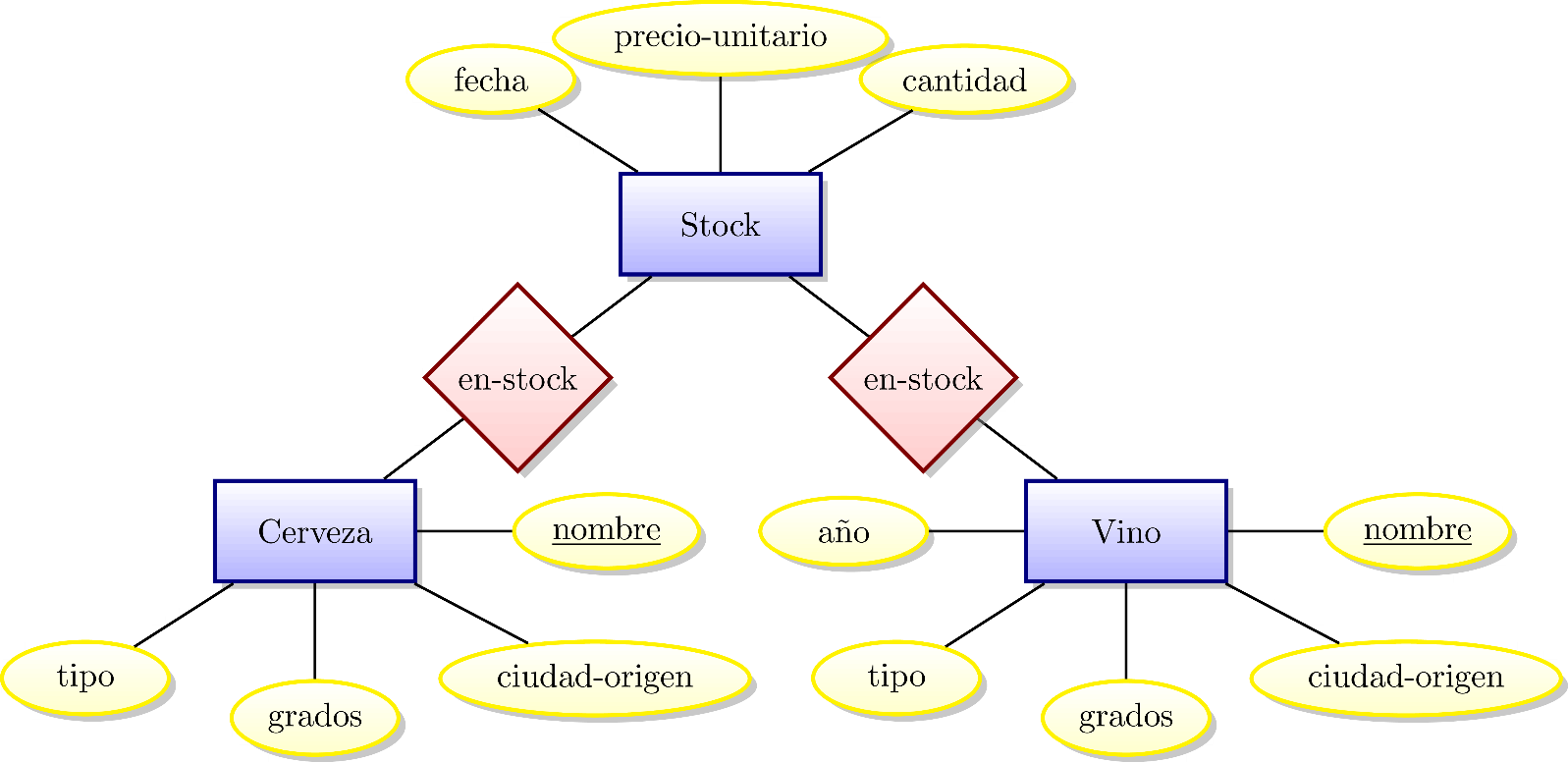 Vendemos vinos y cervezas. Cada vino tiene año, tipo, grados y ciudad-origen. Cada cerveza tiene ciudad-origen, tipo, grados. Vinos y cervezas tienen un precio unitario y una cantidad “en stock” cada día.
¿Repeticiones de atributos? […]
Modelando vinos y cervezas	(con jerarquía de clases)
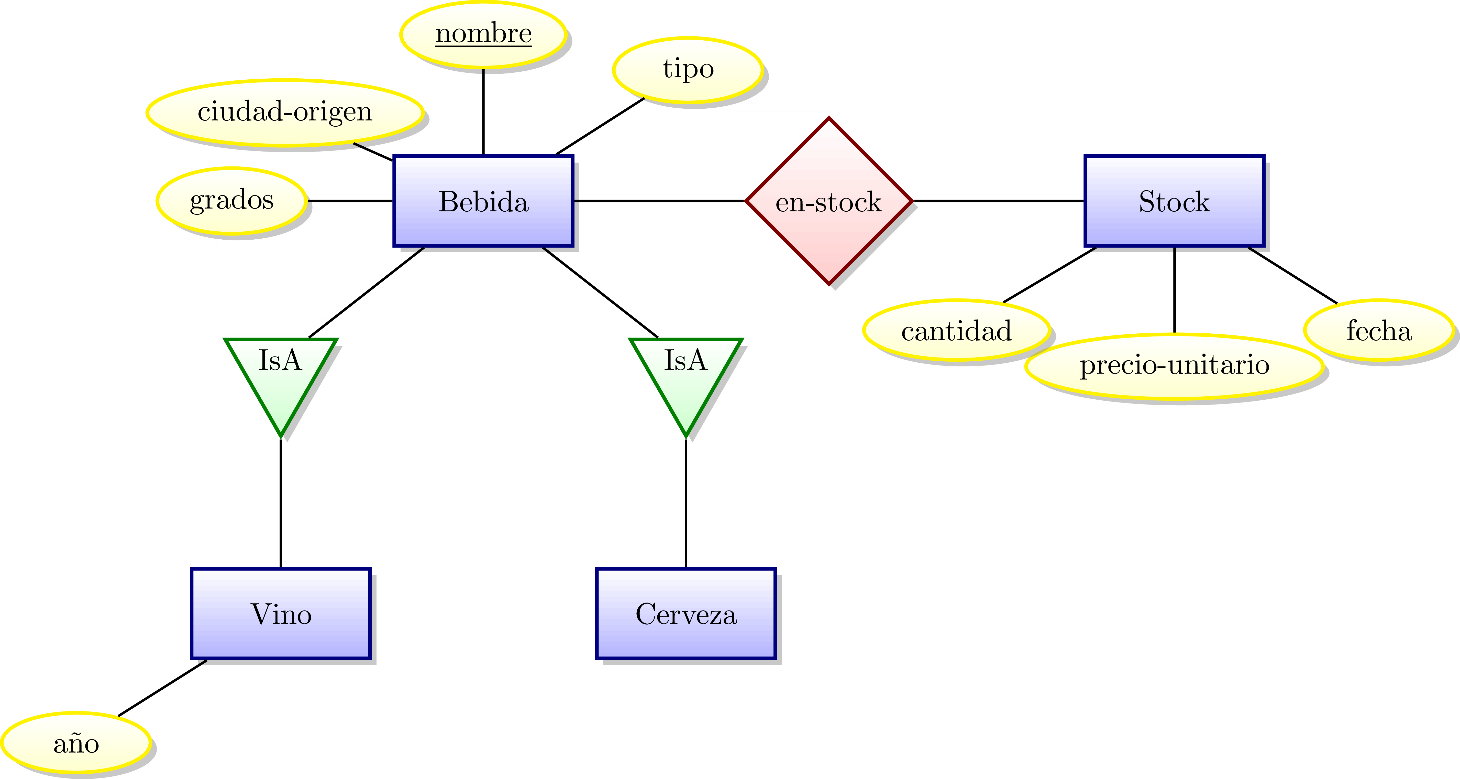 Vendemos vinos y cervezas. Cada vino tiene año, tipo, grados y ciudad-origen. Cada cerveza tiene ciudad-origen, tipo, grados. Vinos y cervezas tienen un precio unitario y una cantidad “en stock” cada día.
¿La llave del Stock? […]
Modelando vinos y cervezas	(con entidades débiles)
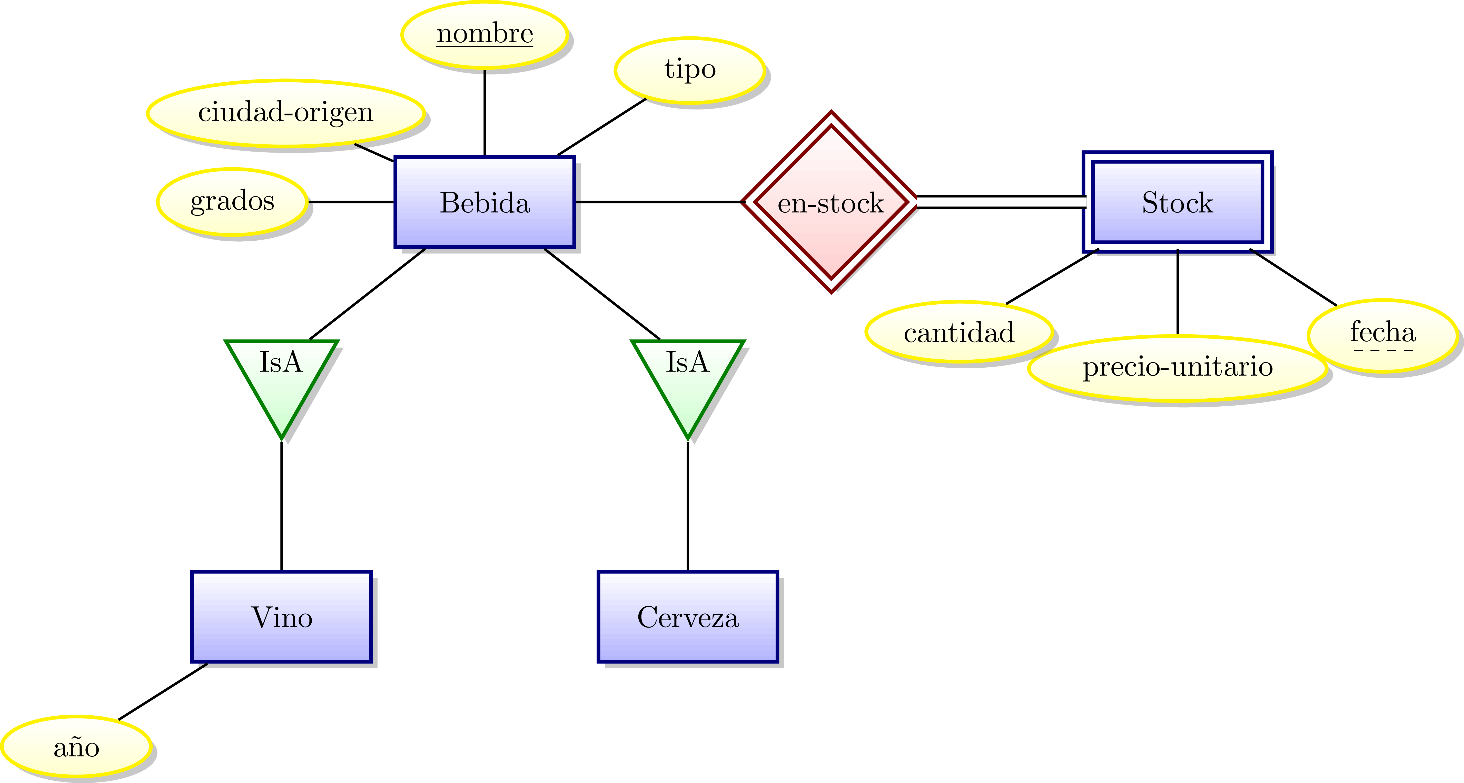 Vendemos vinos y cervezas. Cada vino tiene año, tipo, grados y ciudad-origen. Cada cerveza tiene ciudad-origen, tipo, grados. Vinos y cervezas tienen un precio unitario y una cantidad “en stock” cada día.
¿Multiplicidades y otras restricciones? […]
Modelando vinos y cervezas	(con restricciones)
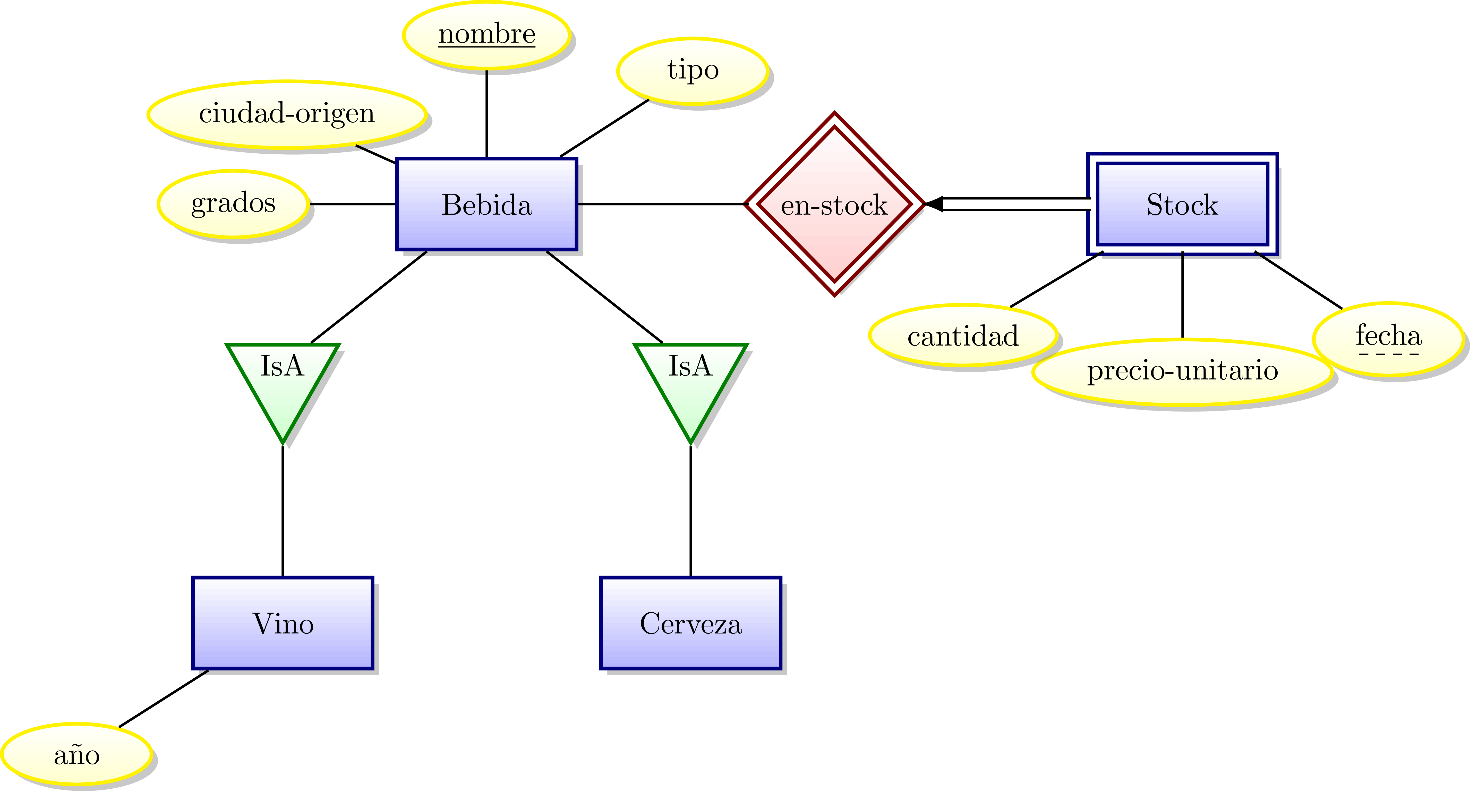 Vendemos vinos y cervezas. Cada vino tiene año, tipo, grados y ciudad-origen. Cada cerveza tiene ciudad-origen, tipo, grados. Vinos y cervezas tienen un precio unitario y una cantidad “en stock” cada día.
¿Si cada Bebida tiene que tener un valor de Stock? […]
Modelando vinos y cervezas	(con restricciones)
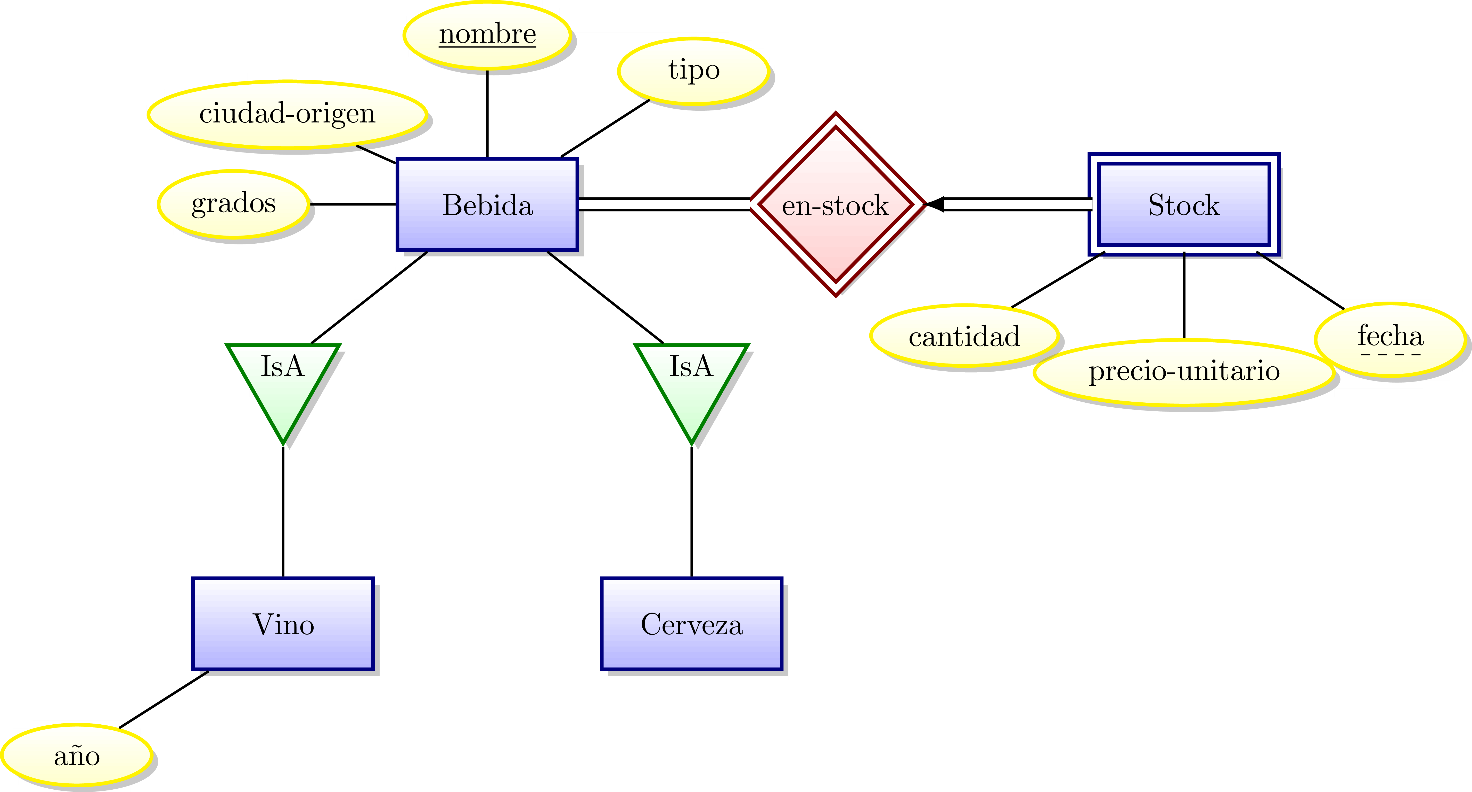 Vendemos vinos y cervezas. Cada vino tiene año, tipo, grados y ciudad-origen. Cada cerveza tiene ciudad-origen, tipo, grados. Vinos y cervezas tienen un precio unitario y una cantidad “en stock” cada día.
Listo.
Modelando vinos y cervezas	(pero …)
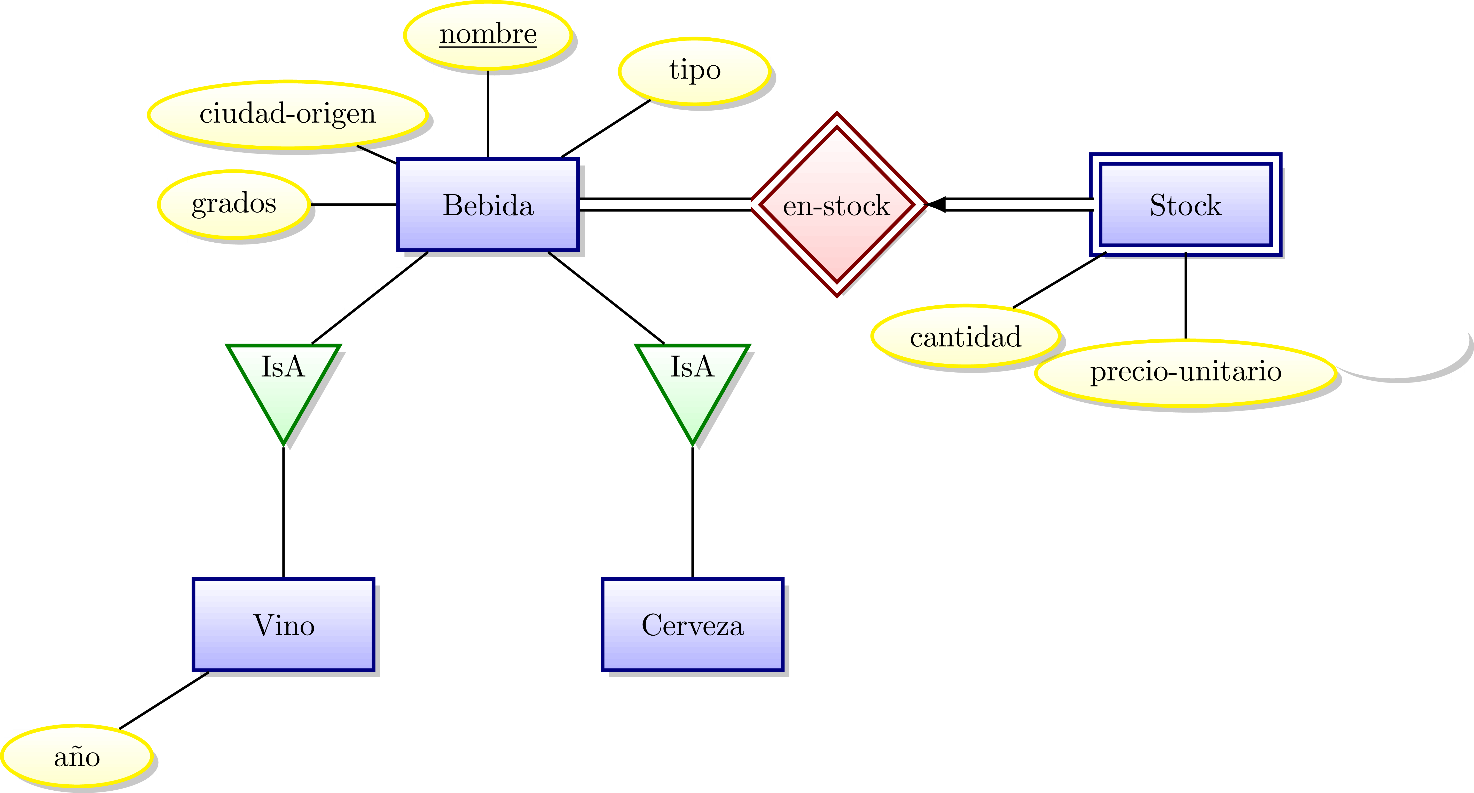 Vendemos vinos y cervezas. Cada vino tiene año, tipo, grados y ciudad-origen. Cada cerveza tiene ciudad-origen, tipo, grados. Vinos y cervezas tienen un precio unitario y una cantidad “en stock” actual.
¿Qué pasa sin fecha (si hay solo el stock actual)?
Modelando vinos y cervezas	(pero …)
¡No hay una llave parcial!
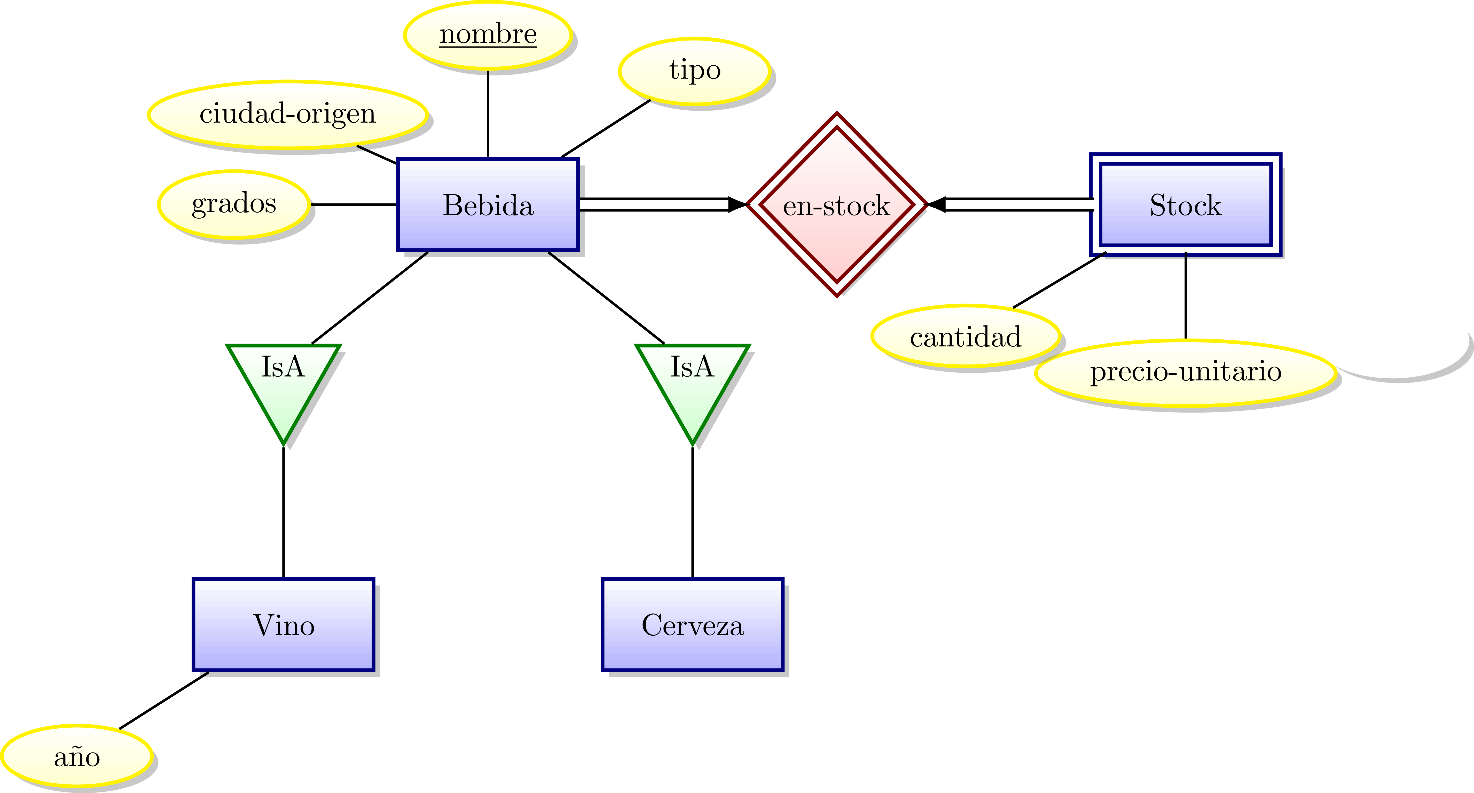 Vendemos vinos y cervezas. Cada vino tiene año, tipo, grados y ciudad-origen. Cada cerveza tiene ciudad-origen, tipo, grados. Vinos y cervezas tienen un precio unitario y una cantidad “en stock” actual.
Modelando vinos y cervezas	(ser más conciso)
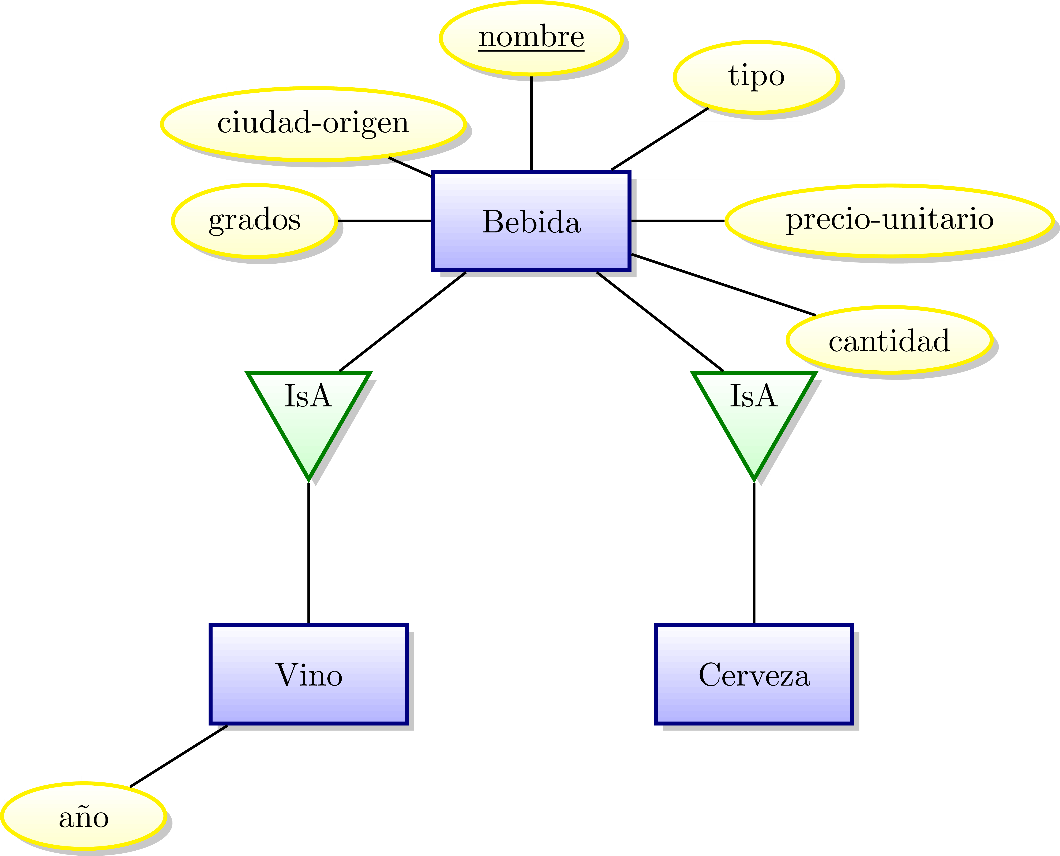 Vendemos vinos y cervezas. Cada vino tiene año, tipo, grados y ciudad-origen. Cada cerveza tiene ciudad-origen, tipo, grados. Vinos y cervezas tienen un precio unitario y una cantidad “en stock” actual.
Del Modelo Entidad–Relación:	Al Modelo Relacional
Capítulo 3.5 | Ramakrishnan / Gehrke
Modelo E–R: Entidad (con atributos y llaves)→ Modelo Relacional: Tabla
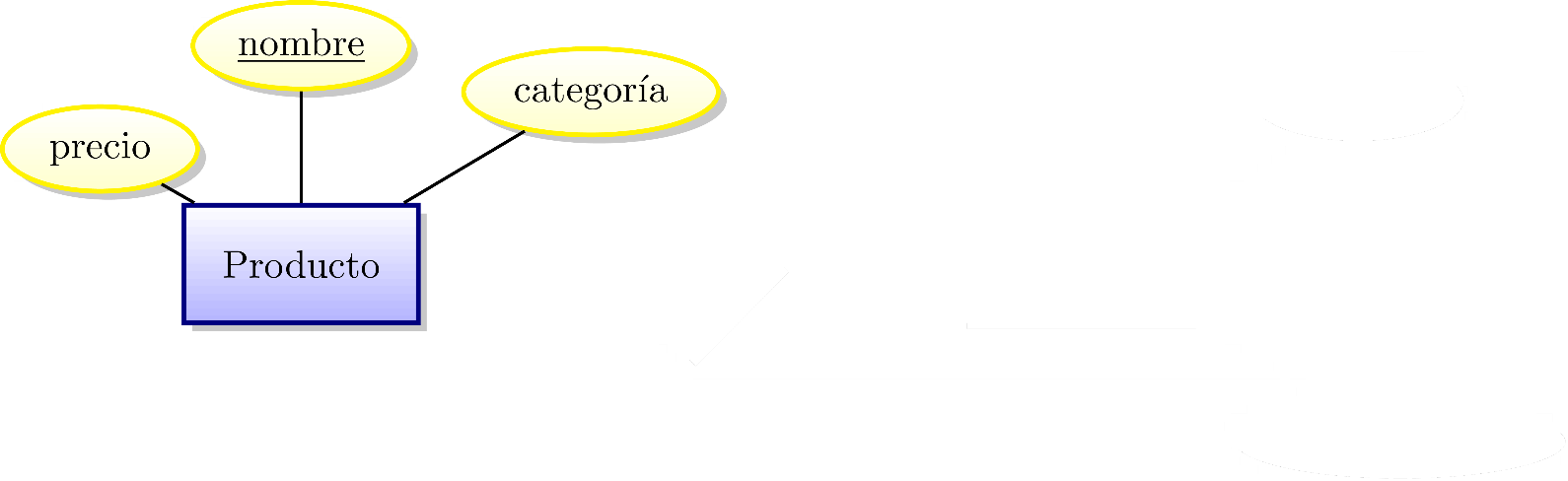 (Hay que agregar el dominio)
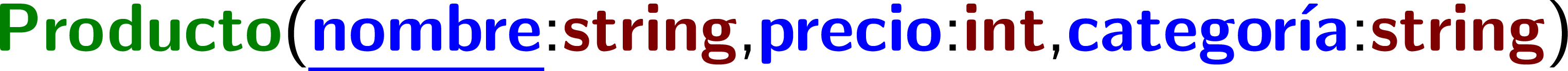 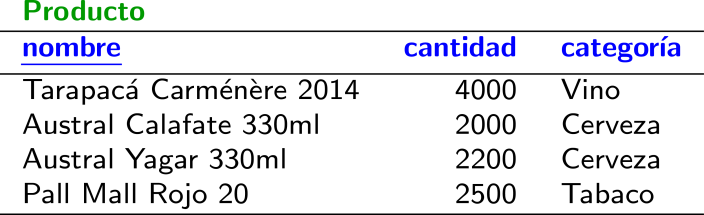 Modelo E–R: Entidad (con atributos y llaves)→ Modelo Relacional: Tabla
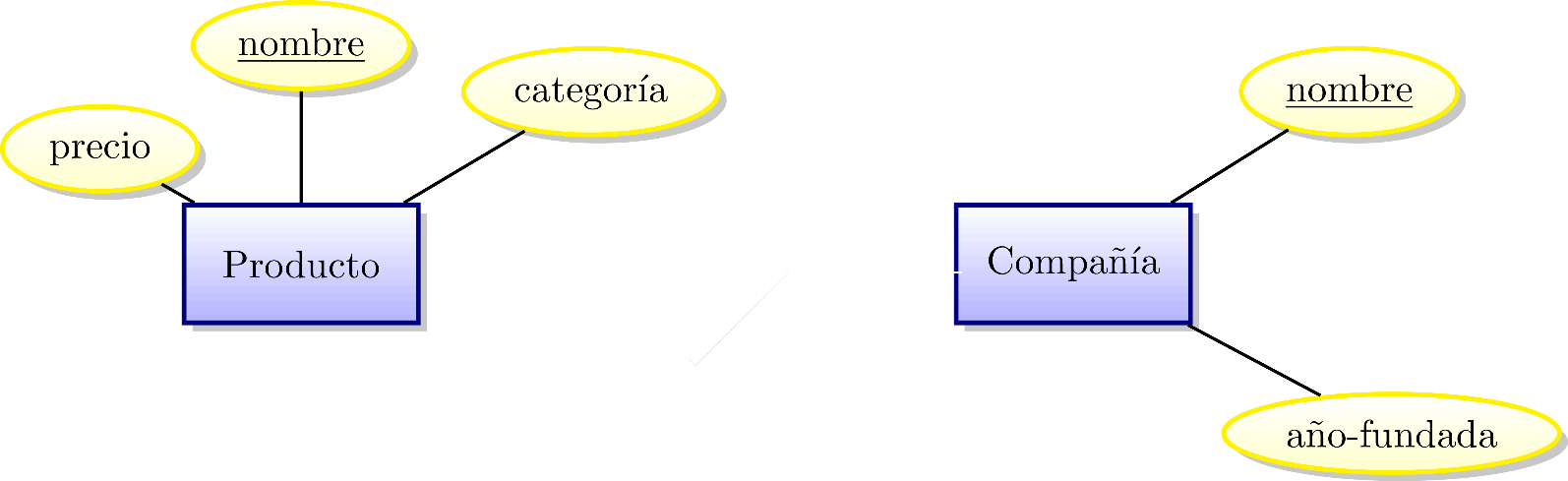 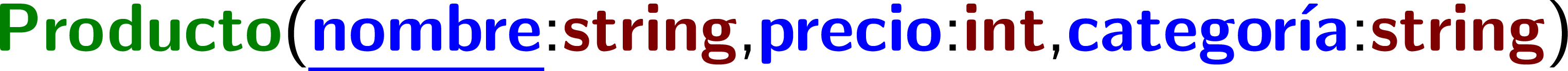 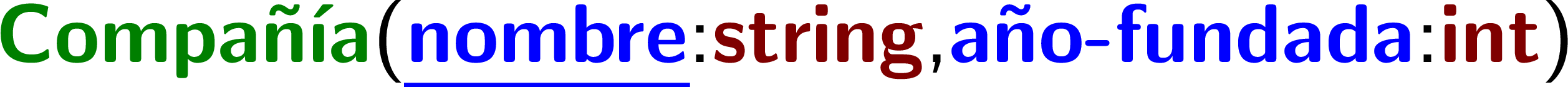 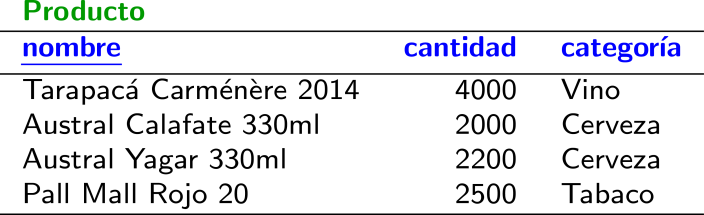 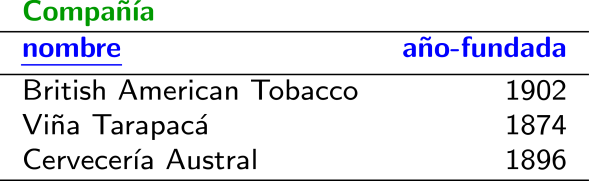 Las llaves de las entidades juntas forman una súper llave para la relación
Modelo E–R: Relación (con atributos)→ Modelo Relacional: Tabla
(Tenemos que elegir el dominio)
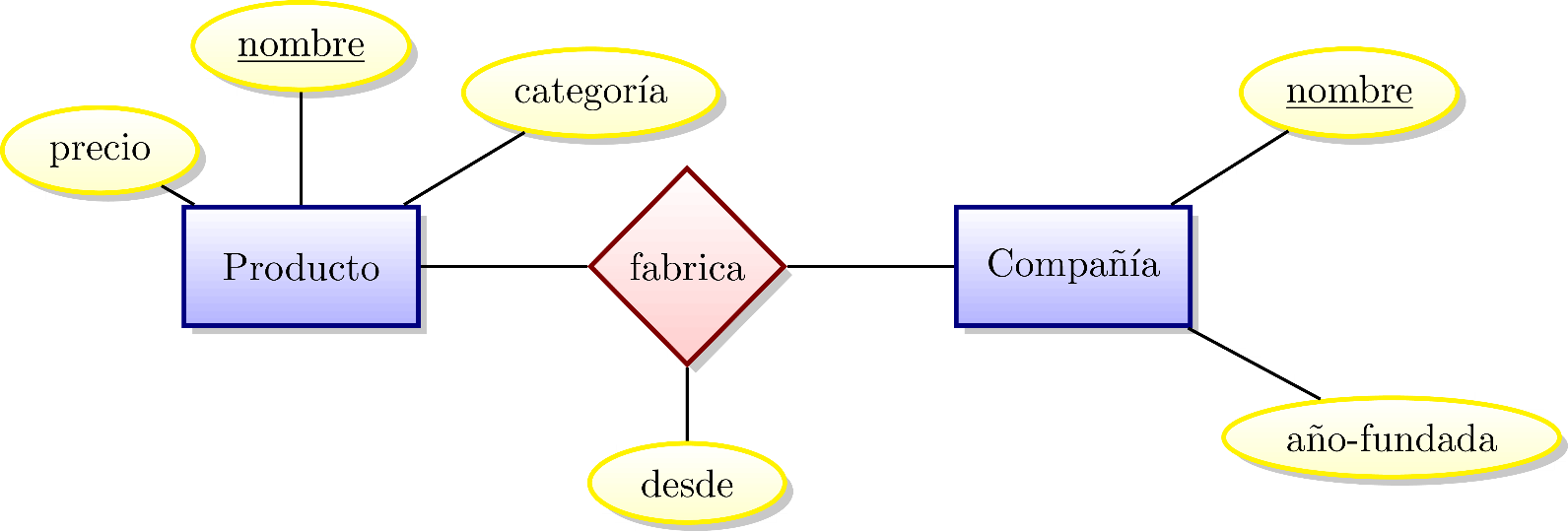 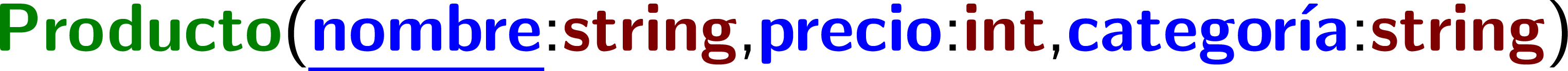 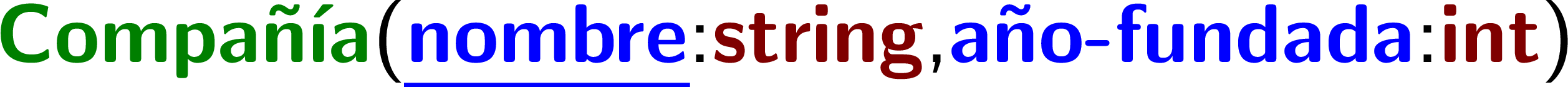 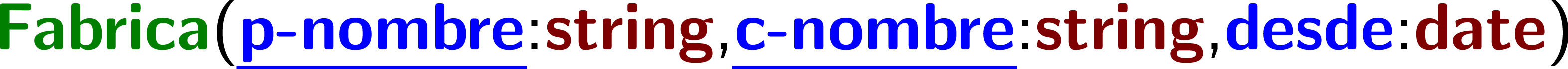 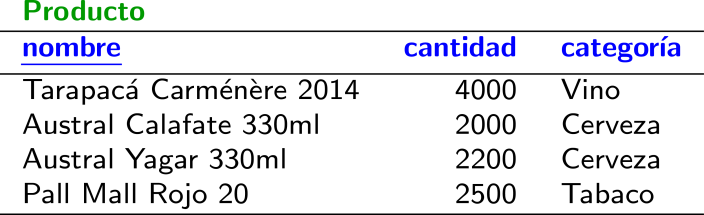 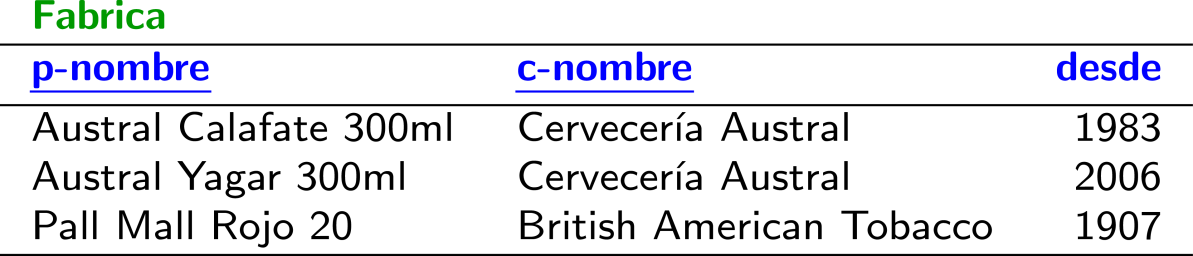 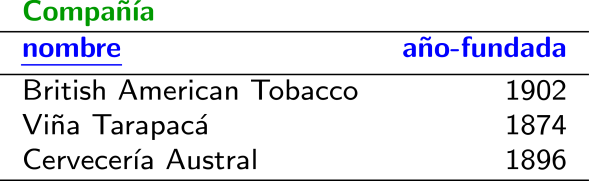 Las llaves de las entidades juntas forman una súper llave para la relación
Modelo E–R: Relación (con atributos)→ Modelo Relacional: Tabla
(Tenemos que elegir el dominio)
¿Por qué una súper llave y no una llave candidata?
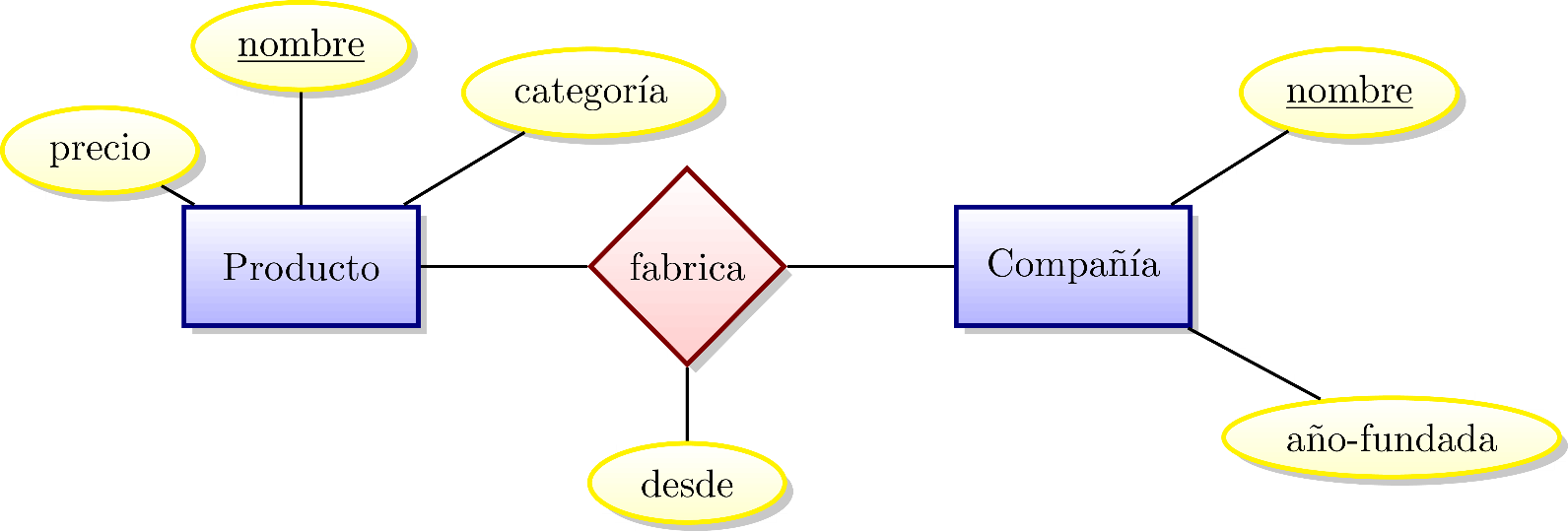 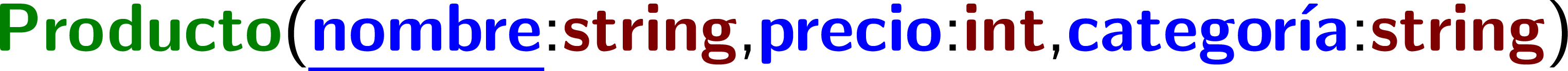 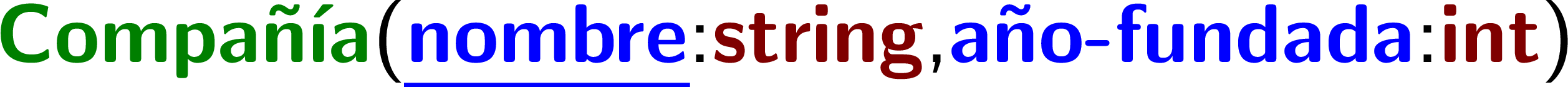 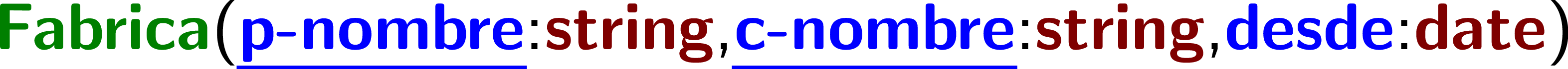 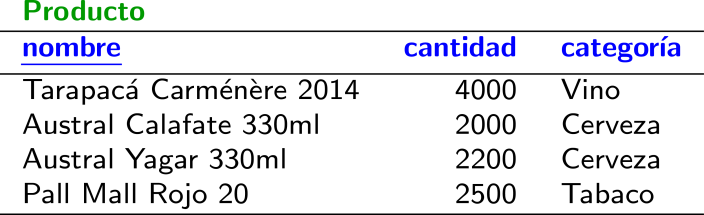 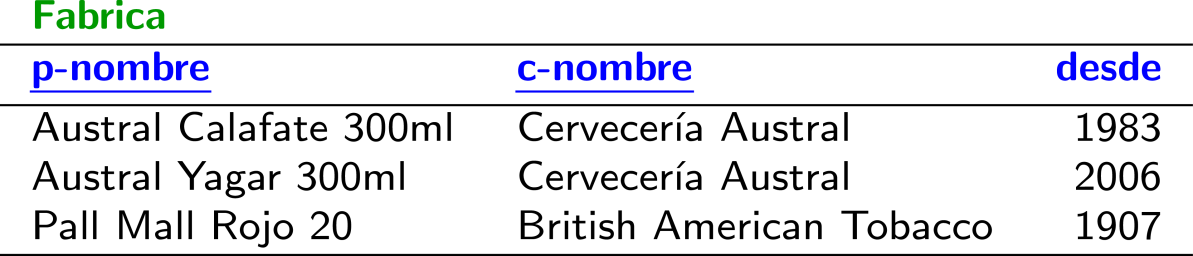 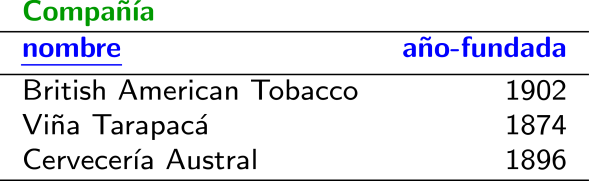 Modelo E–R: Relación (con valor único)→ Modelo Relacional: Tabla
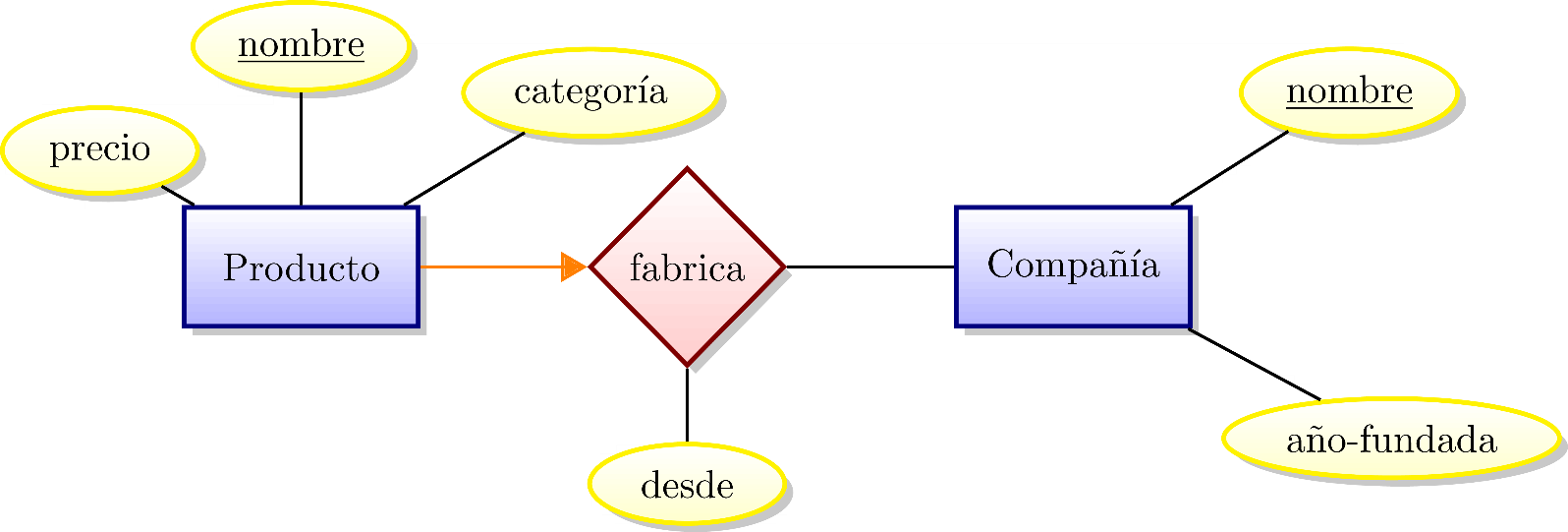 Con esta restricción no se necesita c-nombre
para la llave; p-nombre forma una llave candidata.
(Tenemos que elegir el dominio)
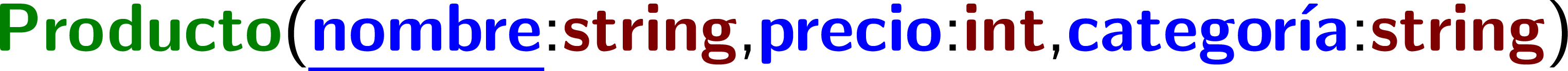 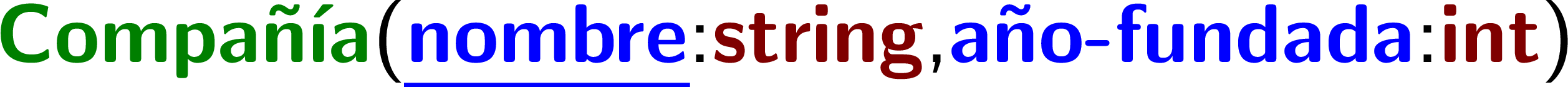 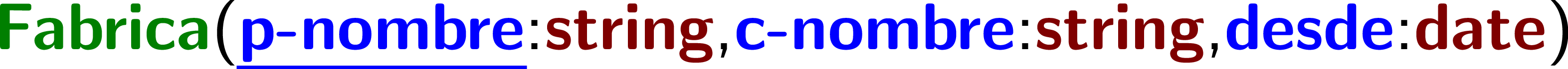 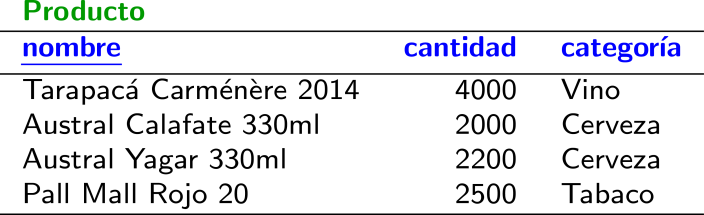 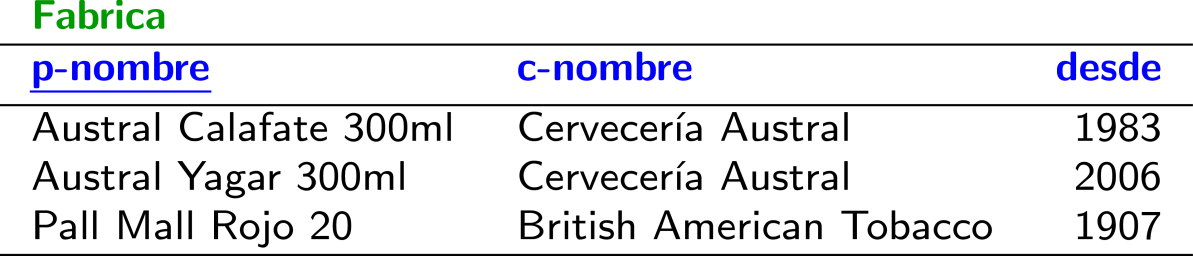 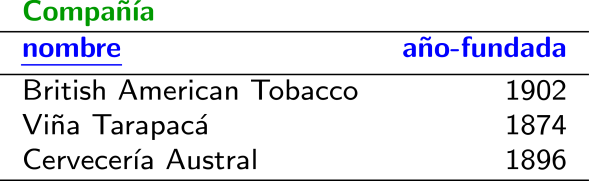 Modelo E–R: Relación (llaves foráneas)→ Modelo Relacional: Tabla
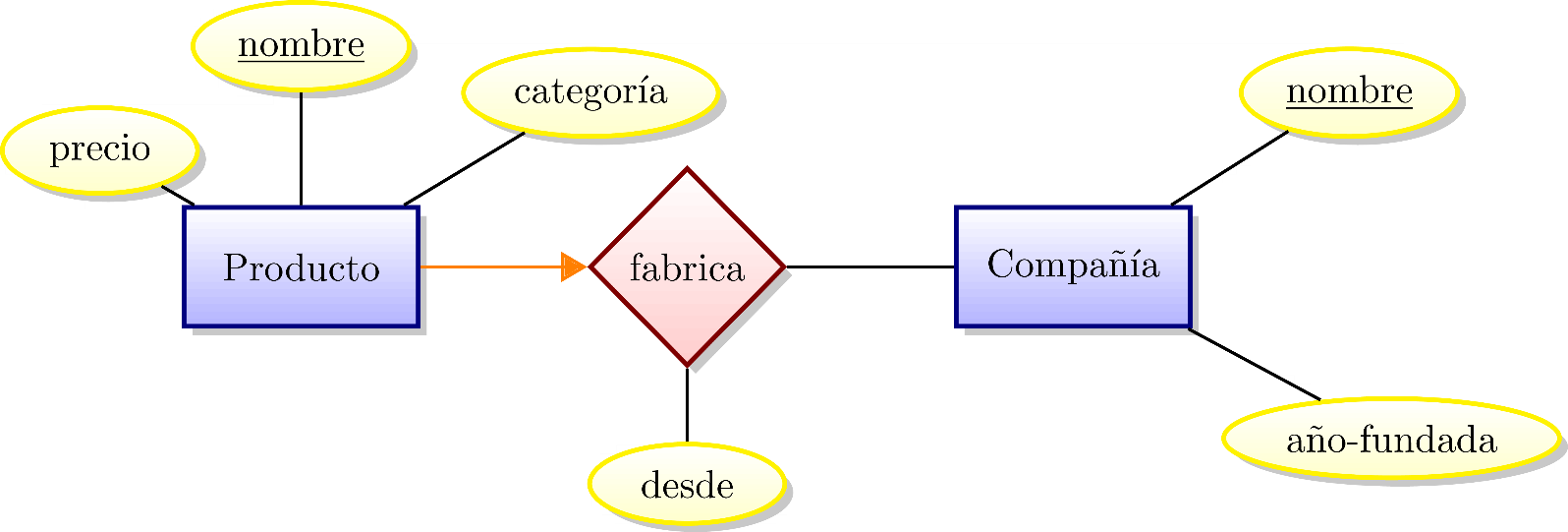 También una llave primaria
Una llave foránea:
Una llave primaria en otra tabla
Una llave foránea:
Una llave primaria en otra tabla
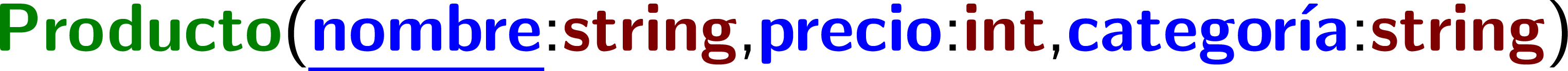 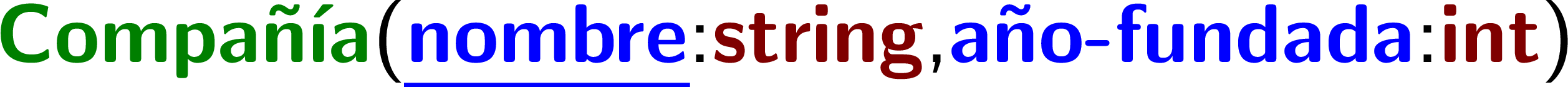 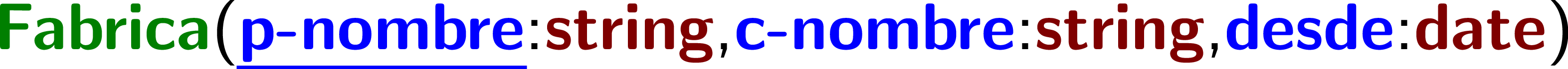 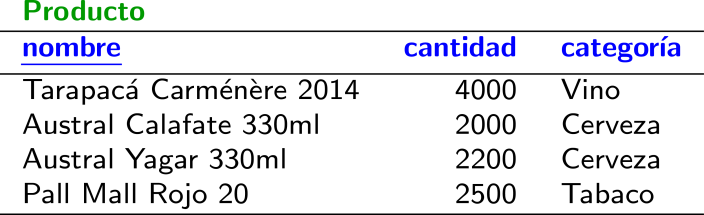 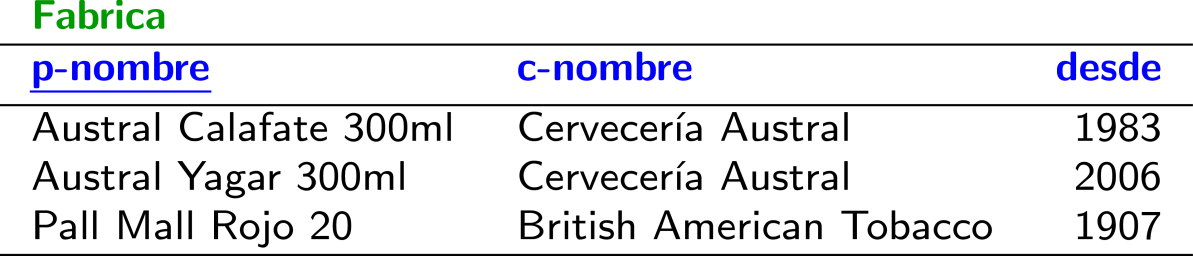 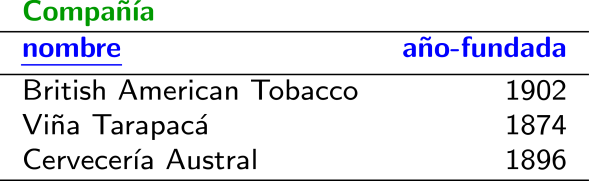 Modelo E–R: Relación (llaves foráneas)→ Modelo Relacional: Tabla
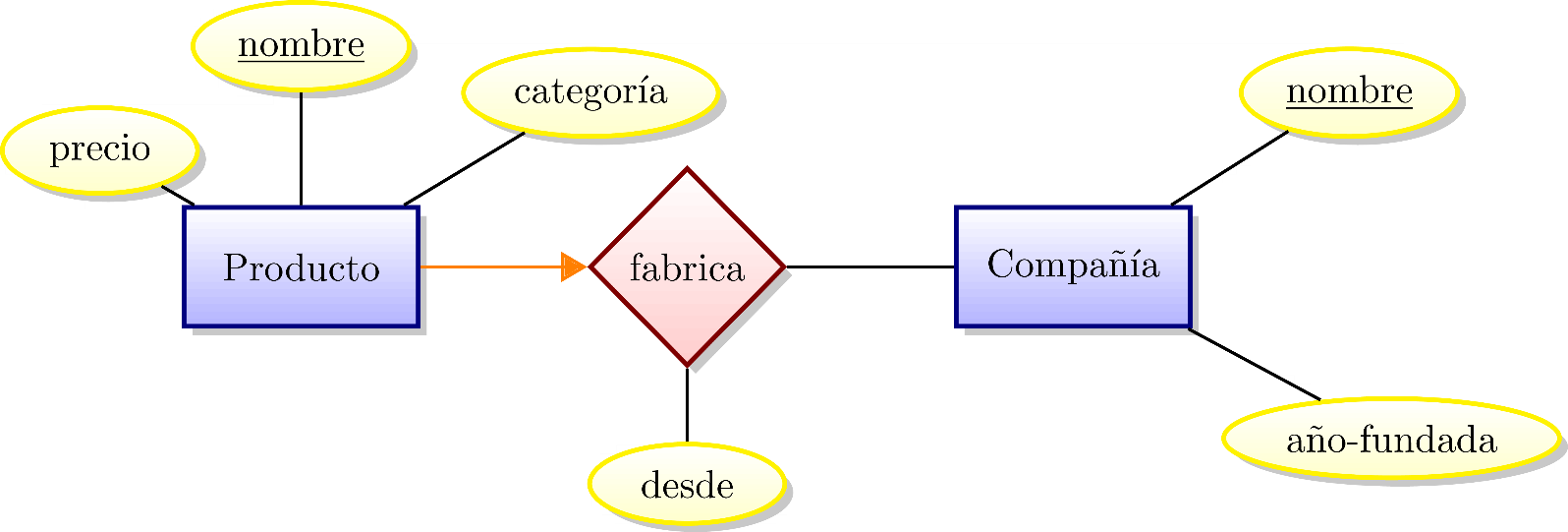 Llaves foráneas:
Las escribiremos así
(a veces abreviadas como C.)
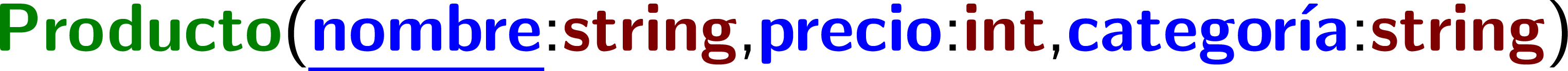 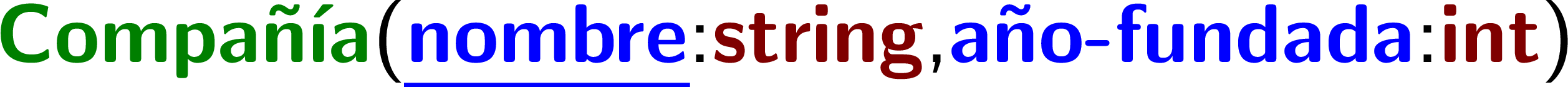 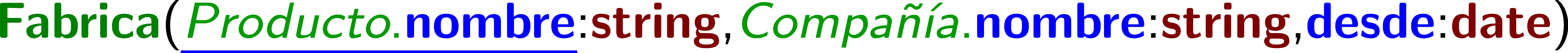 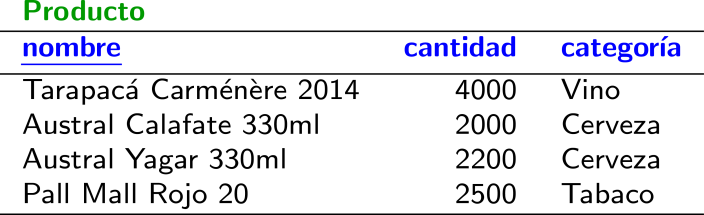 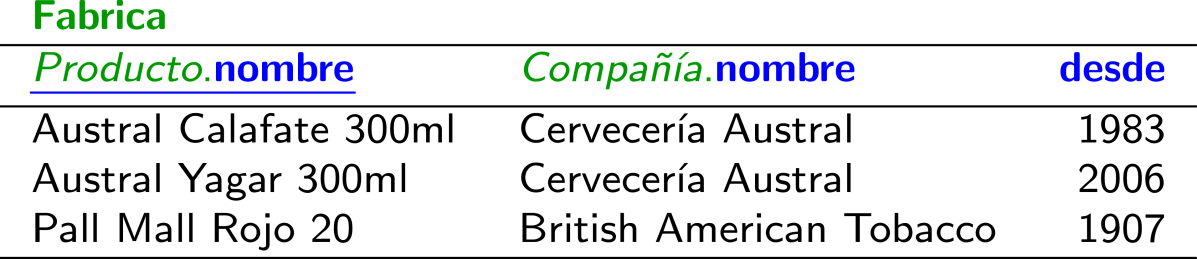 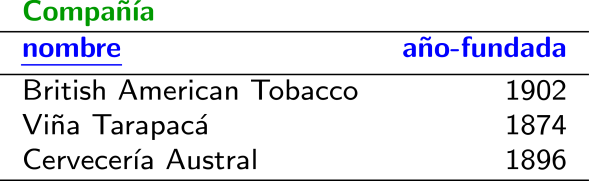 Modelo E–R: Relación (llaves foráneas)→ Modelo Relacional: Tabla
¿Podemos combinar las tablas de Producto y Fabrica?
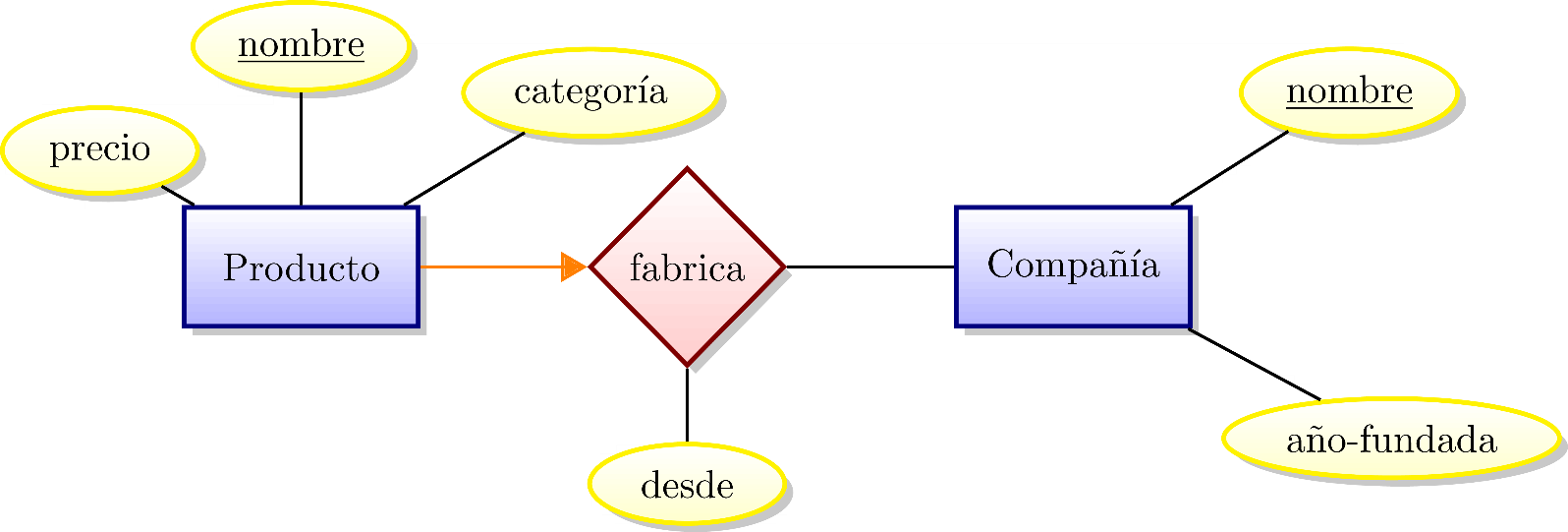 La misma llave, pero ...
un producto no tiene que ser fabricado por una compañía
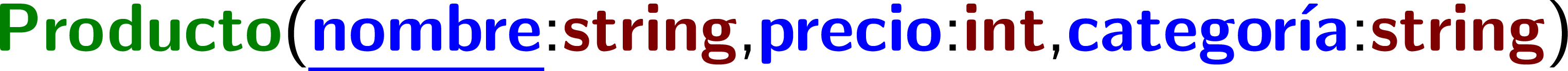 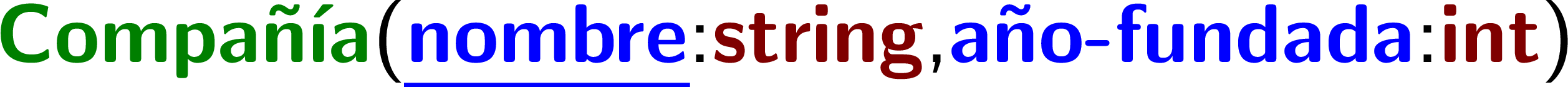 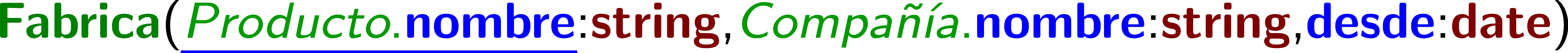 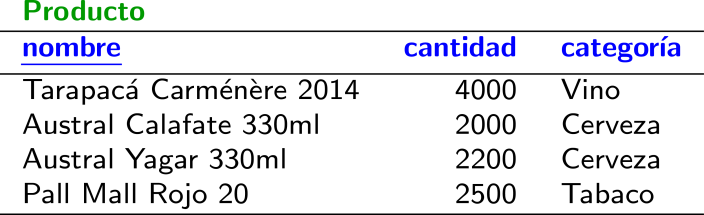 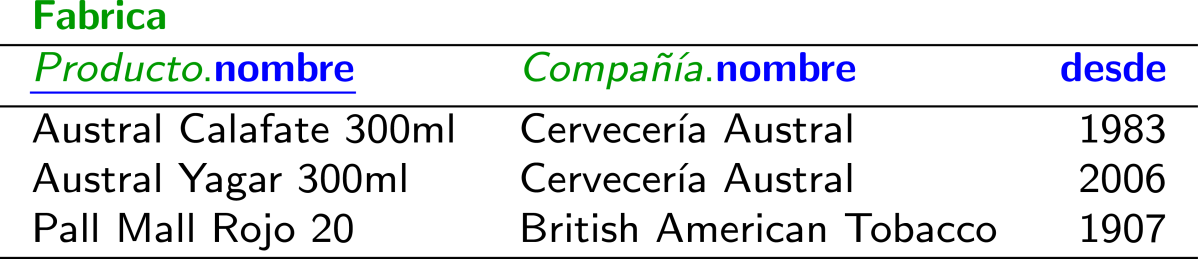 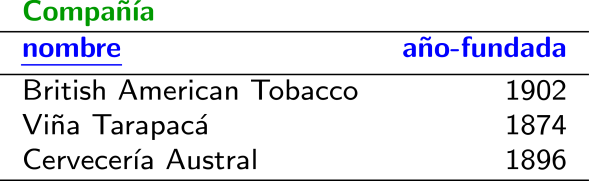 Modelo E–R: Relación (llaves foráneas)→ Modelo Relacional: Tabla
¿Podemos combinar las tablas de Producto y Fabrica?
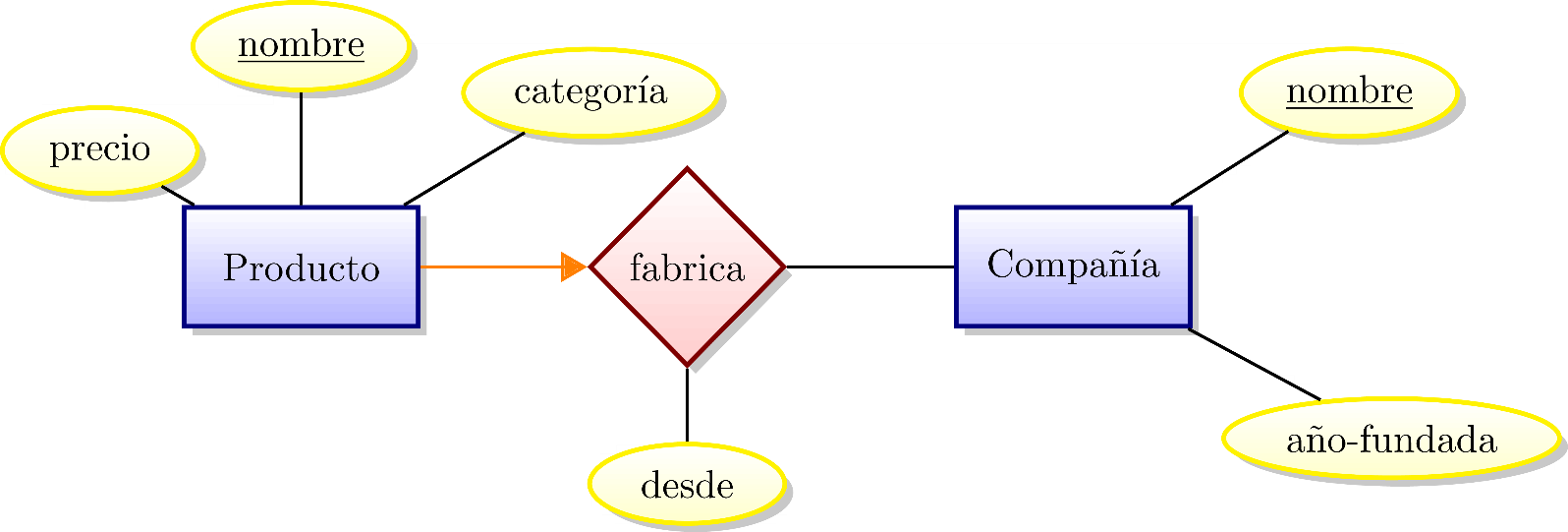 La misma llave, pero ...
un producto no tiene que ser fabricado por una compañía
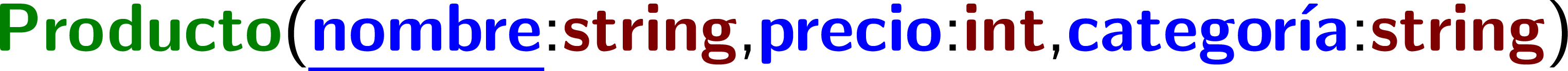 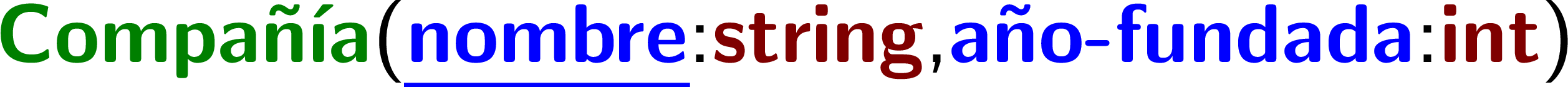 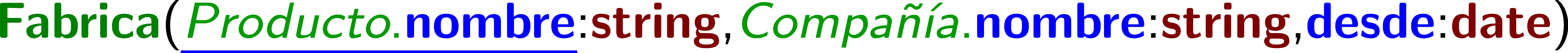 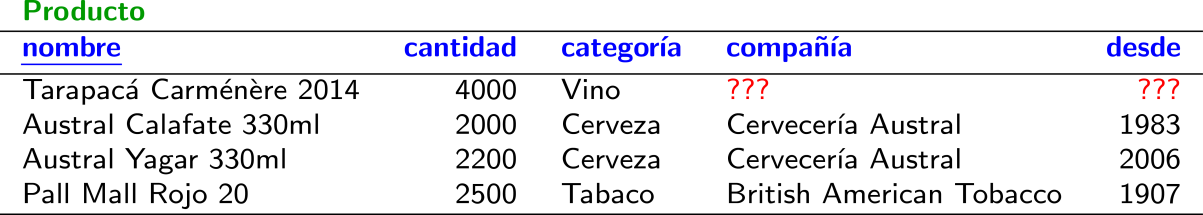 Si intentáramos combinar las tablas, tendríamos un problema
con productos sin datos de fabricación
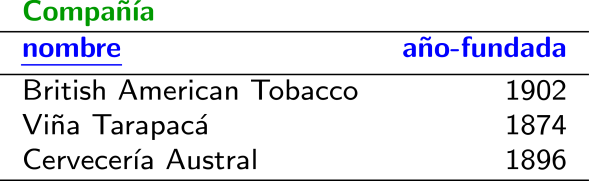 Modelo E–R: Relación (llaves foráneas)→ Modelo Relacional: Tabla
¿Podemos combinar las tablas de Producto y Fabrica?
No. ¡Todo bien! 
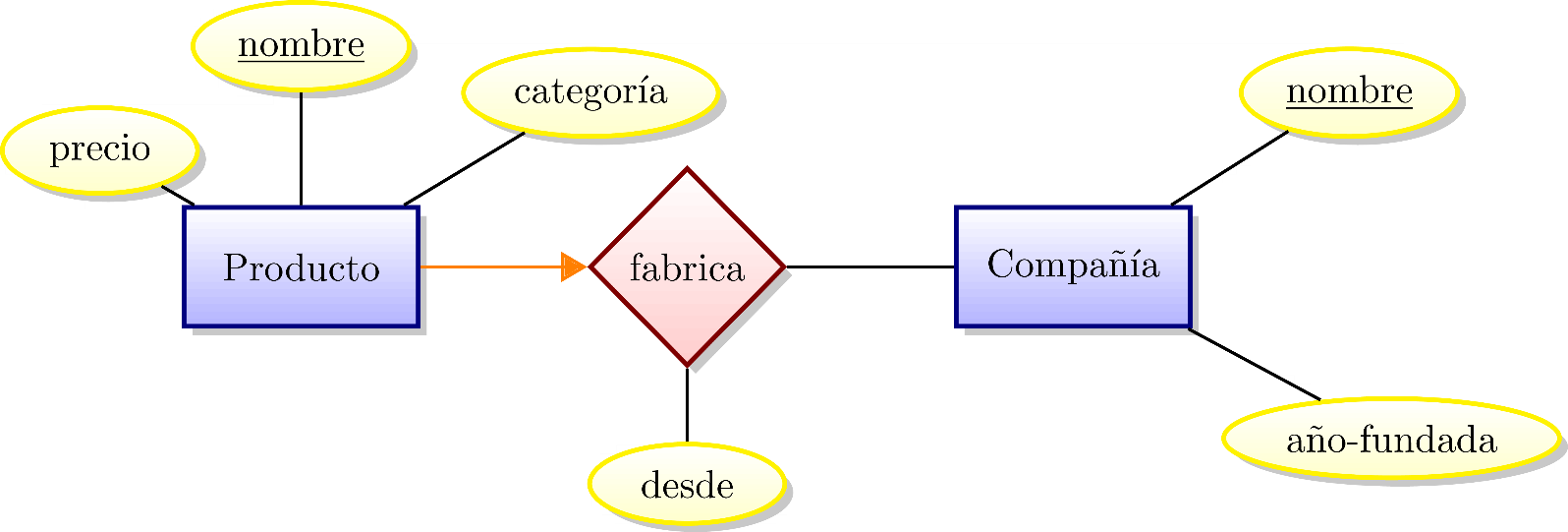 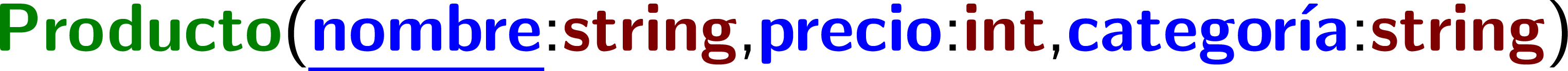 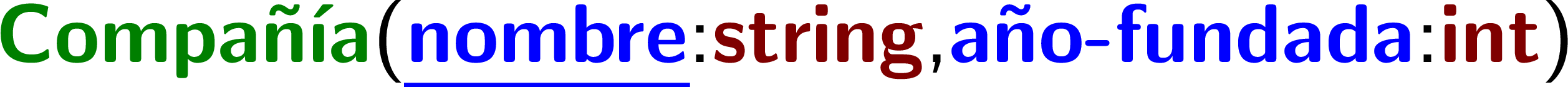 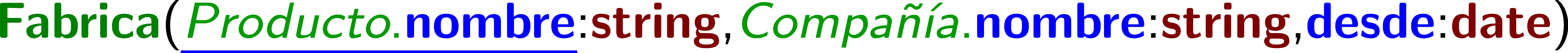 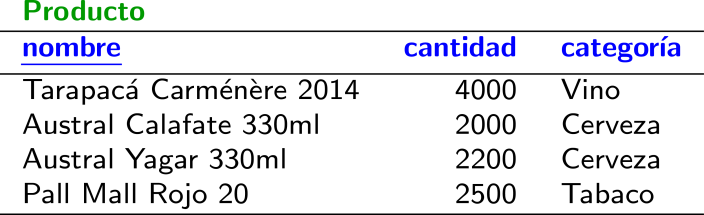 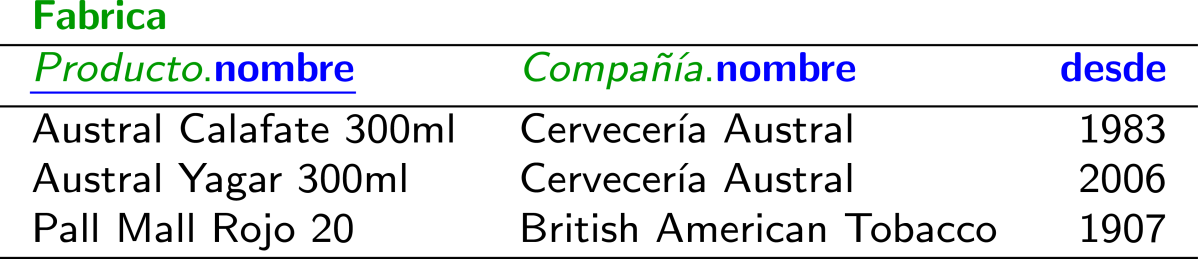 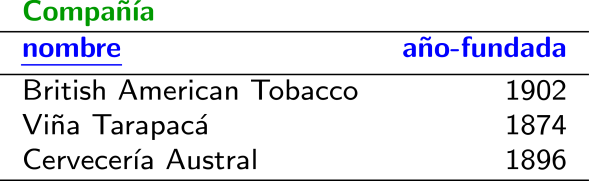 Modelo E–R: Relación (con participación)→ Modelo Relacional: Tabla
¿En este caso?
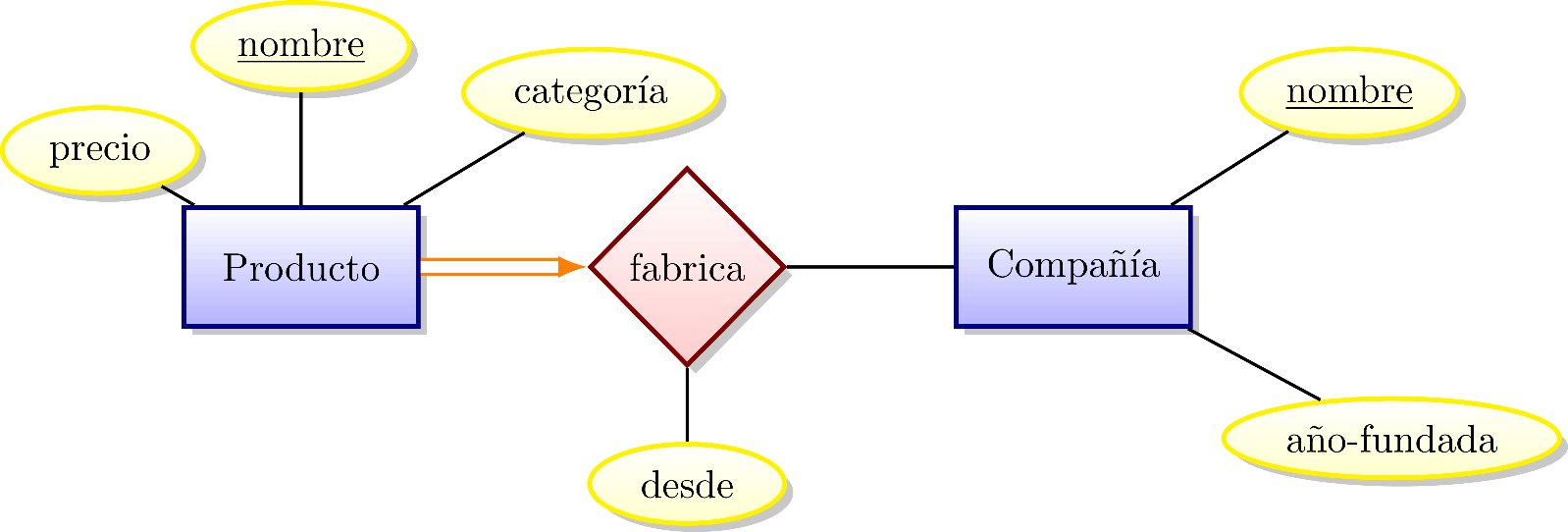 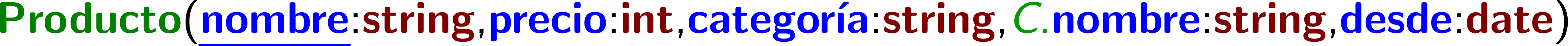 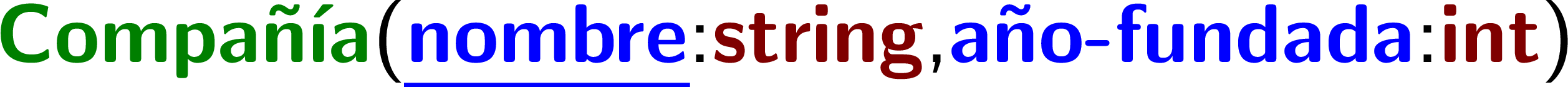 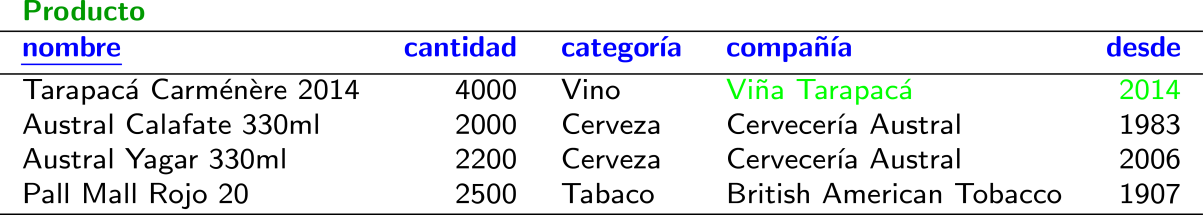 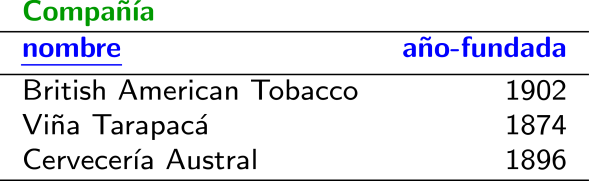 Modelo E–R: Relación (con participación)→ Modelo Relacional: Tabla
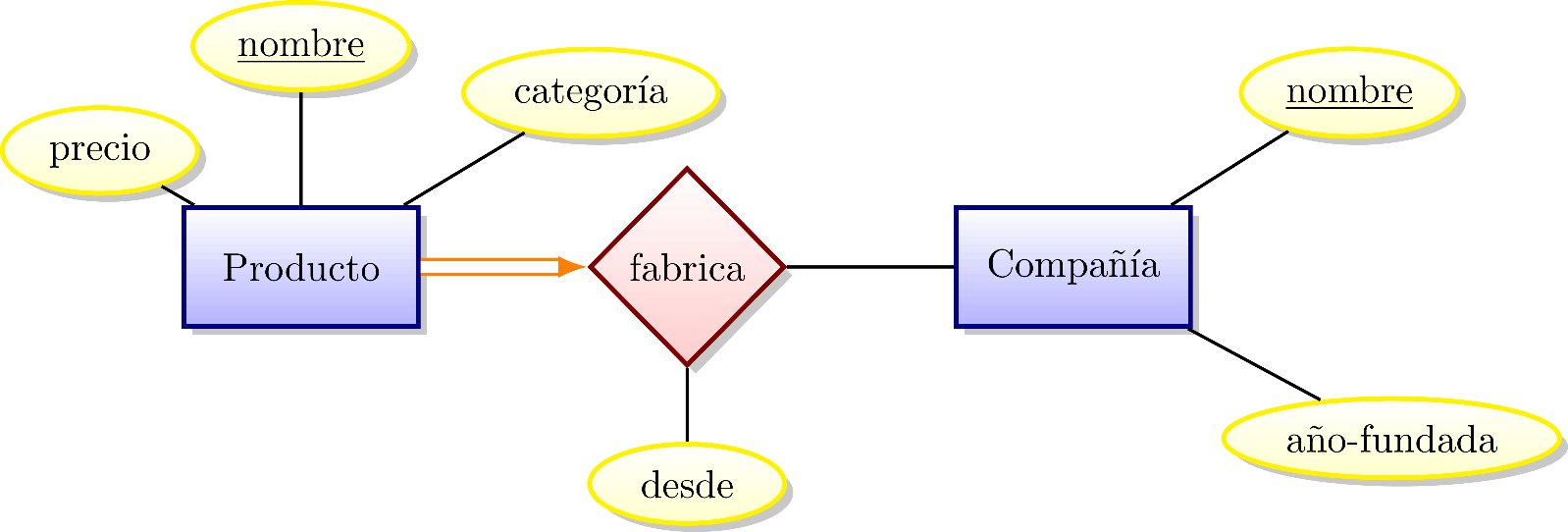 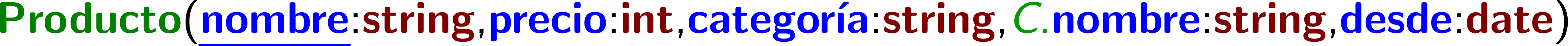 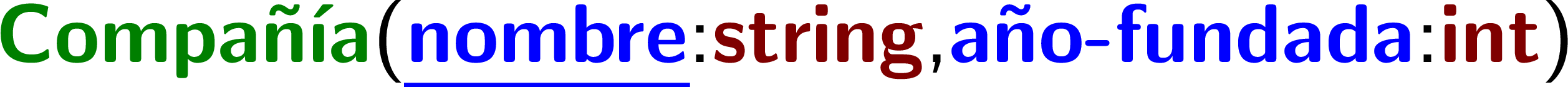 ¿Es un problema con el diagrama?
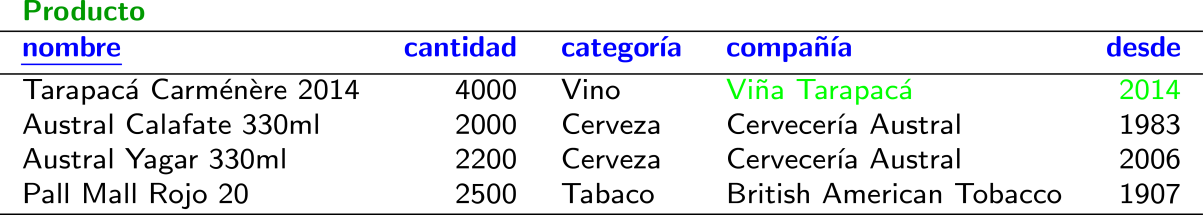 ¿Hay un mejor diagrama?
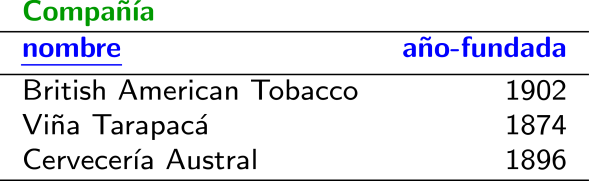 Modelo E–R: Relación (con participación)→ Modelo Relacional: Tabla
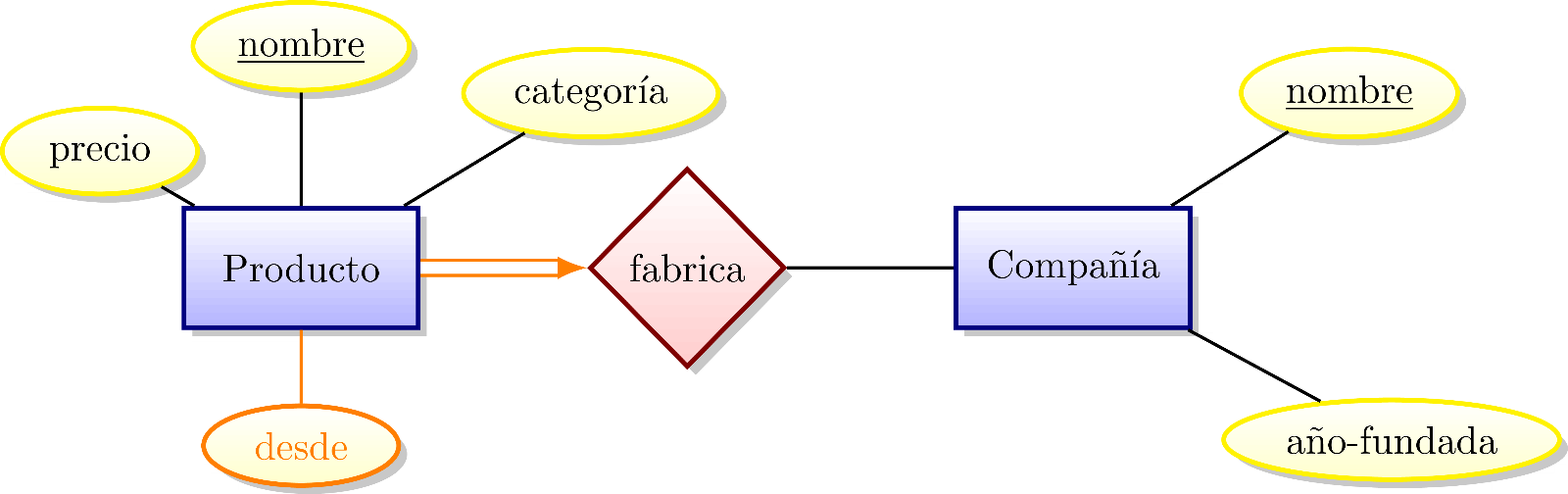 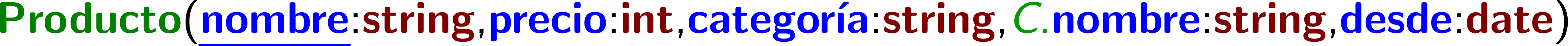 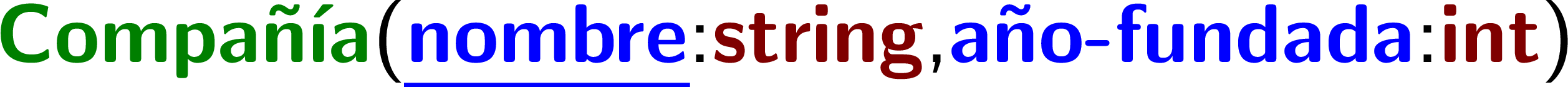 ¿Es un problema con el diagrama?
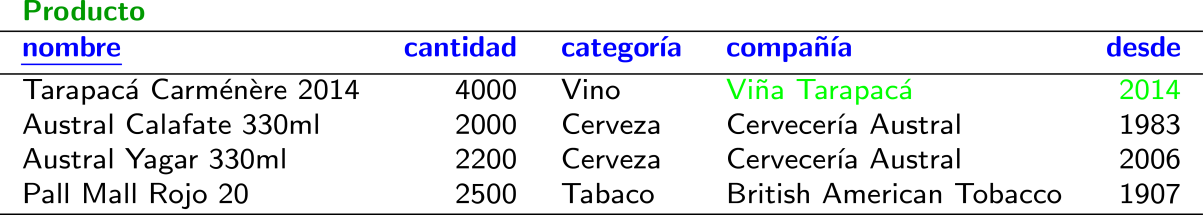 ¿Hay un mejor diagrama?
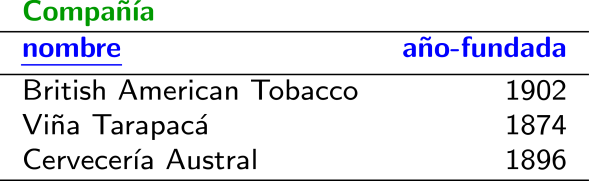 Quizás, pero no cambia las tablas.
Modelo E–R: Relaciones Múltiples→ Modelo Relacional: Tabla
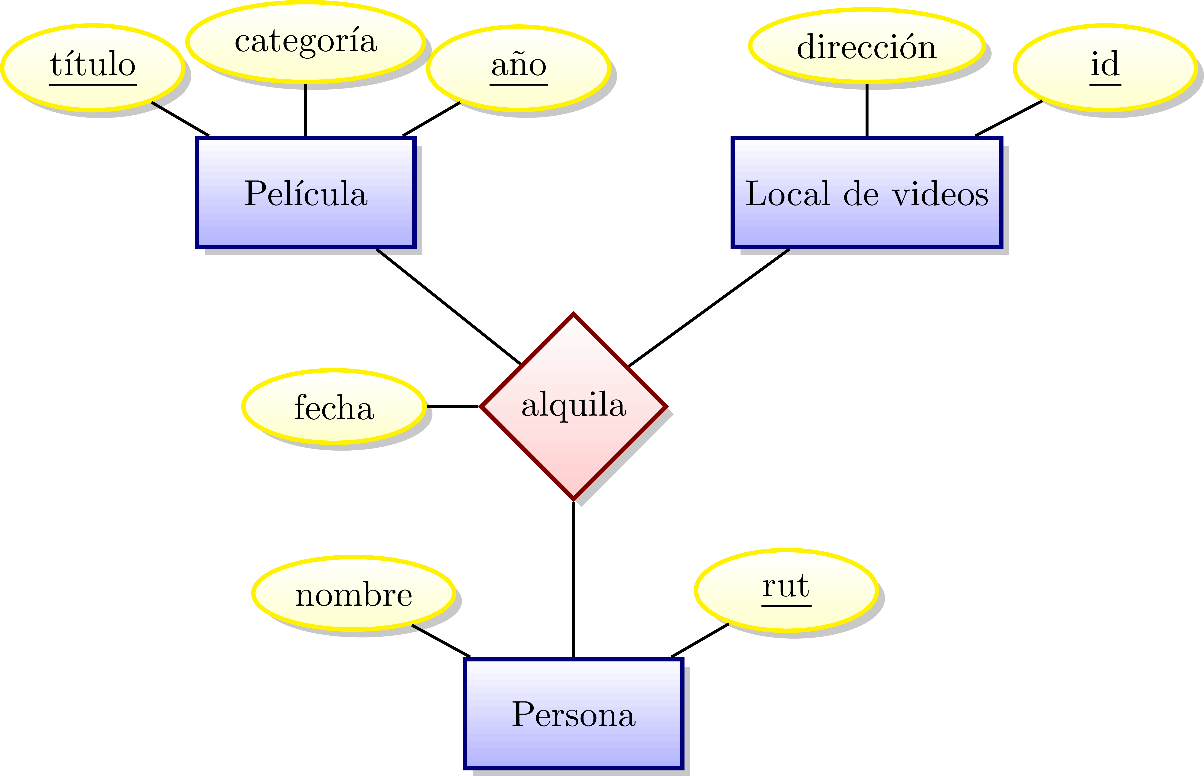 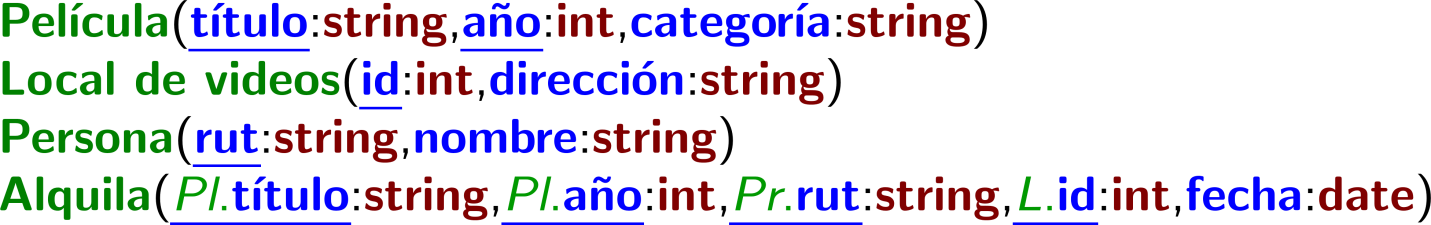 Modelo E–R: Relación (con papeles)→ Modelo Relacional: Columnas distintas
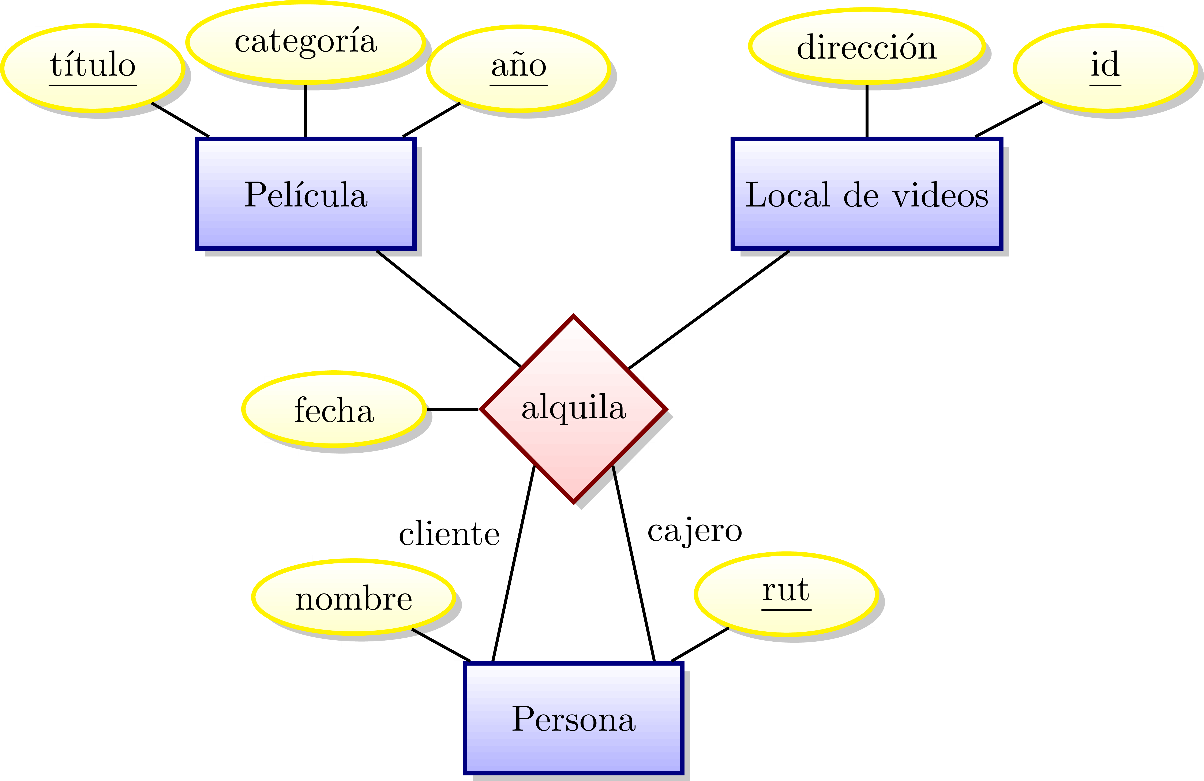 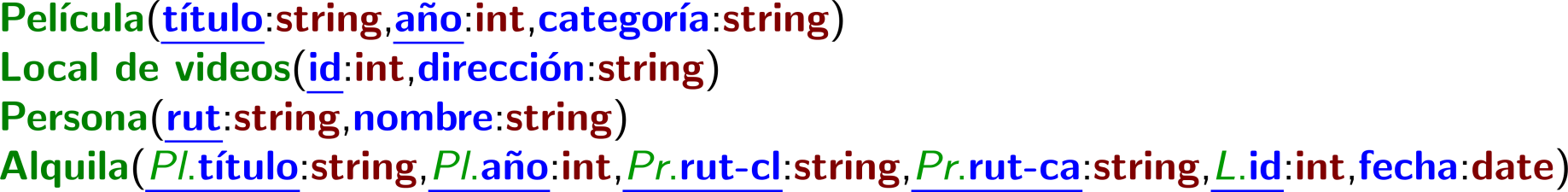 Modelo E–R: Jerarquías de clases
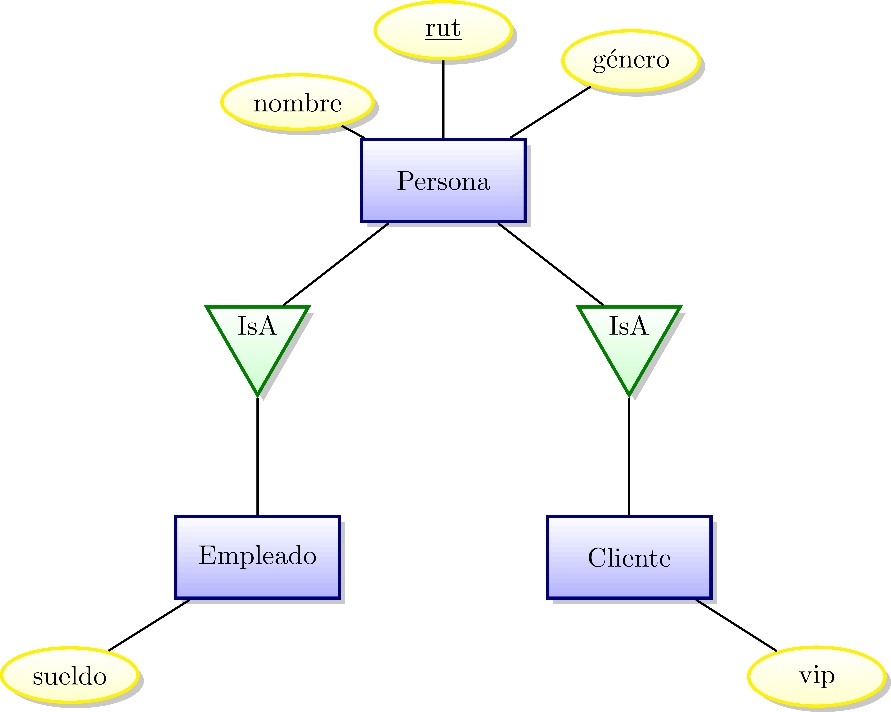 ¿Qué vamos a hacer aquí?
Modelo E–R: Jerarquías de clases → Modelo Relacional: 	Opción 1: Tablas solo para las subclases
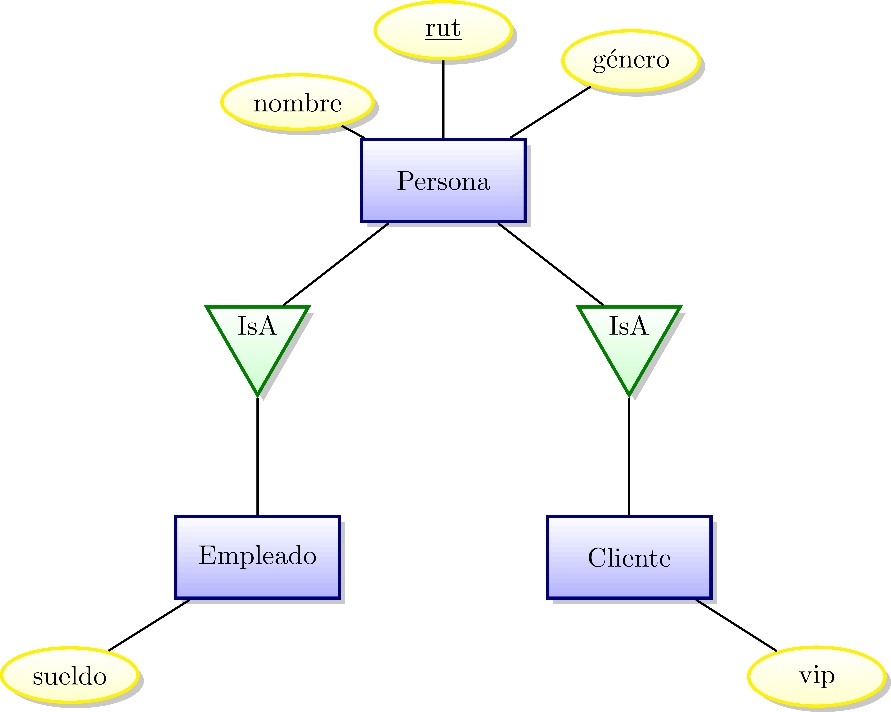 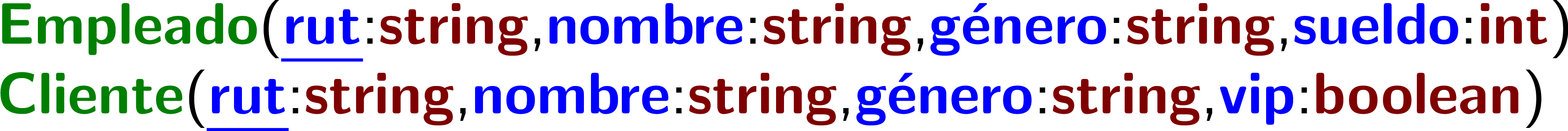 Modelo E–R: Jerarquías de clases → Modelo Relacional: 	Opción 2: Tabla para la superclase
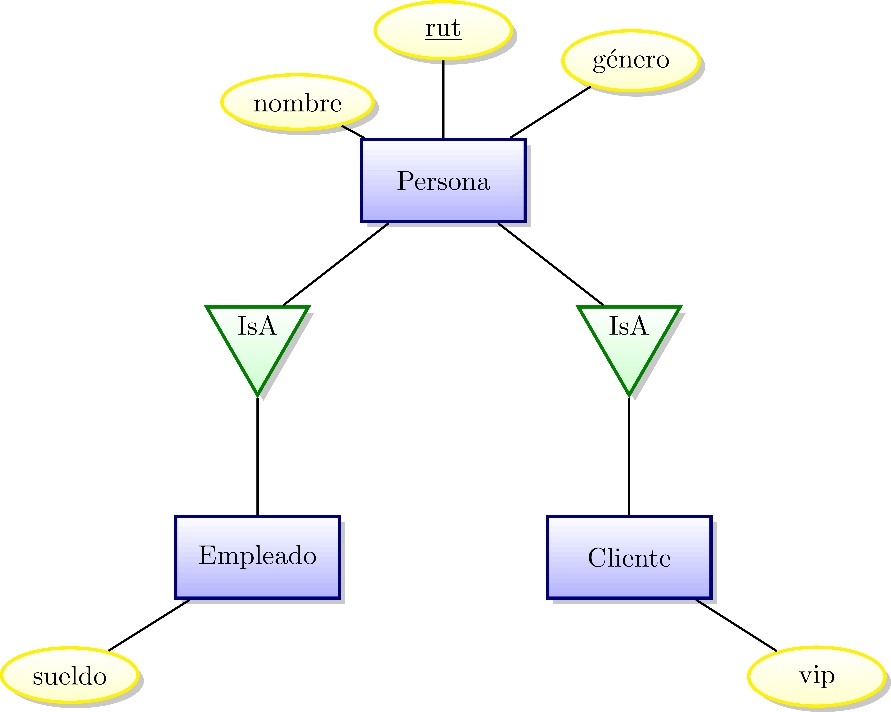 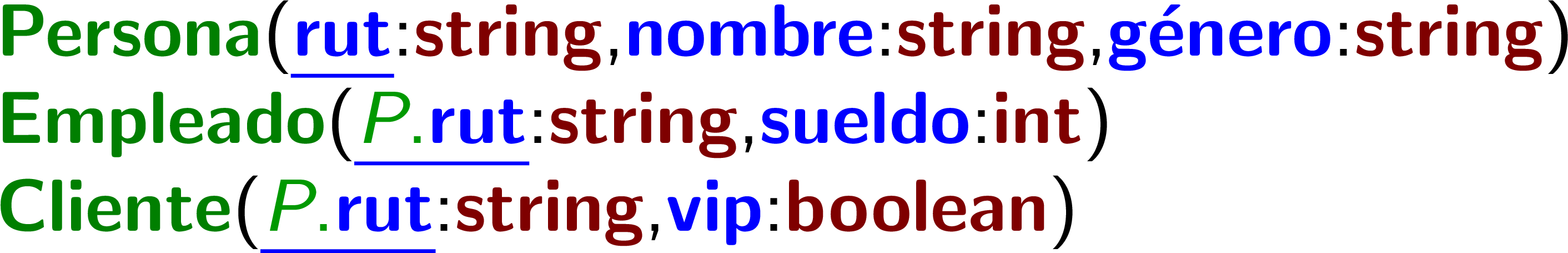 Modelo E–R: Jerarquías de clases → Modelo Relacional: 	Eligiendo una opción
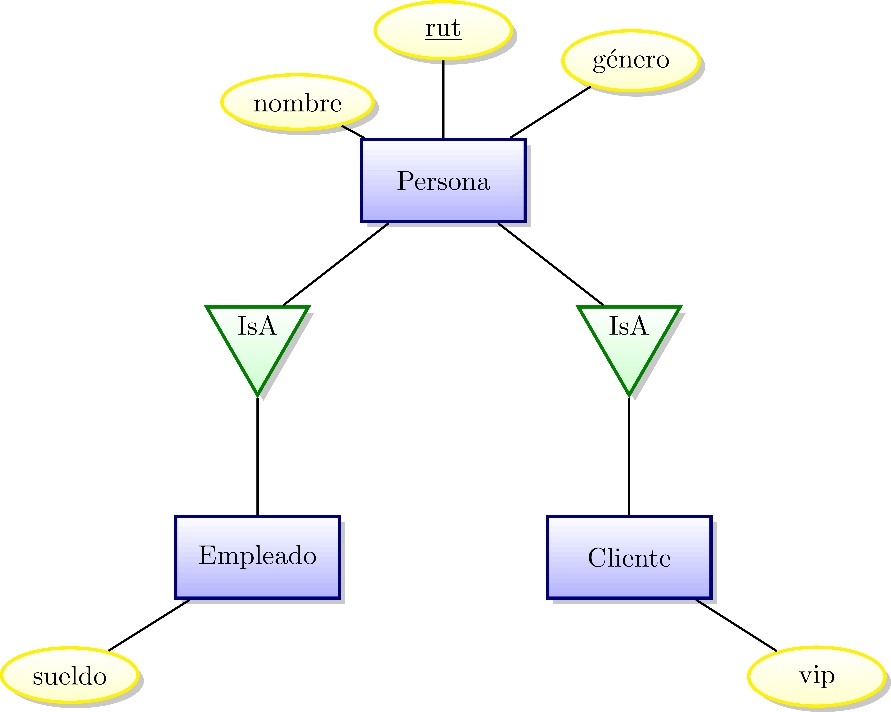 1
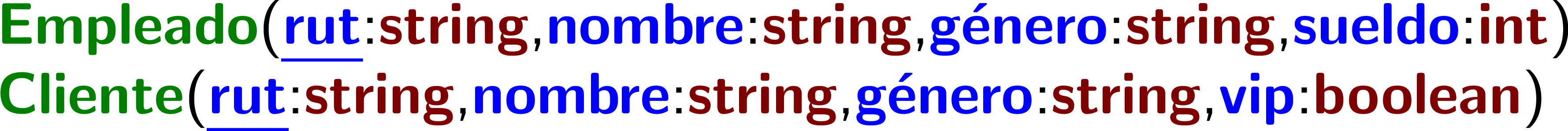 ¿Cuál es la mejor opción …
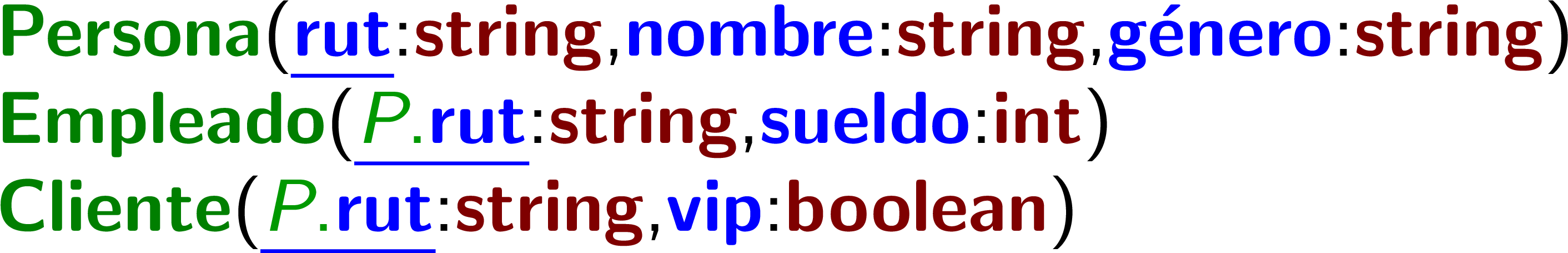 2
… con solapamiento: con Personas que sean Clientes y Empleados?
Mucho solapamiento sugiere la 2 (con menos o no solapamiento sugiere la 1)
(Si tuviéramos muchos Empleados que son Clientes también, con la 1, tendríamos que repetir los atributos generales de Personas dos veces en cada caso)
Modelo E–R: Jerarquías de clases → Modelo Relacional: 	Eligiendo una opción
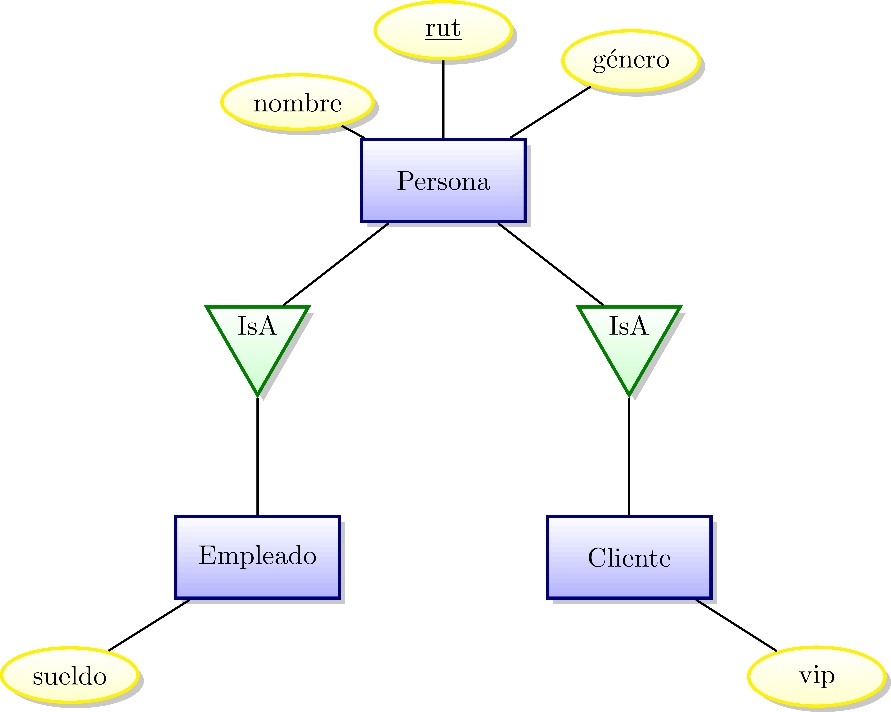 1
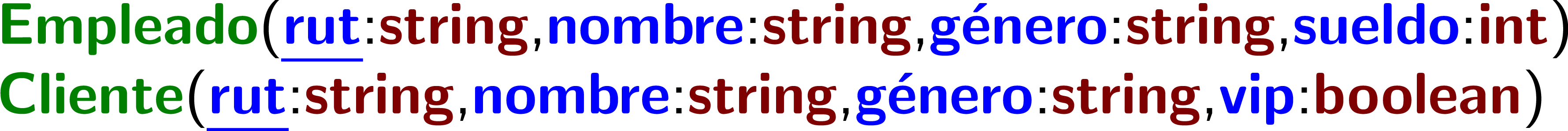 ¿Cuál es la mejor opción …
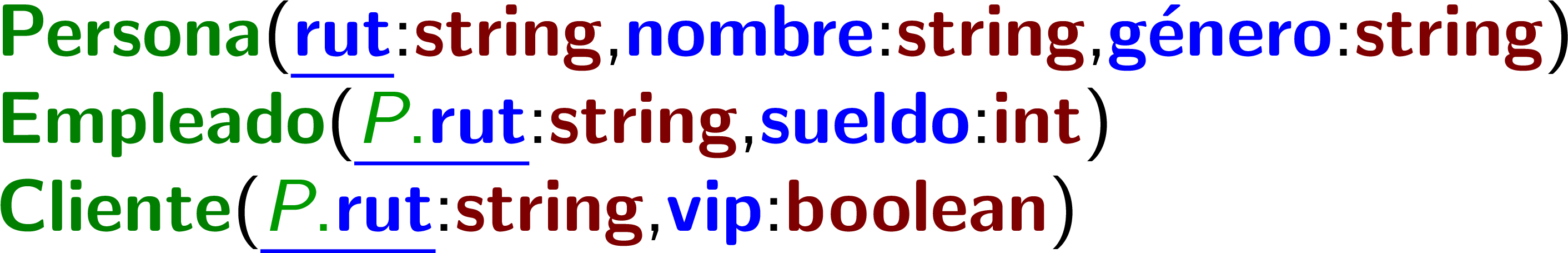 2
… sin cobertura: si hay Personas que no son Empleados ni Clientes?
Hay que elegir la 2
 (Si tuviéramos Personas que no son ni Empleados ni Clientes, 
no podríamos representarlas con la opción 1)
Modelo E–R: Jerarquías de clases → Modelo Relacional: 	Eligiendo una opción
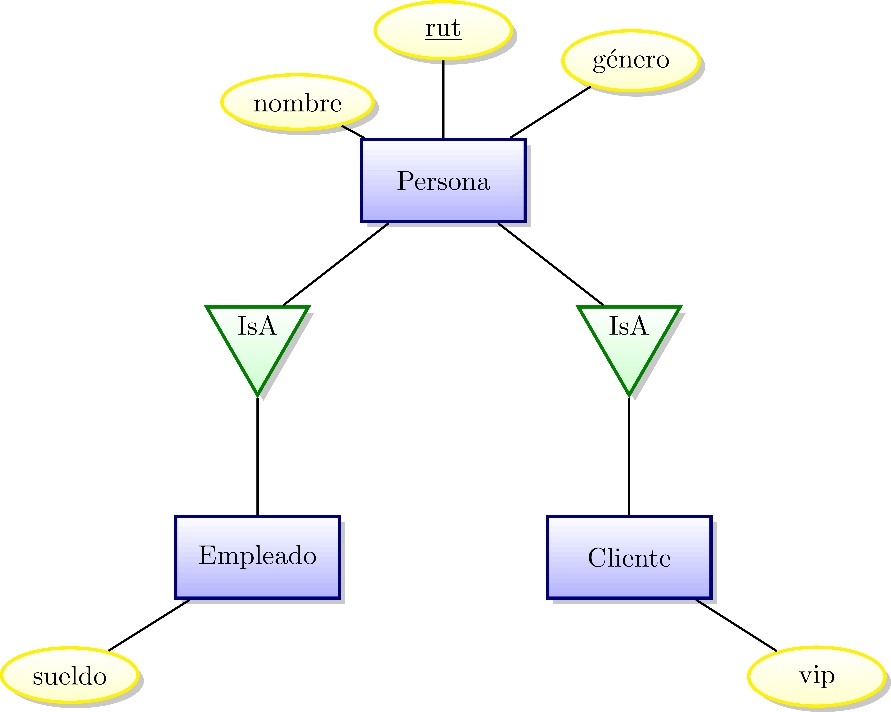 1
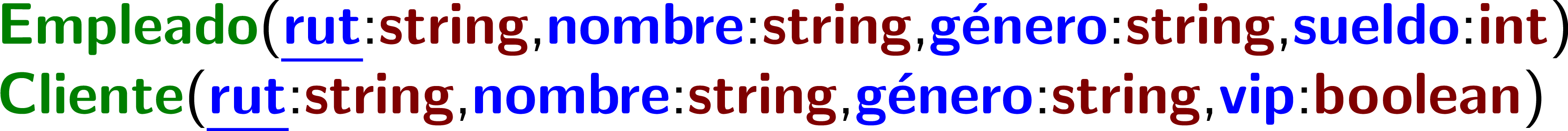 ¿Cuál es la mejor opción …
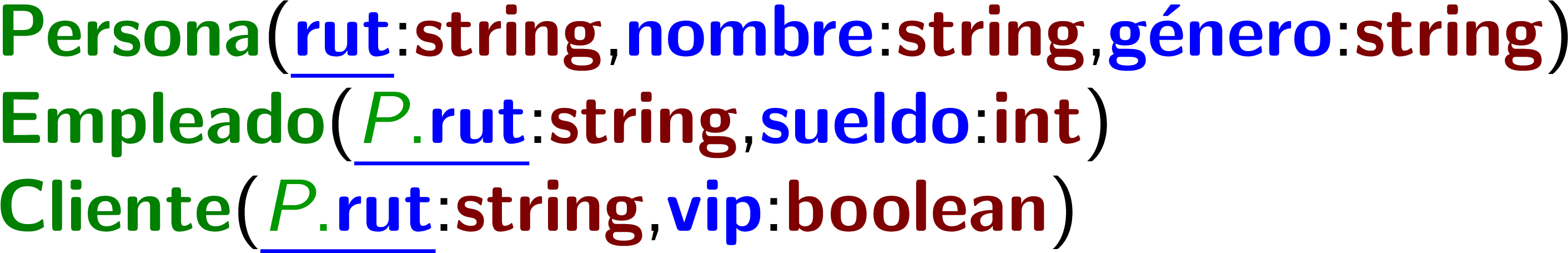 2
… con muchas consultas por el nombre de una Persona dado el RUT?
Sugiere la 2
(Con muchas de estas consultas, y con la 1, tendríamos que consultar dos tablas, pero con la 2, tendríamos que consultar una sola tabla)
Modelo E–R: Jerarquías de clases → Modelo Relacional: 	Eligiendo una opción
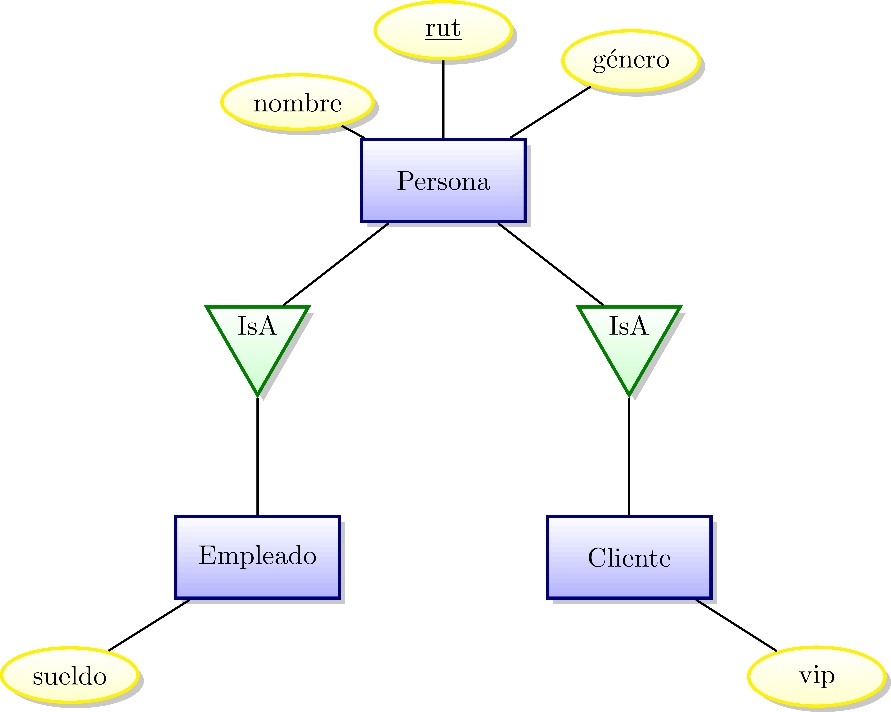 1
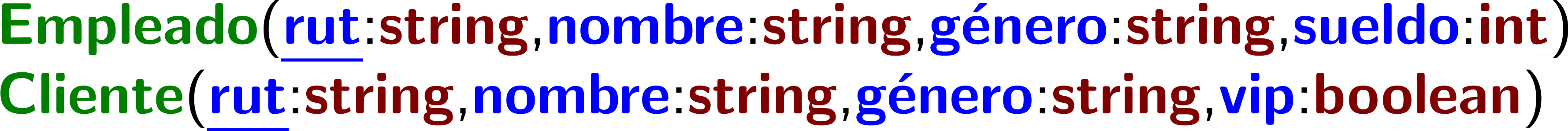 ¿Cuál es la mejor opción …
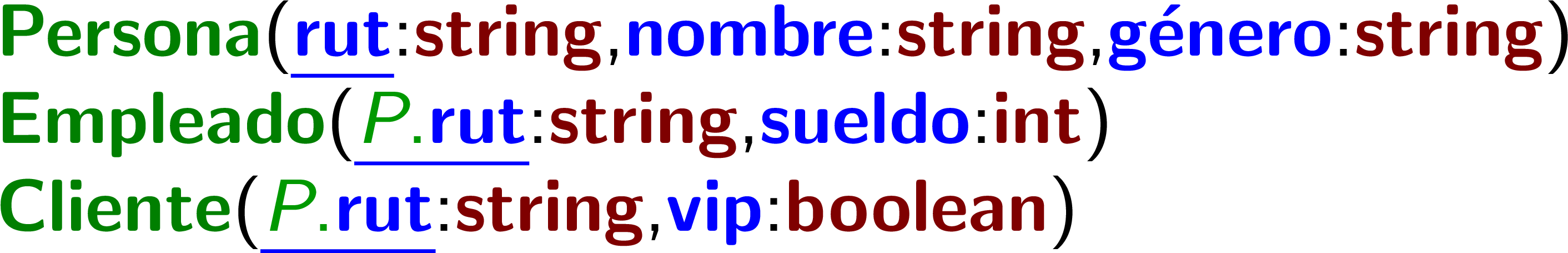 2
En general …
Hay que considerar las tablas, los atributos, los datos, las restricciones, el control de acceso, etcétera, 
y aplicar algo “prudente”. 
Modelo E–R: Jerarquías de clases → Modelo Relacional
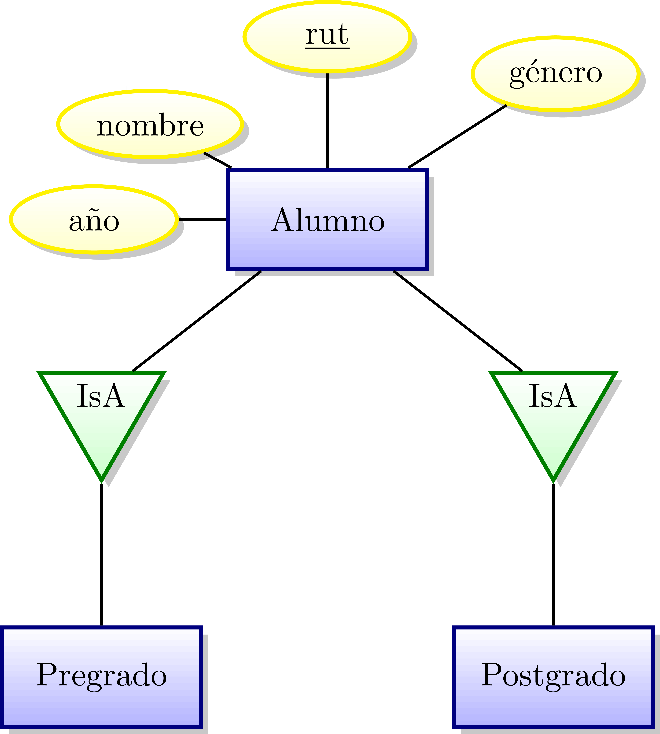 ¿Cuáles son las opciones en este caso?
…
Modelo E–R: Jerarquías de clases → Modelo Relacional
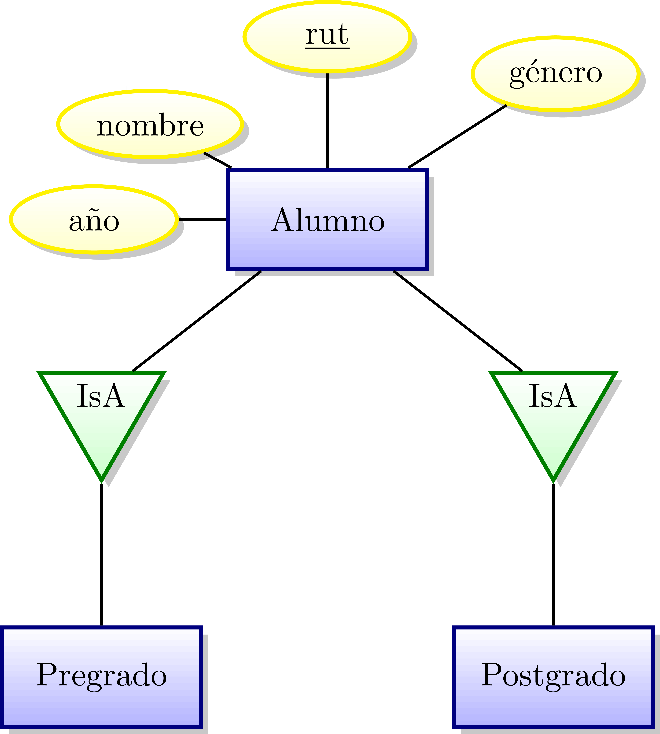 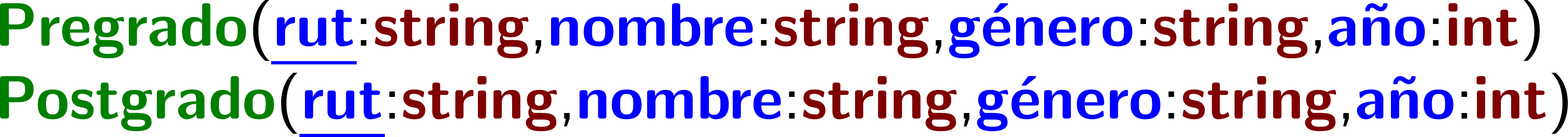 ¿Pero hay otra opción aquí?
…
Modelo E–R: Jerarquías de clases → Modelo Relacional
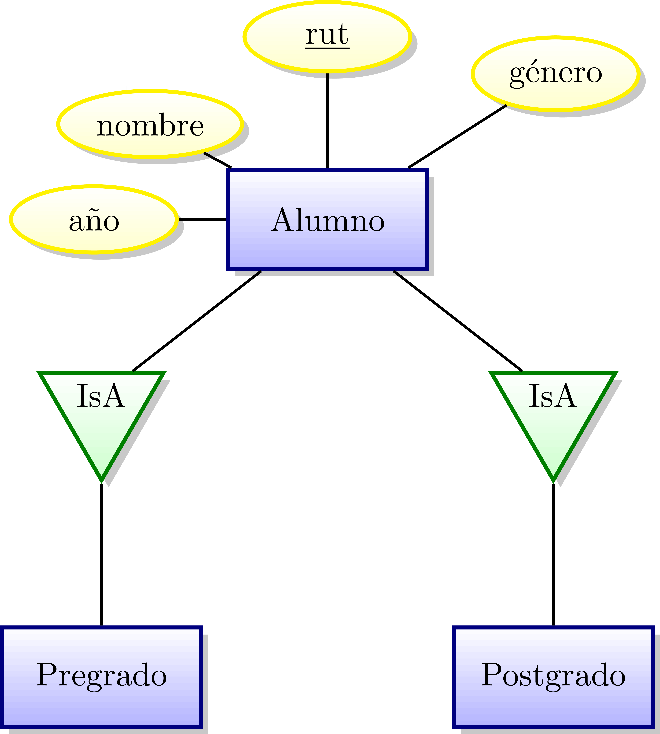 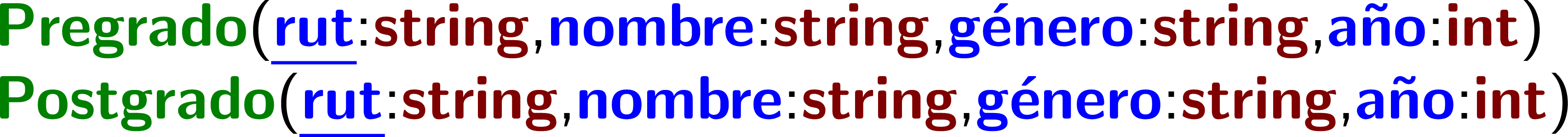 ¿Hay otra opción? 
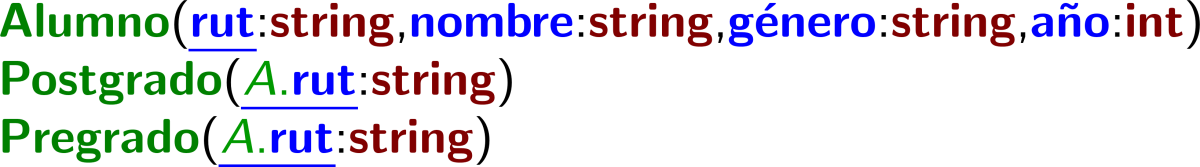 …
Modelo E–R: Jerarquías de clases → Modelo Relacional: 	Una opción implícita: Quitar la jerarquía
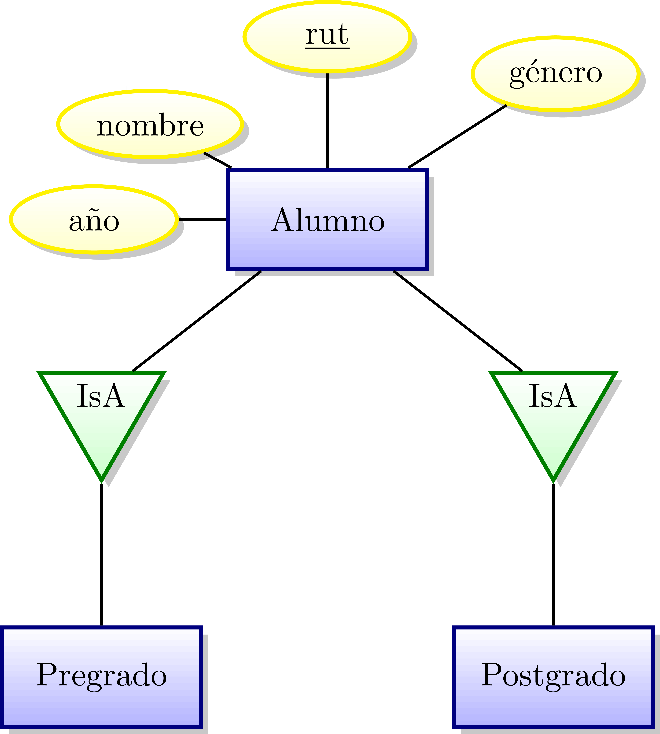 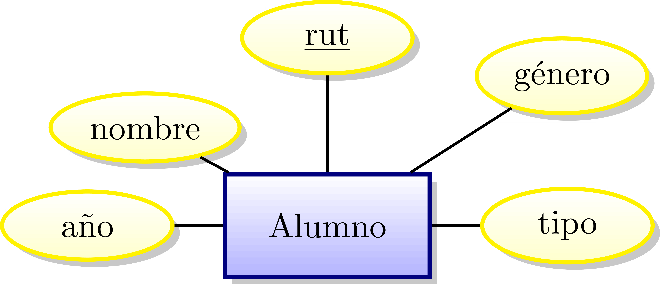 Modelo E–R: Jerarquías de clases → Modelo Relacional: 	Una opción implícita: Quitar la jerarquía
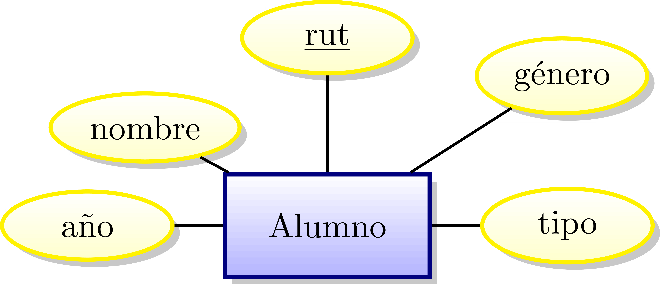 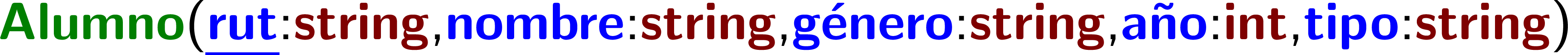 Tendremos mucha repetición 
en la columna tipo.
(Pero es más sencillo, el sistema puede comprimirla, etcétera.)
¿Algún problema aquí?
Modelo E–R: Entidades débiles→ Modelo Relacional: Cuidado con las llaves
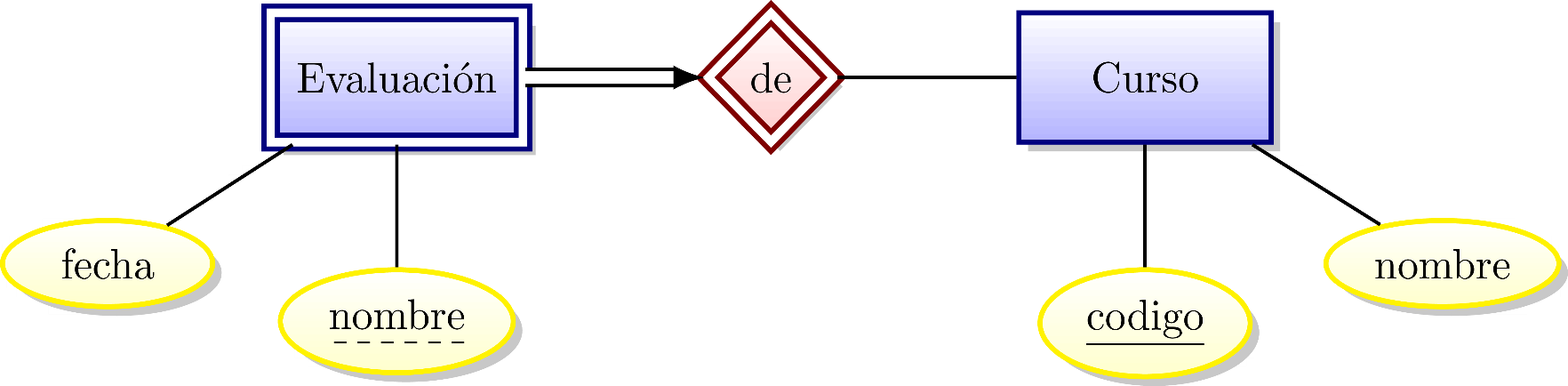 ¿Alguien quiere ”adivinar” qué tablas necesitamos?
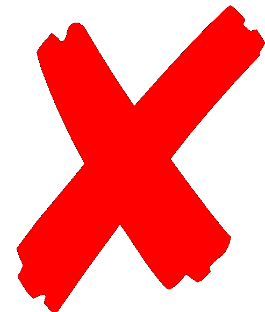 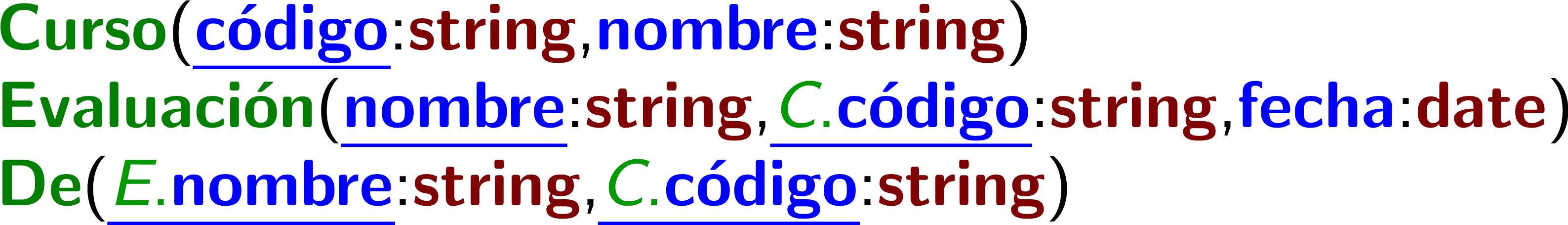 ¿Algún problema aquí?
La tabla De(.,.) es redundante
… y es un nombre pésimo para una tabla.
Modelo E–R: Entidades débiles→ Modelo Relacional: No se necesita una tabla para la relación débil
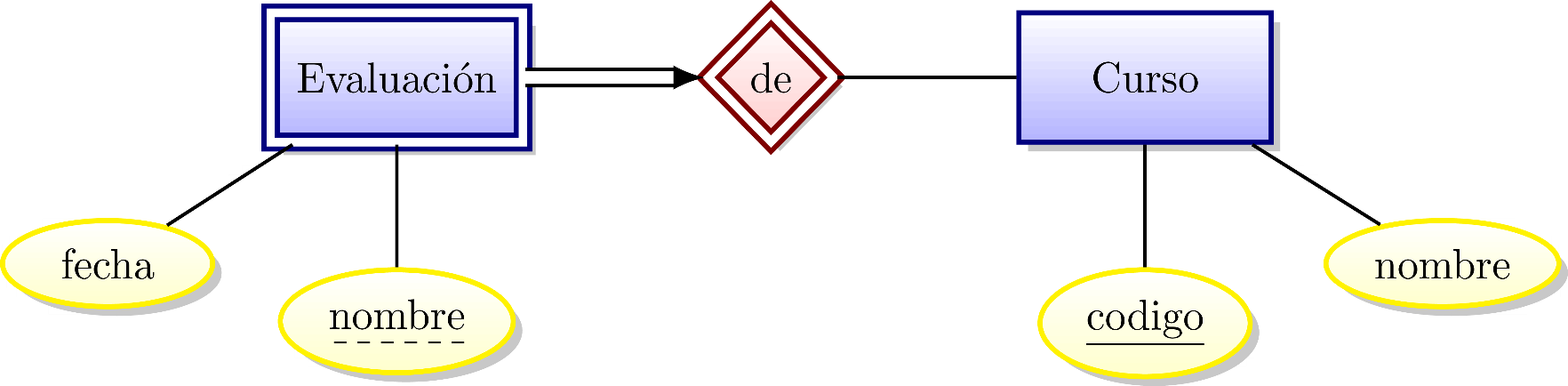 Entonces …
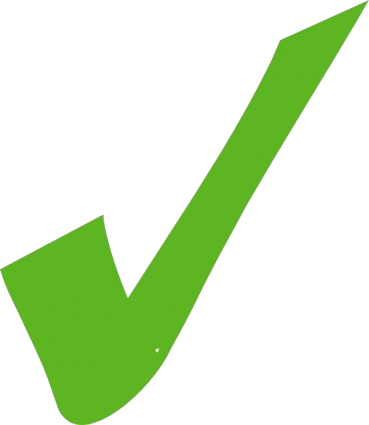 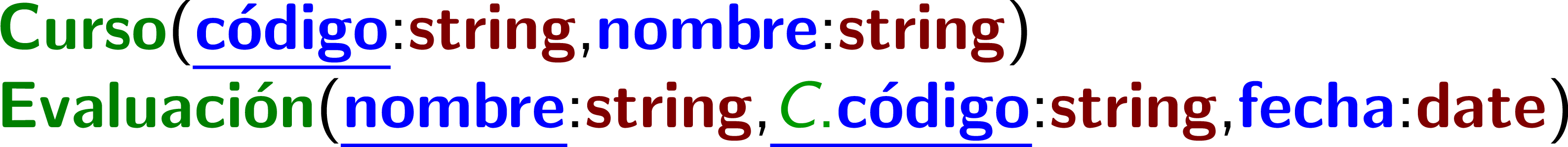 Observación: En el libro de R&G, se mencionan atributos sobre relaciones débiles (p.ej. la figura 3.14) y por eso, se necesita una tabla para la relación. No estoy de acuerdo con eso: los atributos en tales relaciones siempre pueden ser asociados con la entidad débil dada su relación 1:n.
Modelo E–R: Entidades débiles→ Modelo Relacional
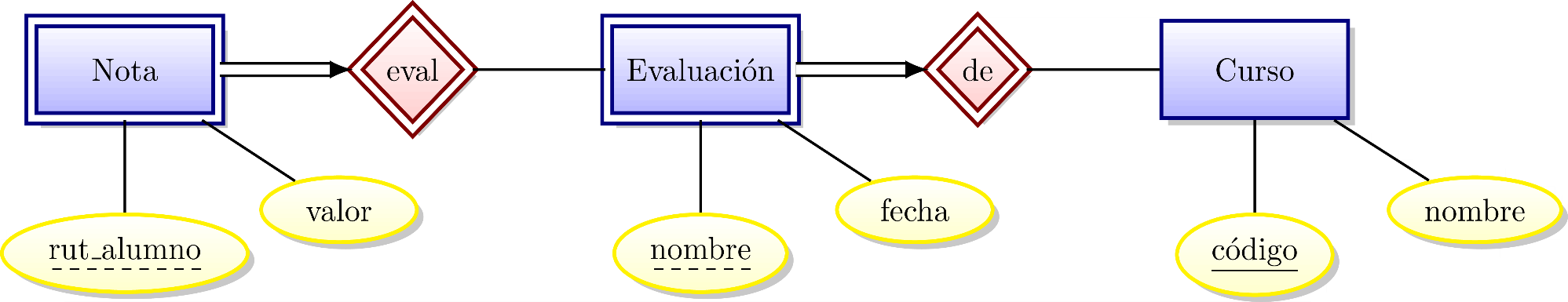 ¿Las tablas?
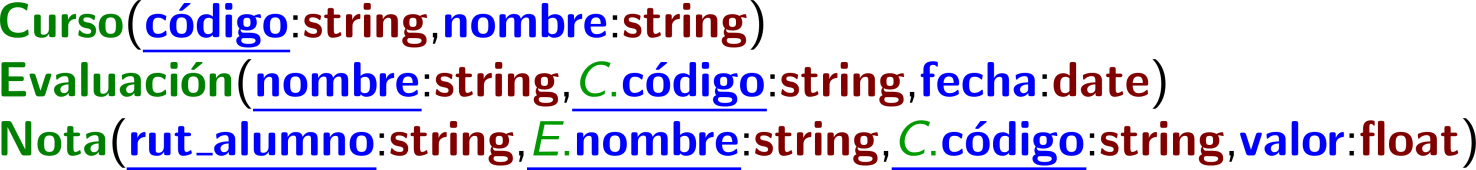 Modelo E–R: Entidades débiles→ Modelo Relacional
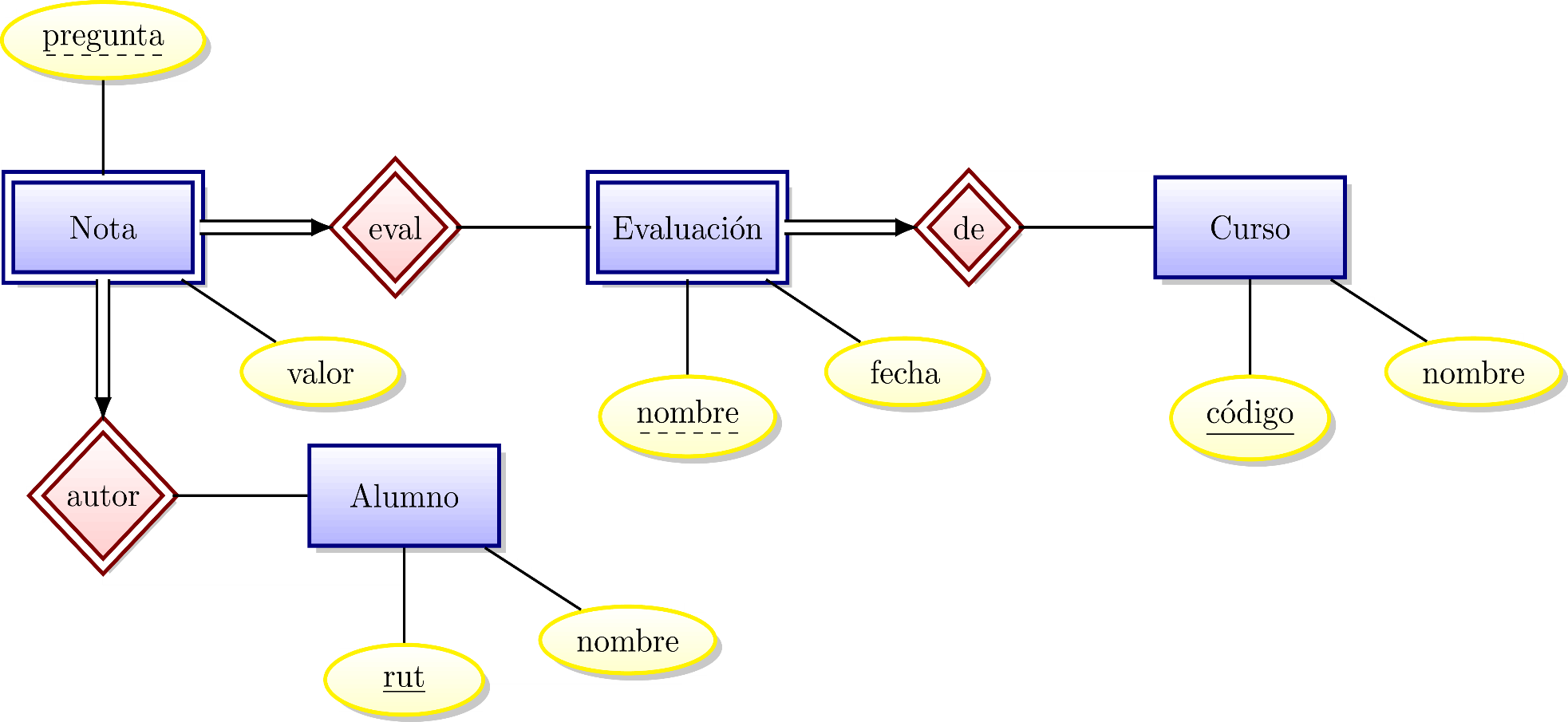 ¿Las relaciones?
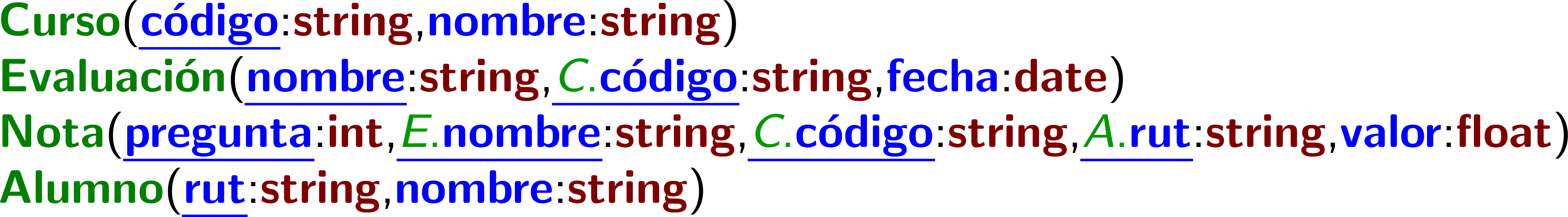 Modelo E–R: Agregación→ Modelo Relacional:
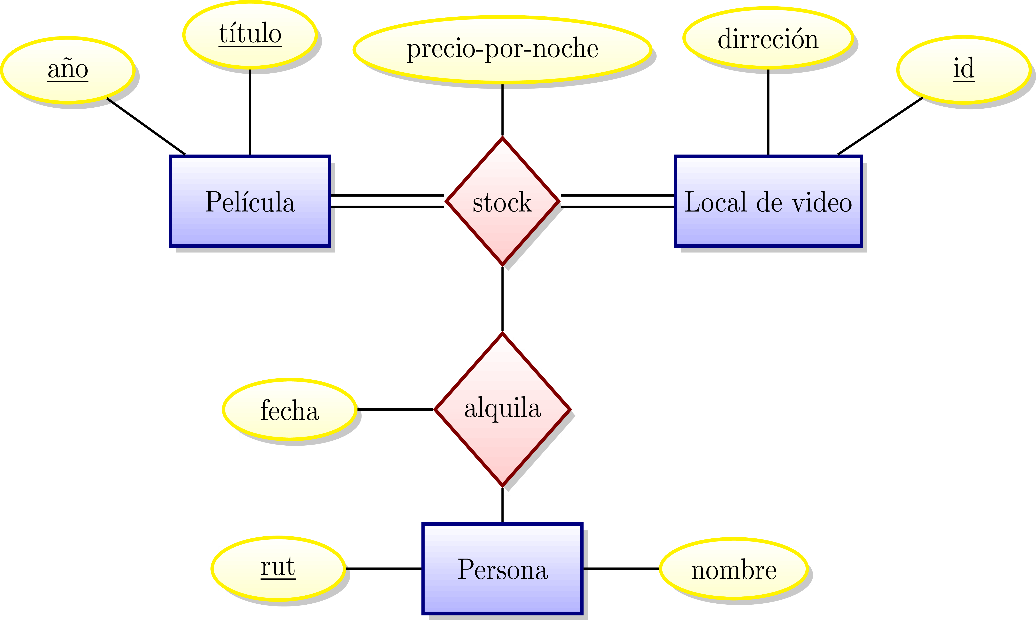 ¿Alguien quiere ”adivinar” ´qué tablas necesitamos?
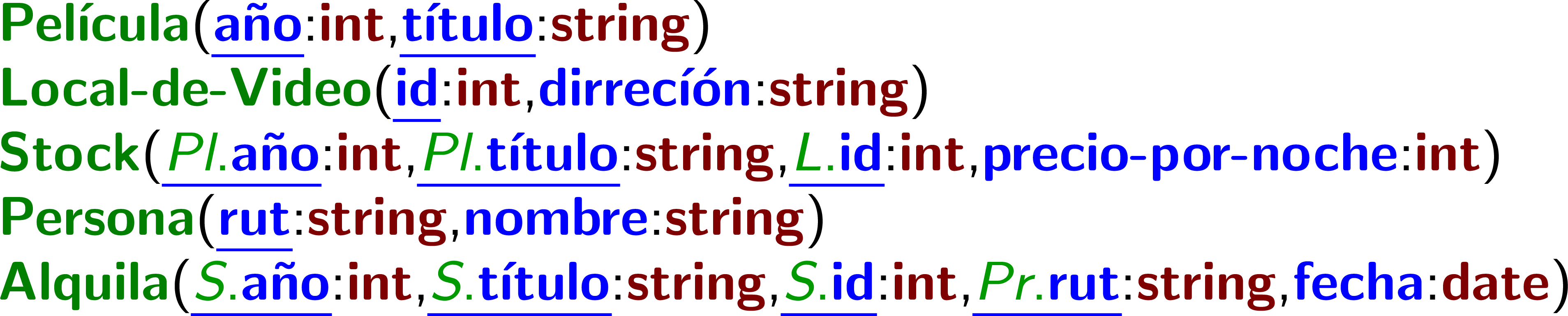 Modelo E–R: Agregación→ Modelo Relacional:
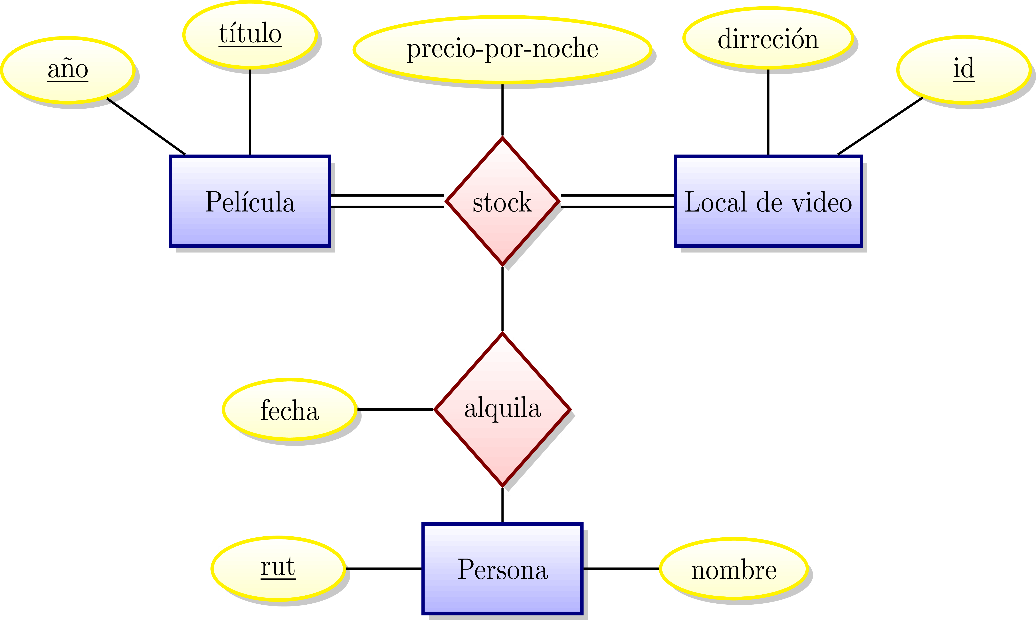 ¿Alguien quiere ”adivinar” ´qué tablas necesitamos?
Dada la agregación usamos una llave foránea a la relación Stock
(no a Película y Local de video)
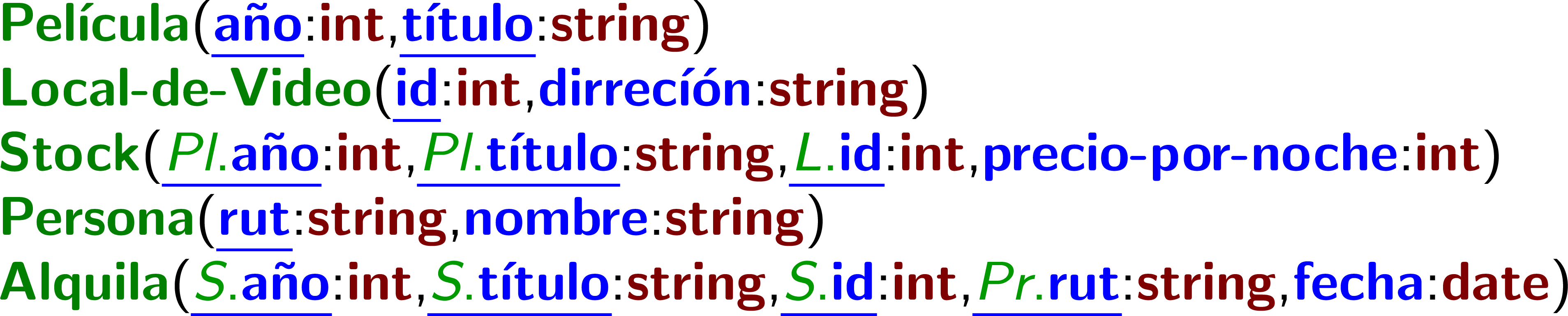 Modelo E–R: Relación→ Modelo Relacional: Tabla
Aparte de las jerarquías de clases la traducción es más o menos determinista
¿Qué piensan ustedes?
¿Cuál es mejor …
… diseñar las tablas directamente o diseñar un modelo E-R antes?
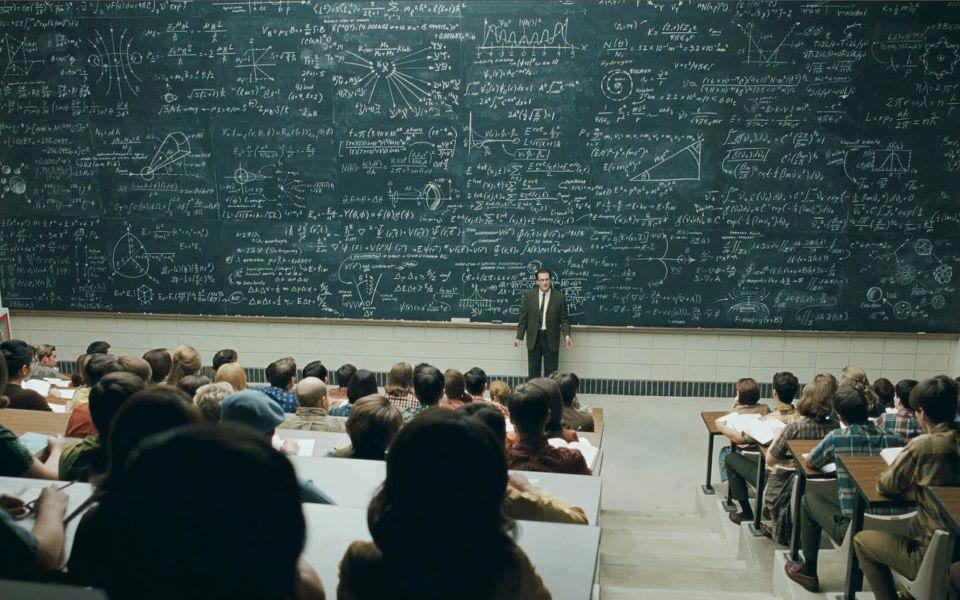 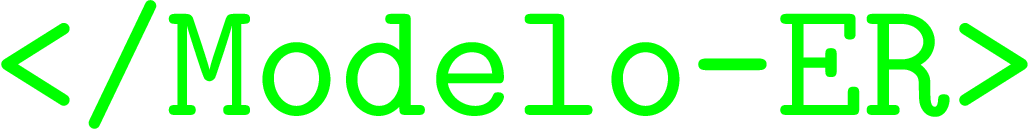 La próxima vez, continuaremos con:	El Álgebra Relacional
Capítulo 4 | Ramakrishnan / Gehrke
¿Preguntas?
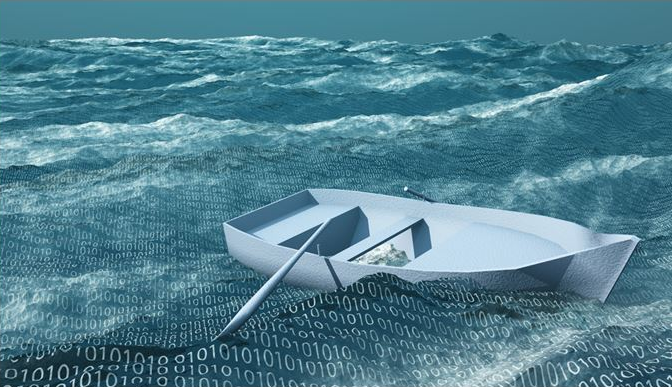 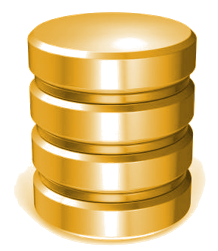